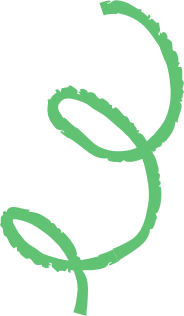 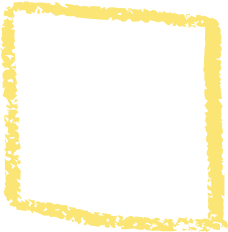 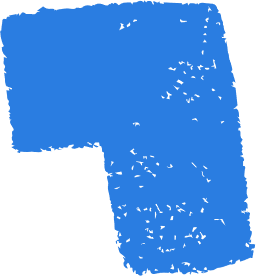 BÀI 13
MỘT SỐ NGUYÊN LIỆU
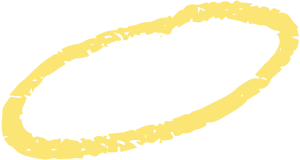 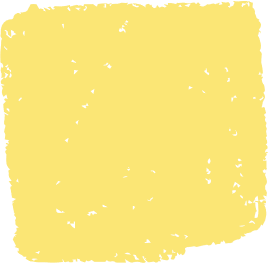 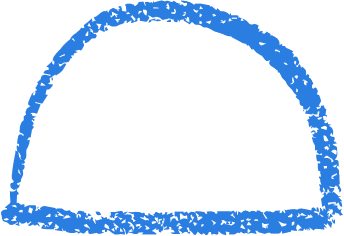 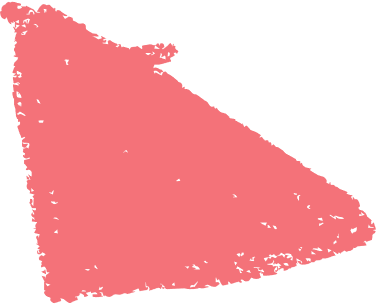 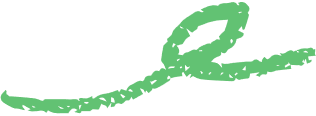 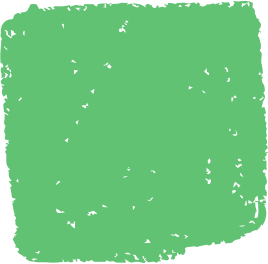 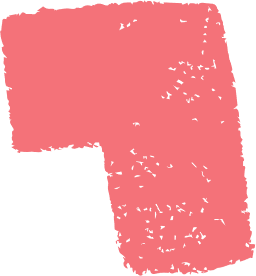 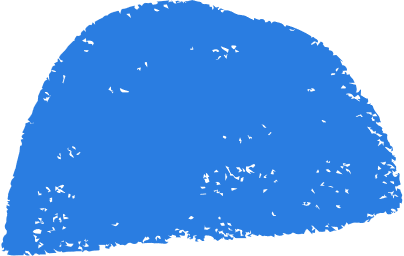 TRÒ CHƠI
AI THÔNG MINH HƠN
LUẬT CHƠI !
Trong thời gian 1 phút, các bạn sẽ quan sát các hình ảnh và hãy viết tên các vật liệu xuất hiện vào vở.
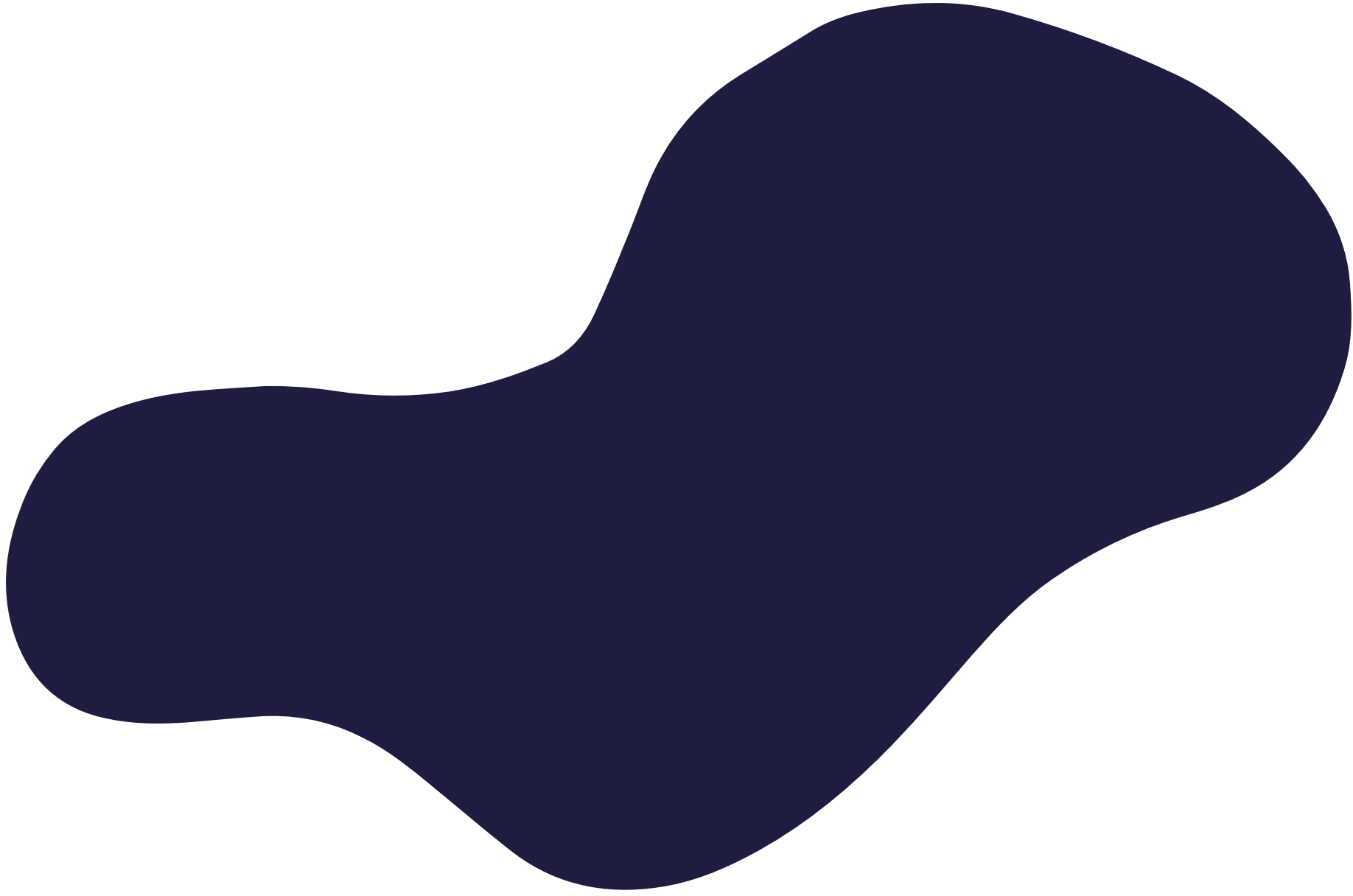 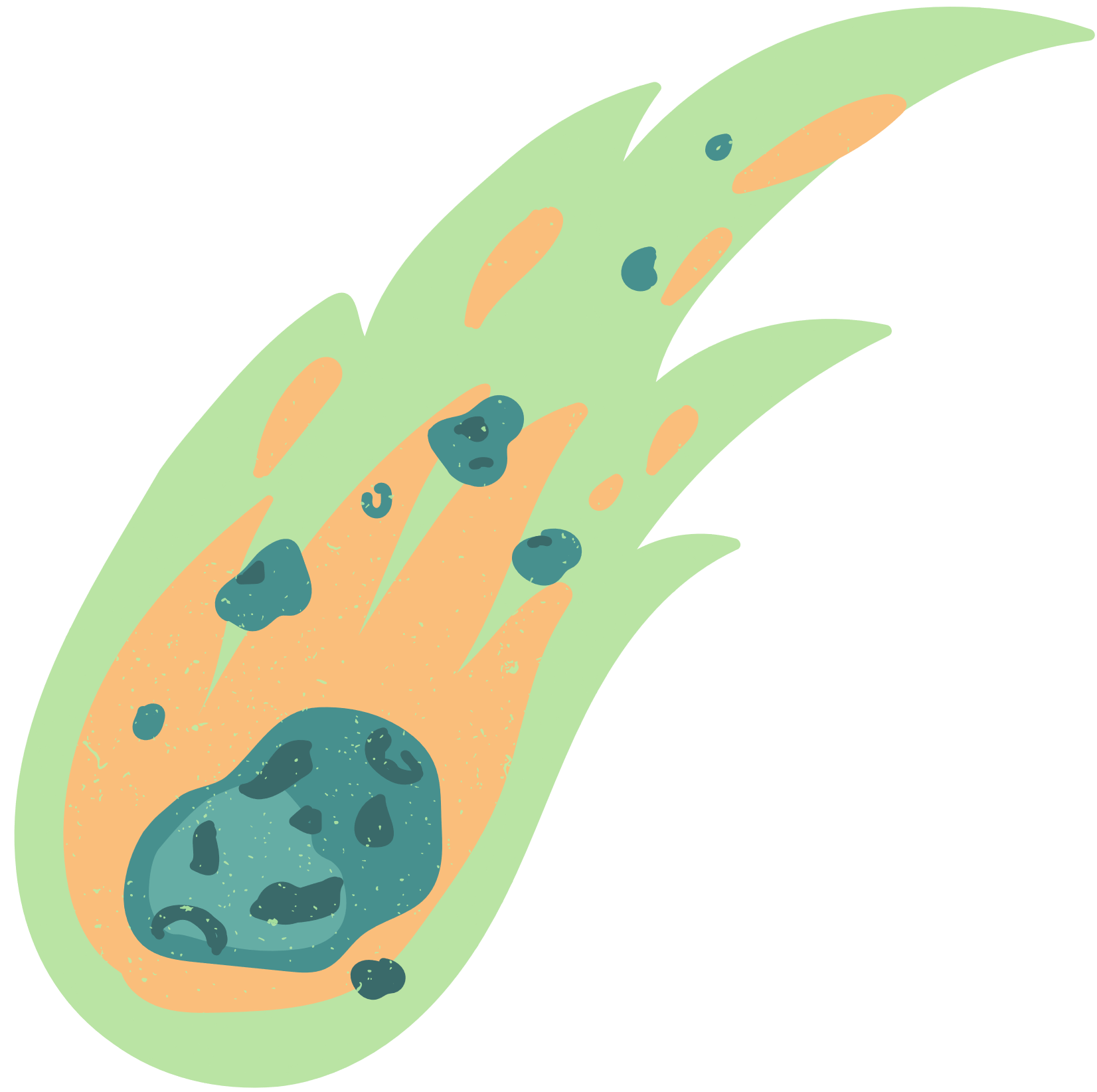 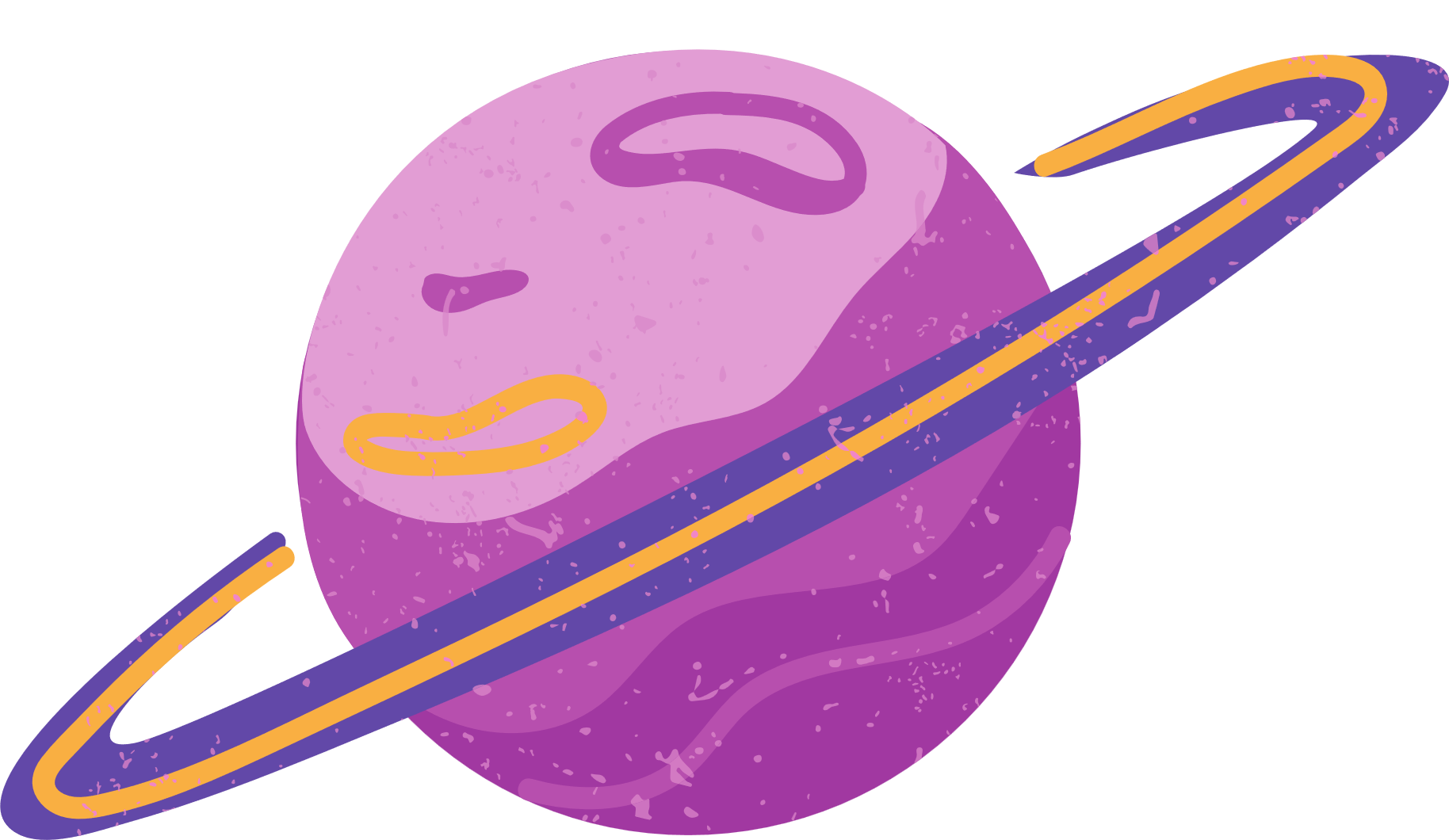 Vật liệu
Nguyên liệu
Gang
Thủy tinh
Nhựa PVC
Nhôm
Gỗ
Đá vôi
Quặng sắt
Cát
Dầu mỏ
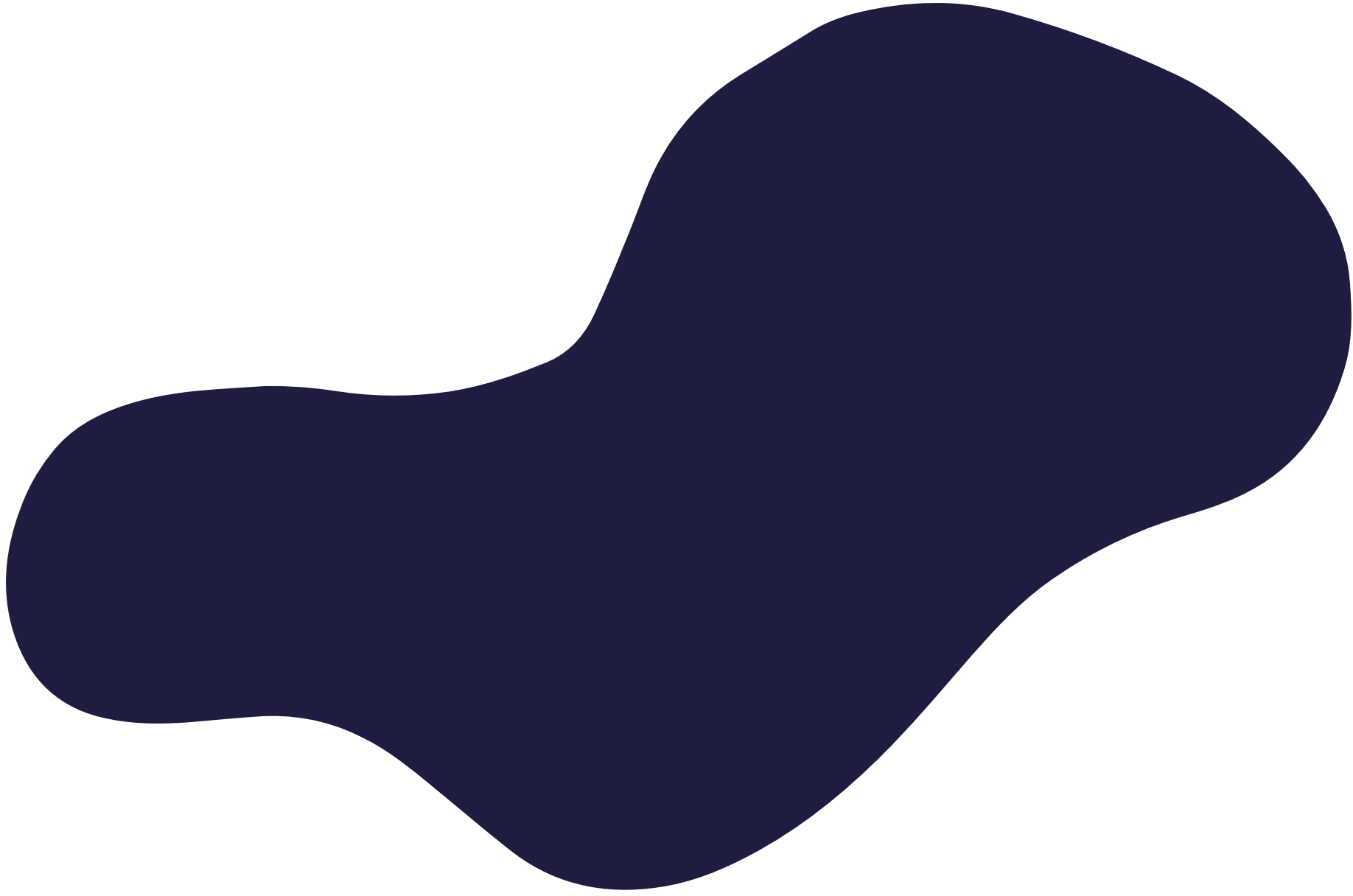 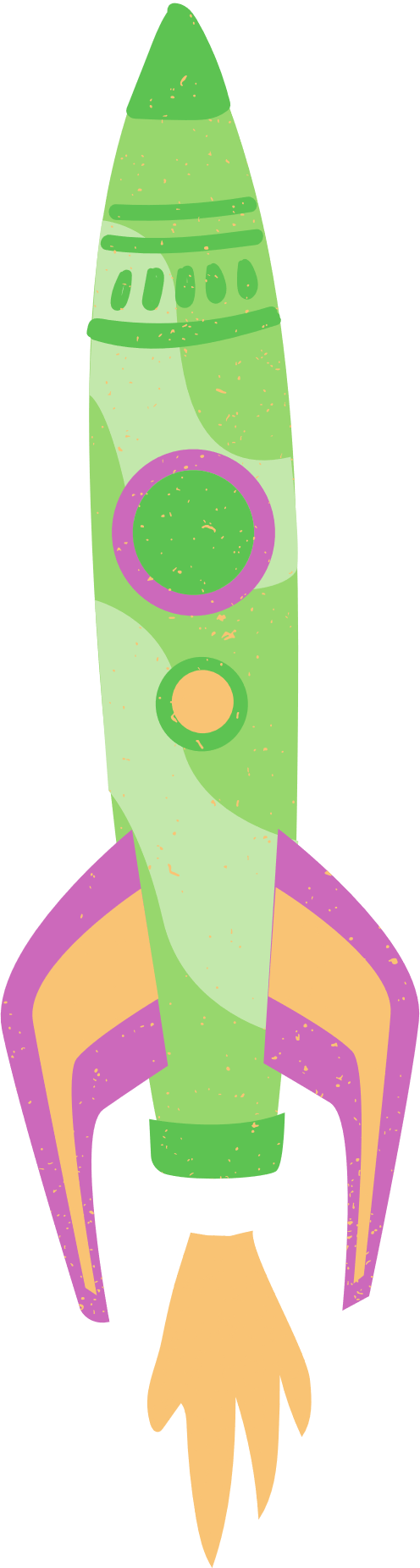 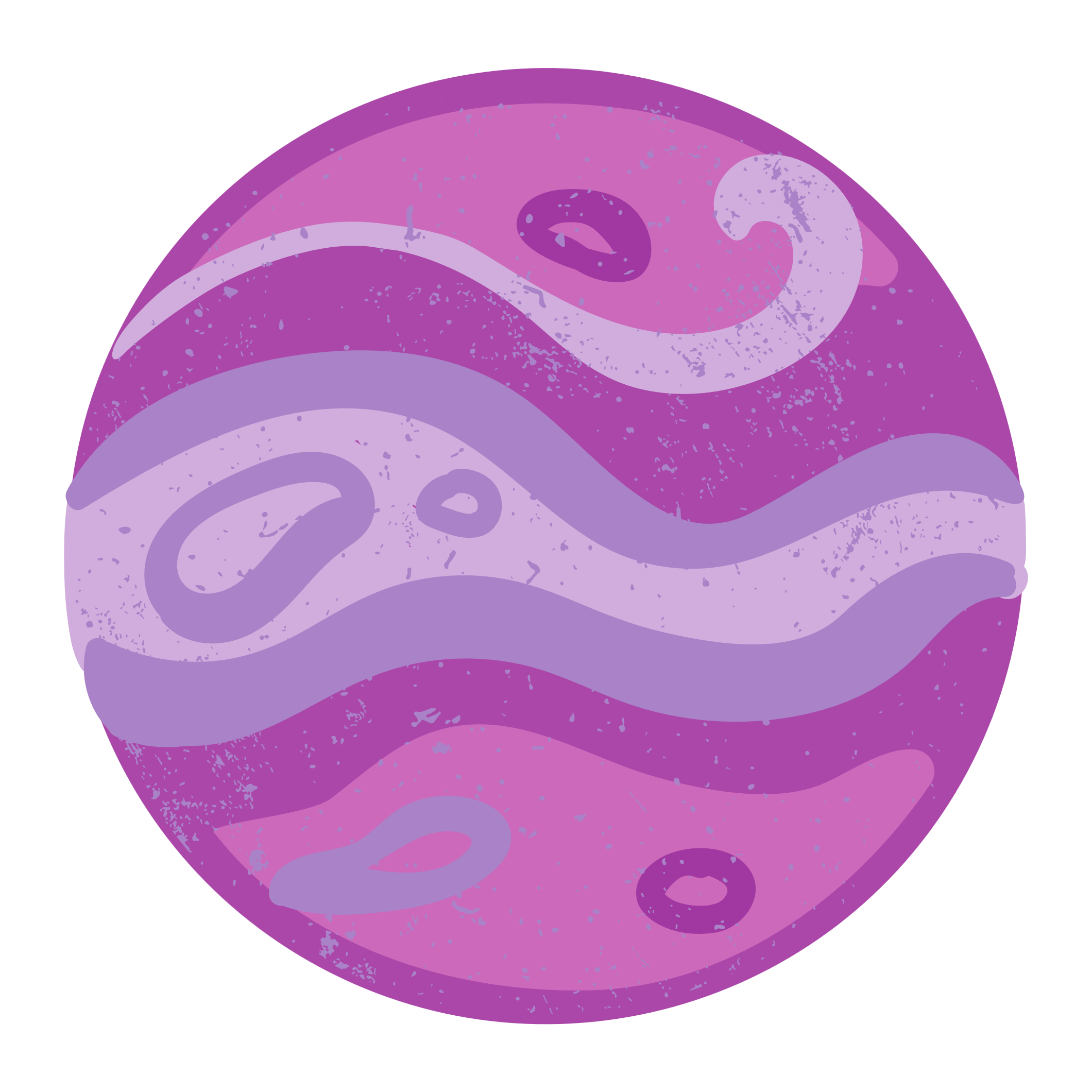 I. Các loại nguyên liệu
Nguyên liệu là vật liệu tự nhiên (vật liệu thô) chưa qua xử lí và cần được chuyển hoá để tạo ra sản phẩm (đá vôi, cát, quặng bauxite …)
II. Một số tính chất và ứng dụng của nguyên liệu
Các nguyên liệu khác nhau có tỉnh chất khác nhau như: tính cứng, dẫn điện, dẫn nhiệt,khả năng bay hơi, cháy, hoà tan, phân huỷ, ăn mòn, ... Dựa vào tính chất của nguyên liệu mà ta sử dụng chúng vào những mục đích khác nhau.
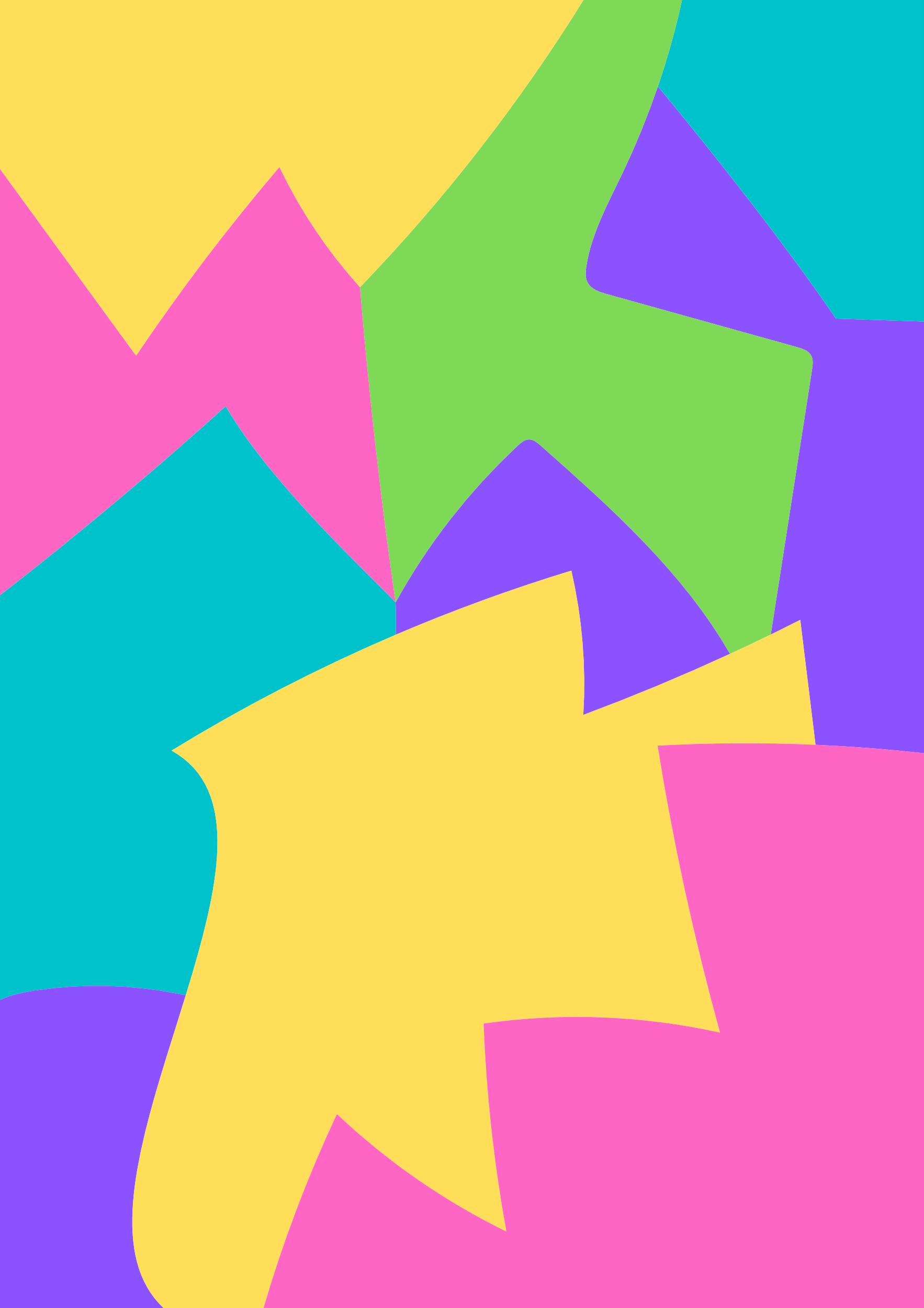 HOẠT ĐỘNG NHÓM
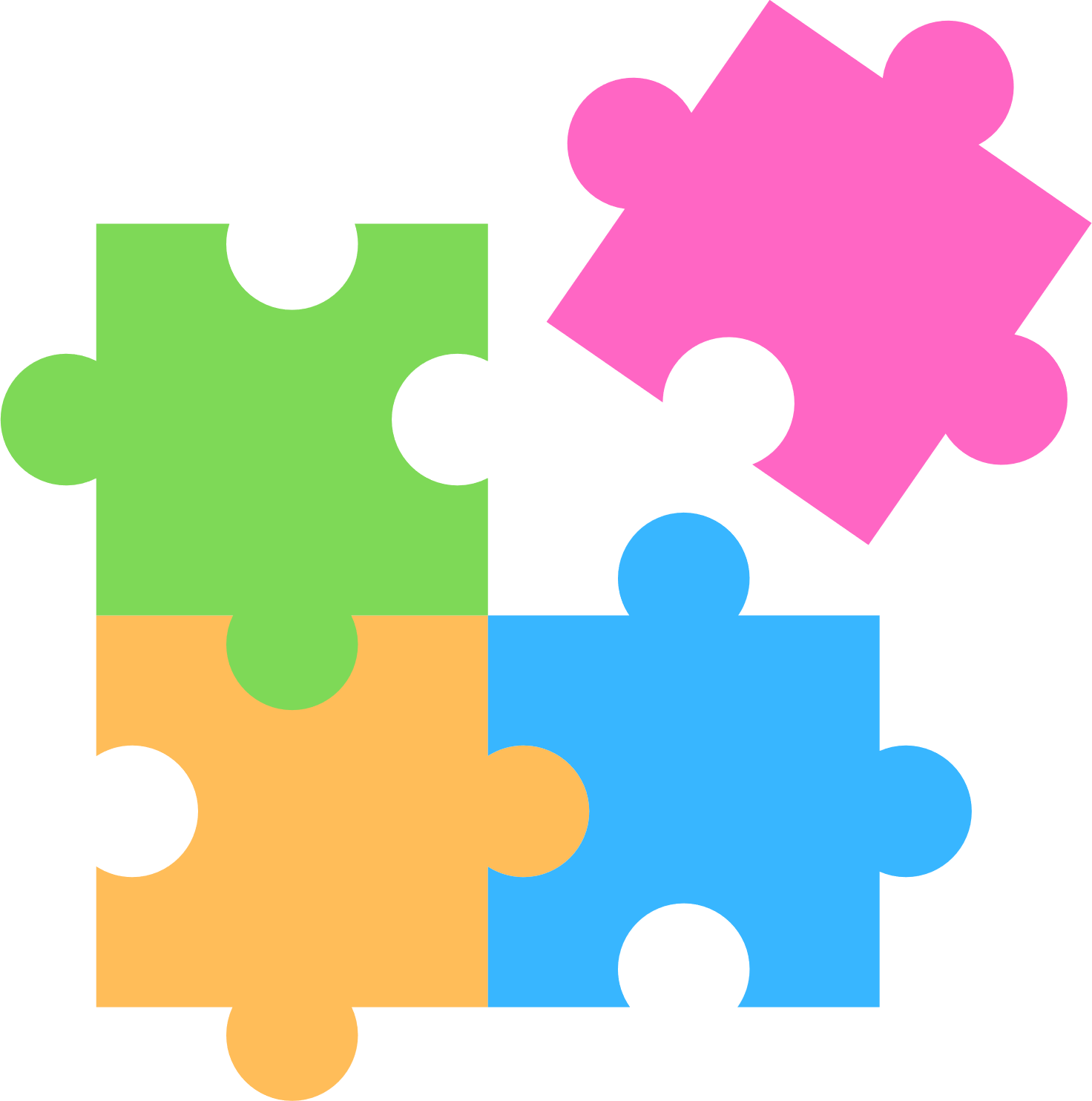 HS dựa vào nguồn gốc của các nguyên liệu, thảo luận nhóm và sắp xếp các nguyên liệu sau vào bảng cho phù hợp.
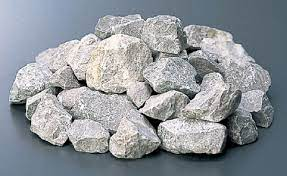 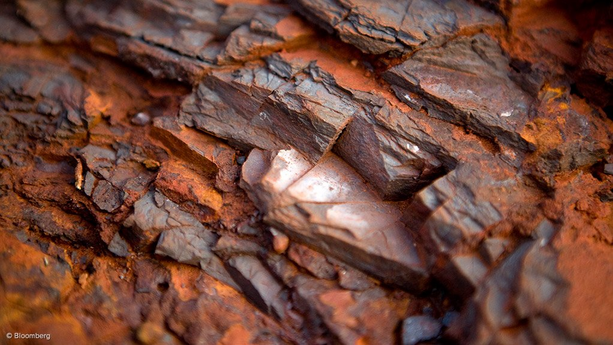 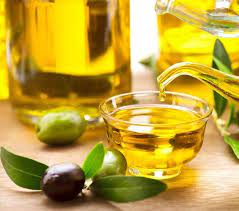 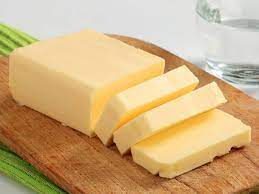 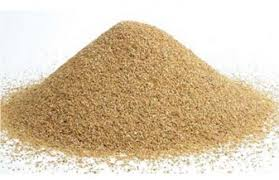 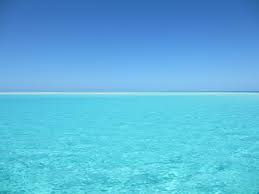 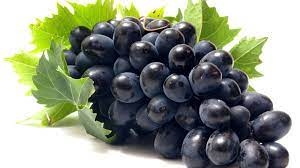 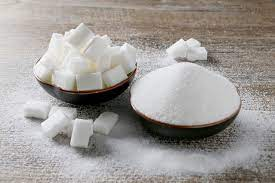 Quặng sắt
Dầu oliu
Bơ
Đá vôi
Cát
Nước biển
Nho
Đường
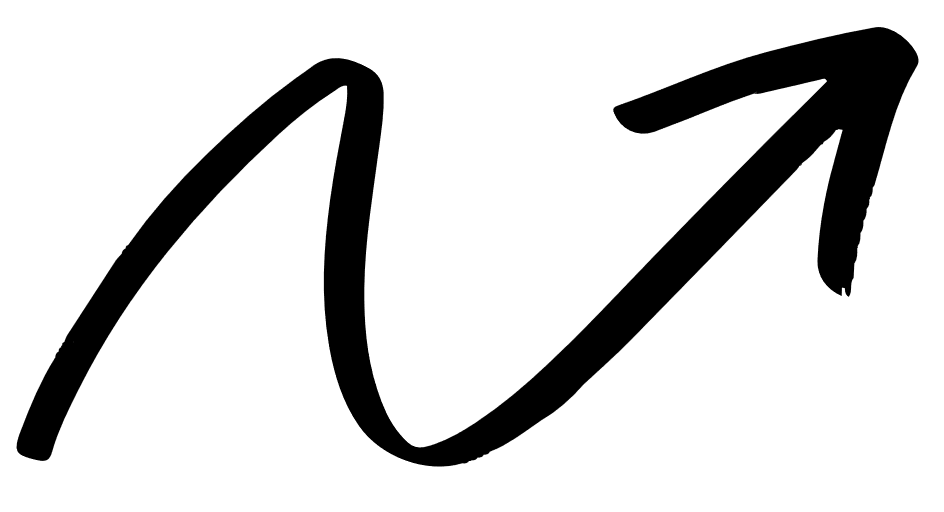 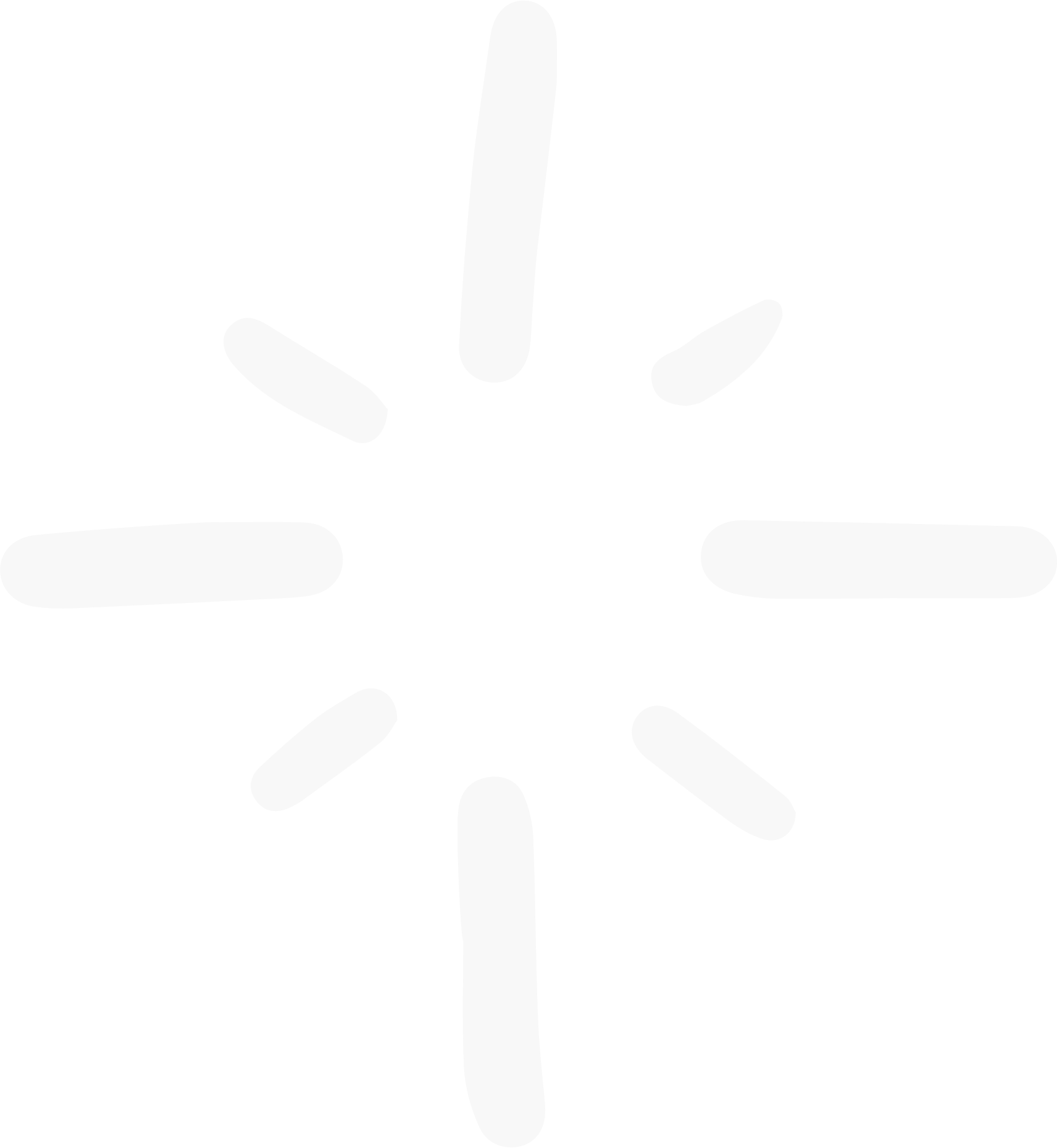 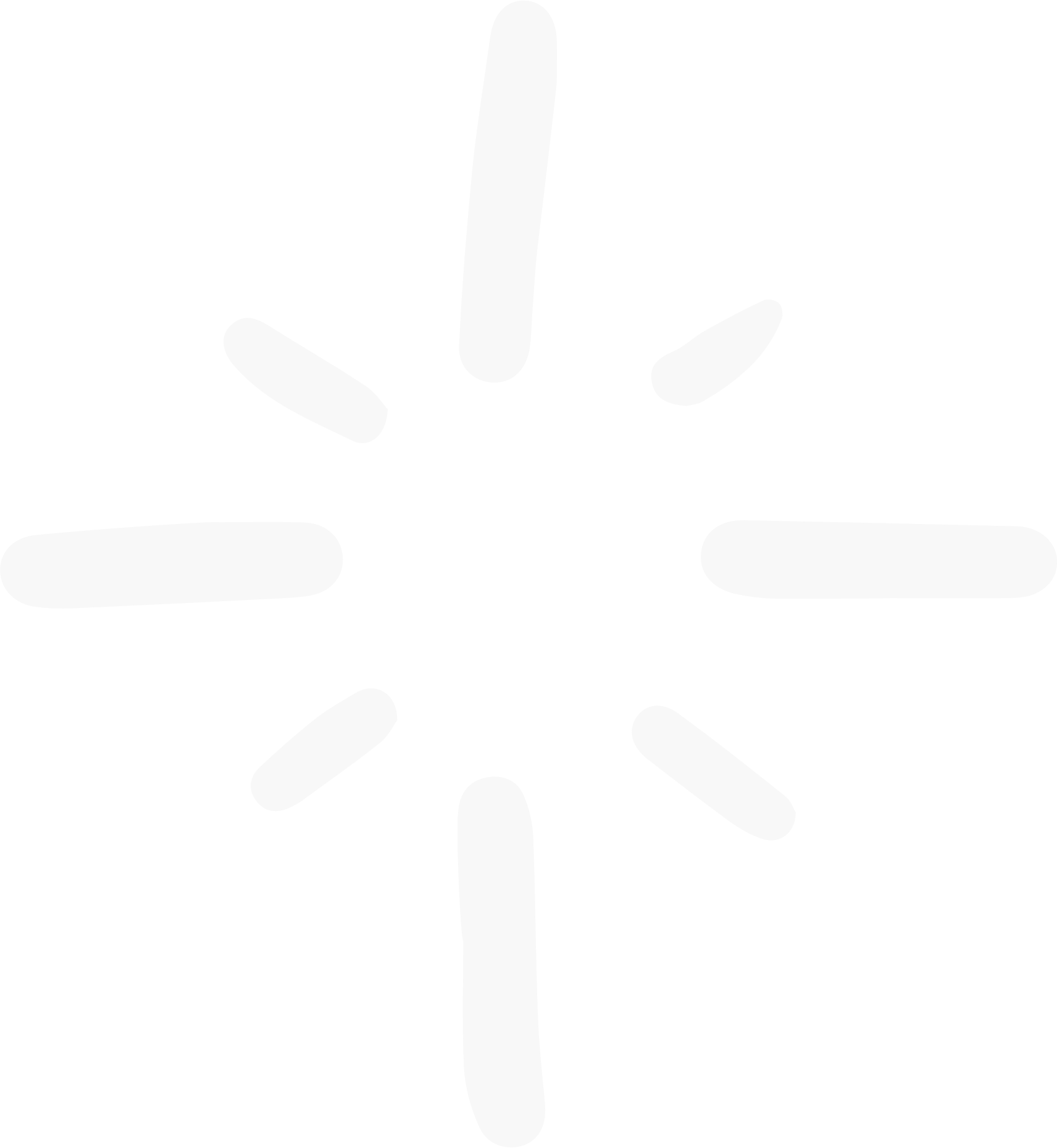 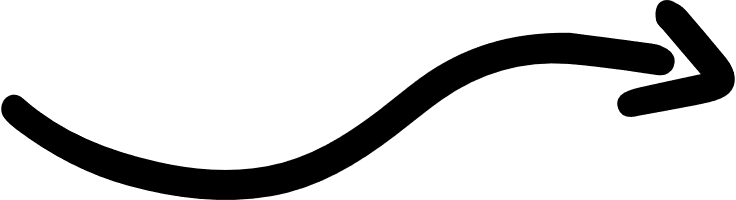 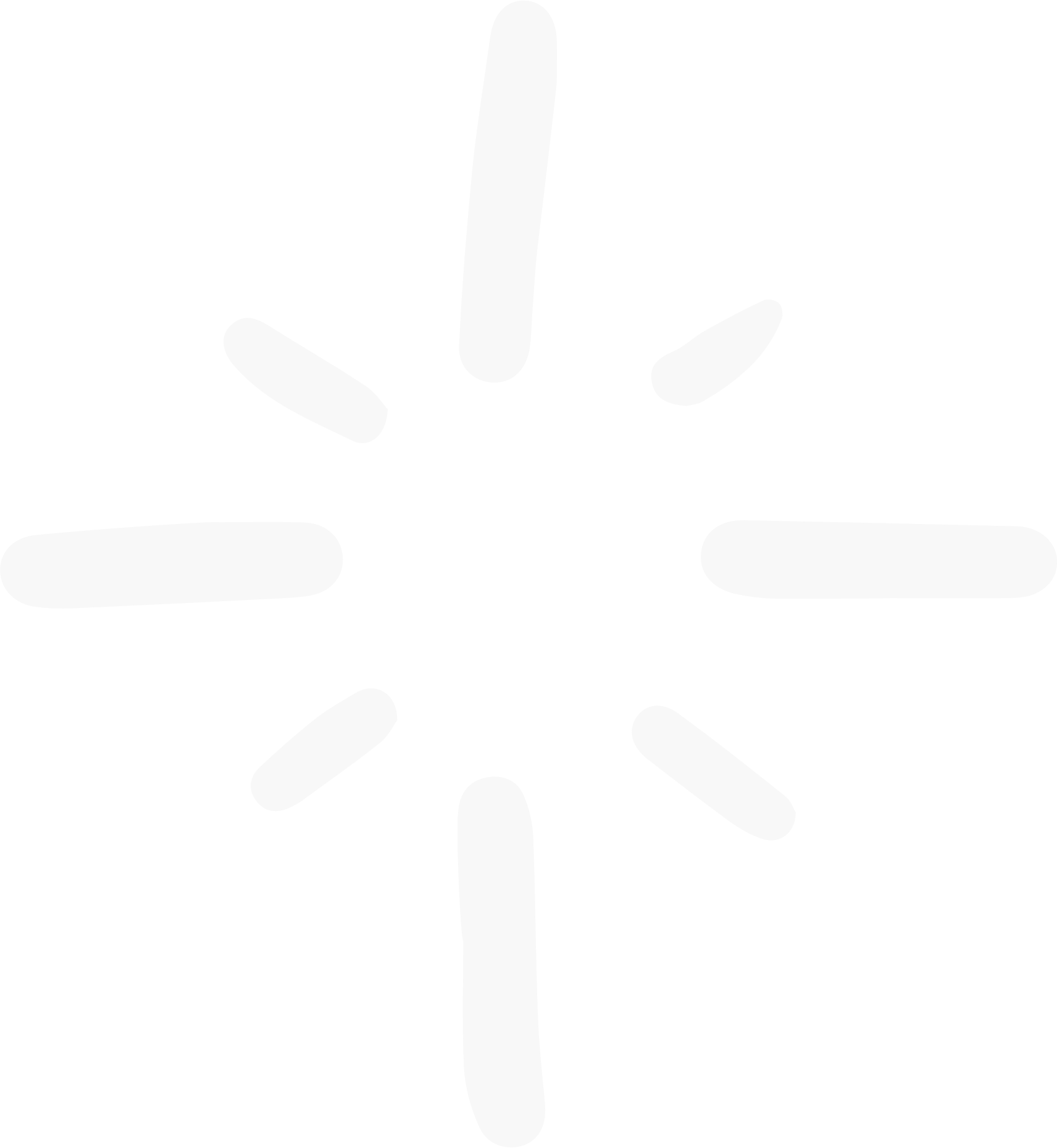 Nguyên liệu nhân tạo
Nguyên liệu tự nhiên
Dầu oliu.
Bơ.
Đường.
Đá vôi.
Quặng sắt.
Nước biển.
Cát.
Quả nho.
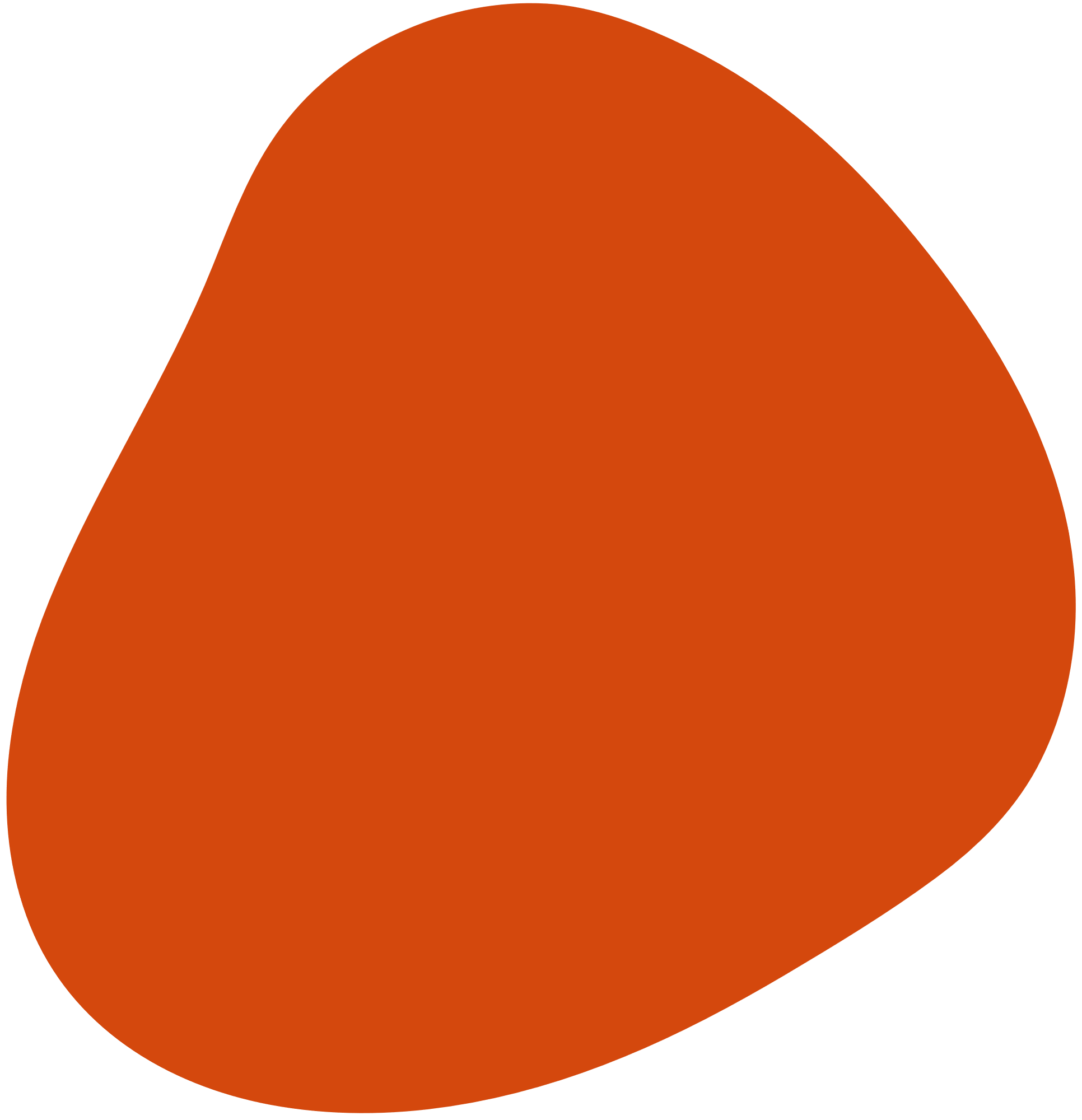 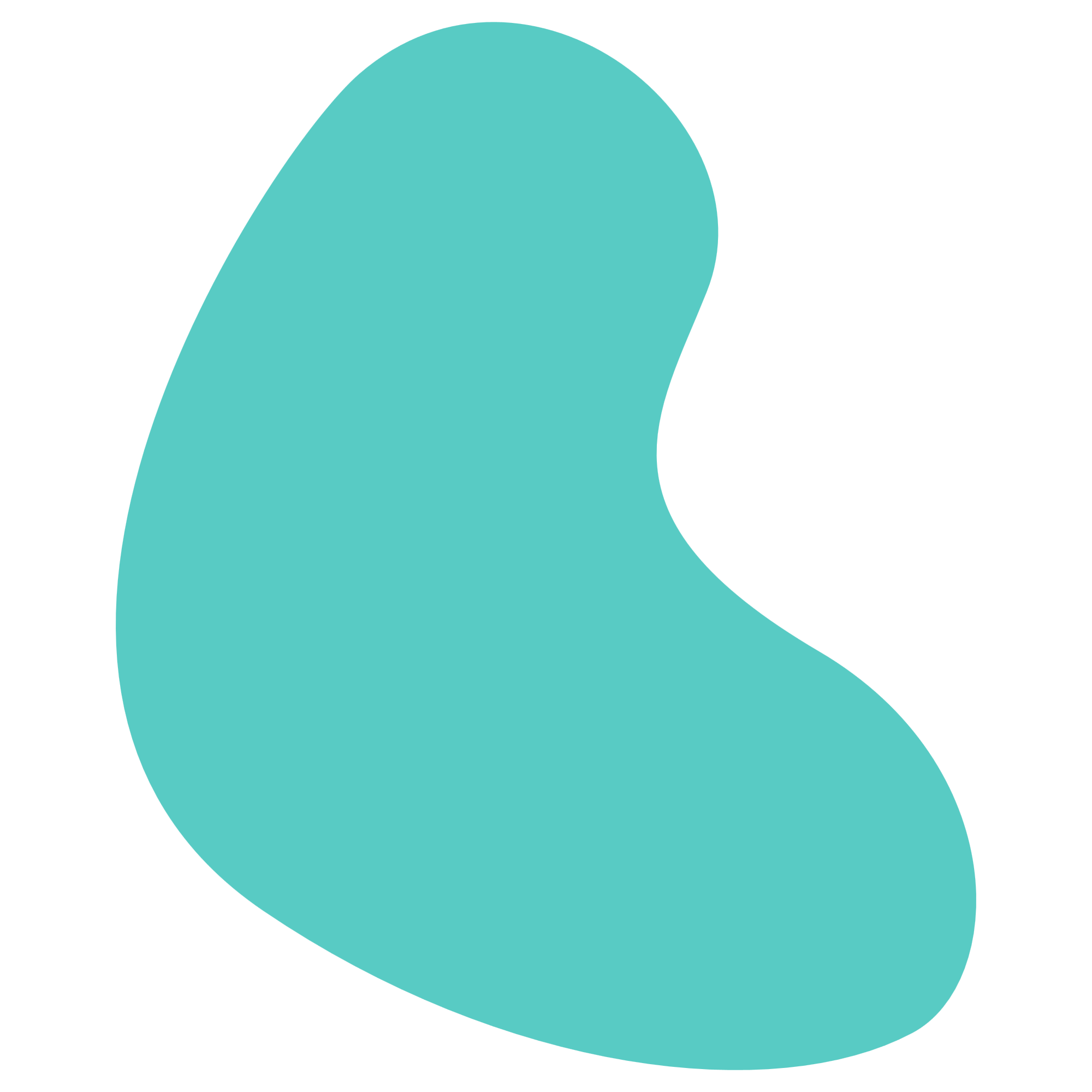 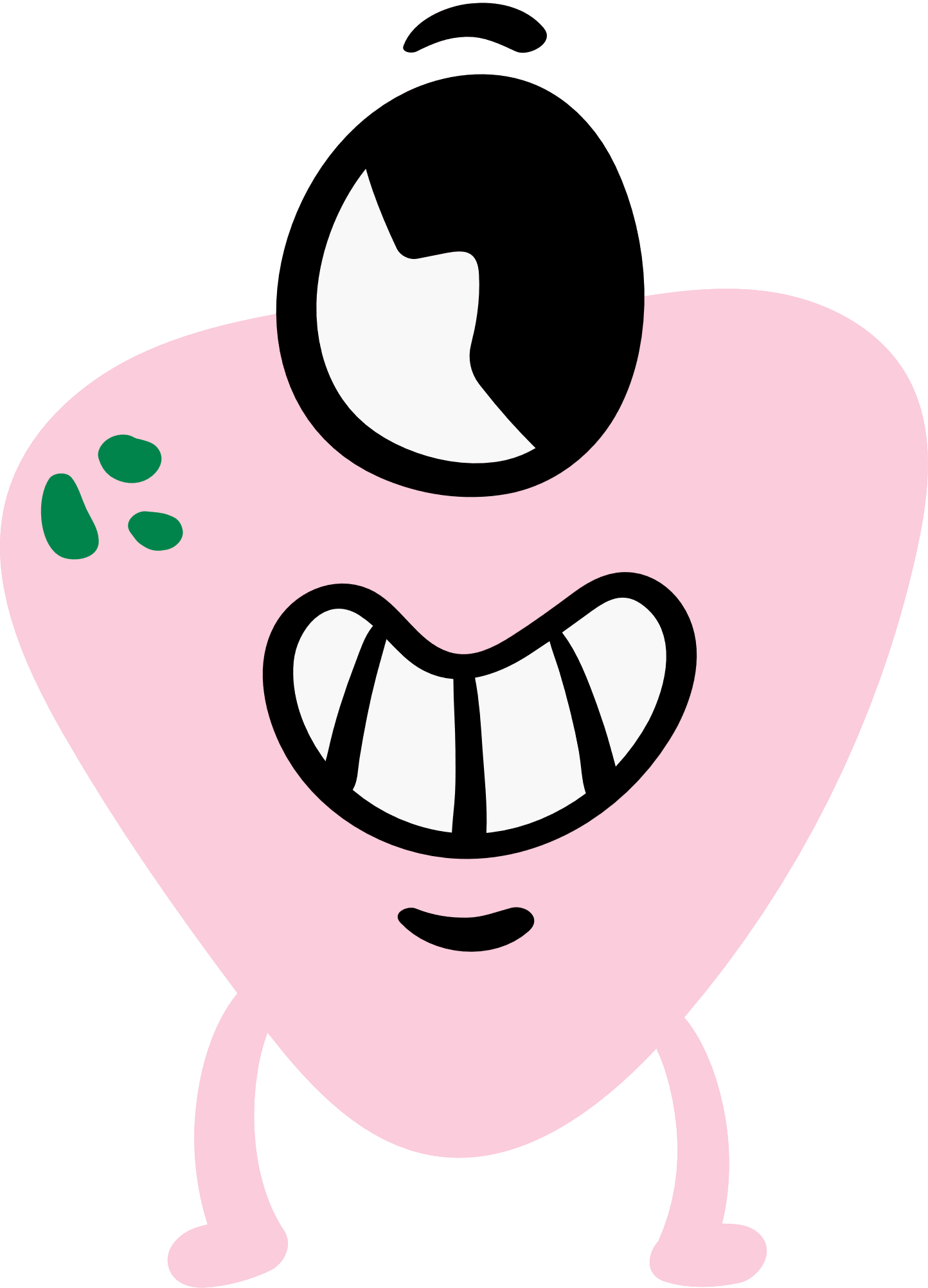 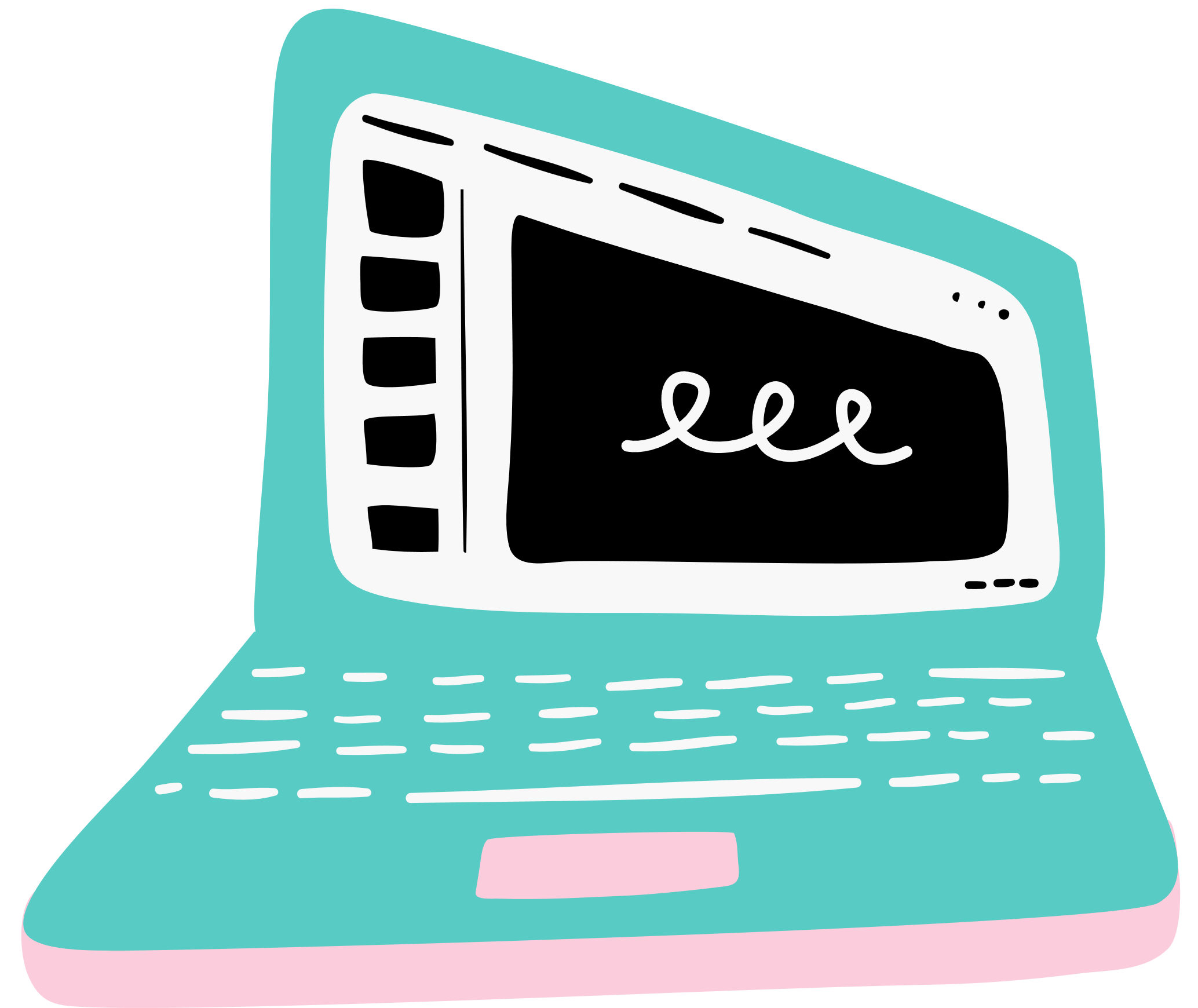 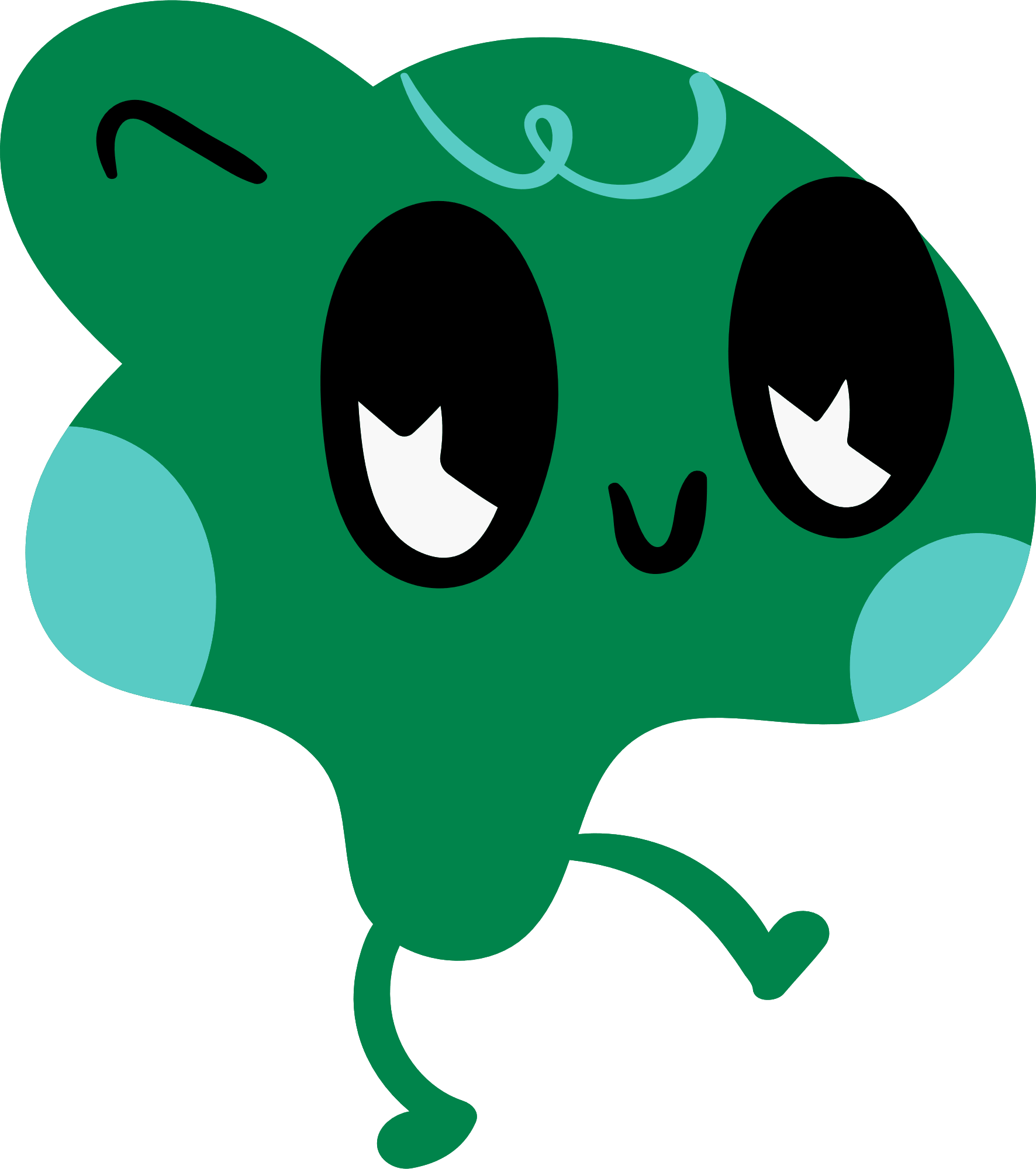 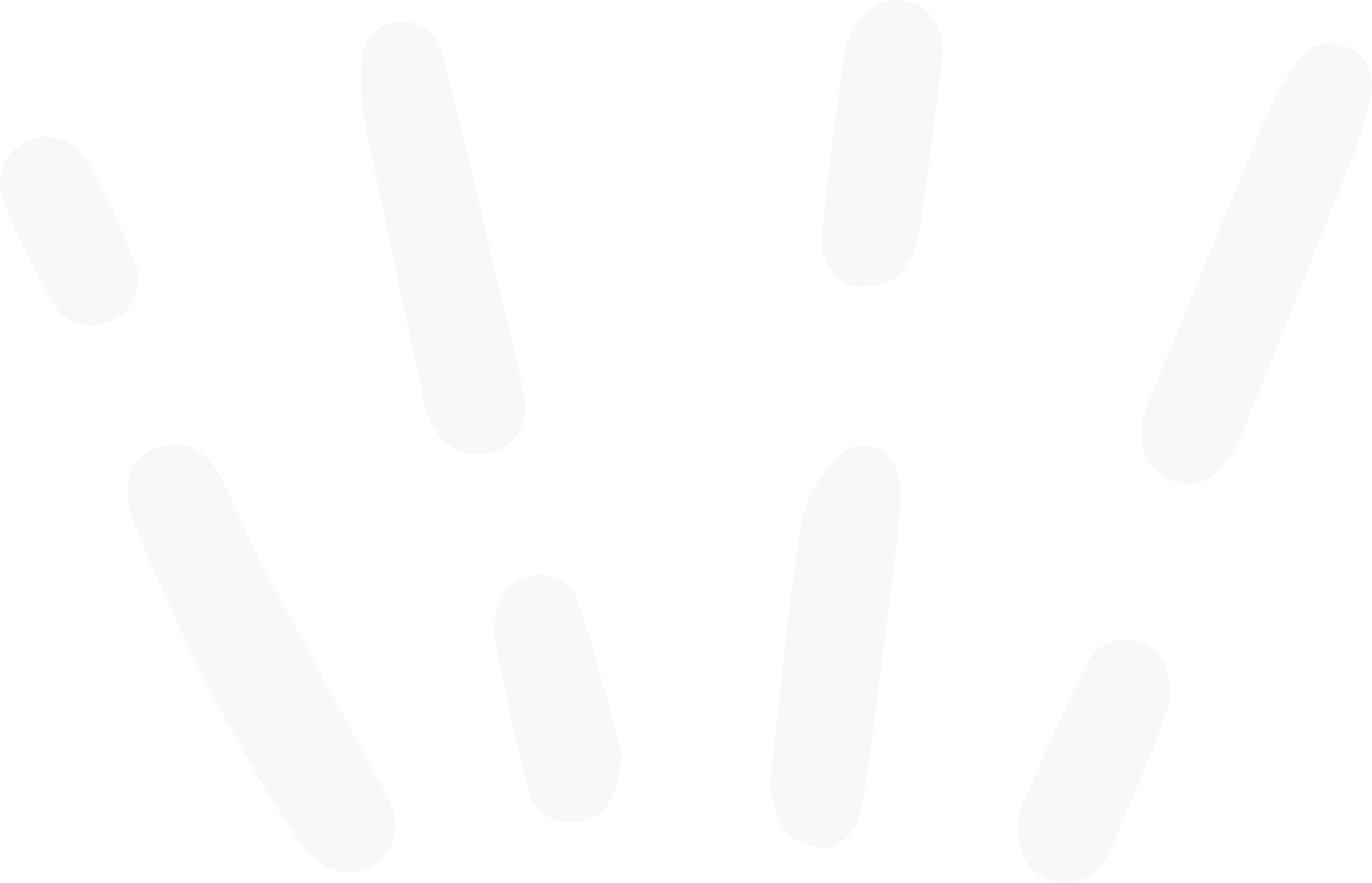 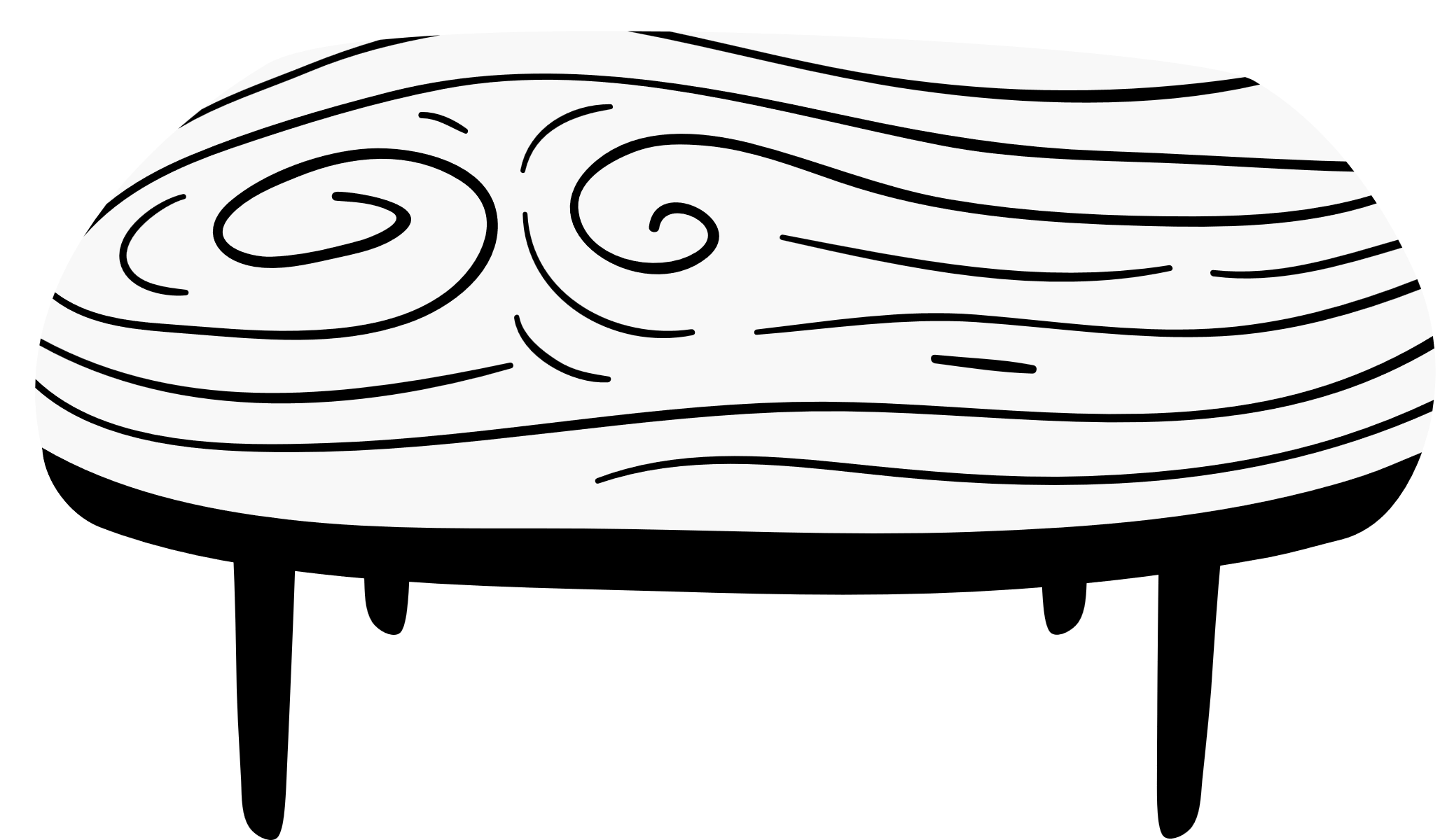 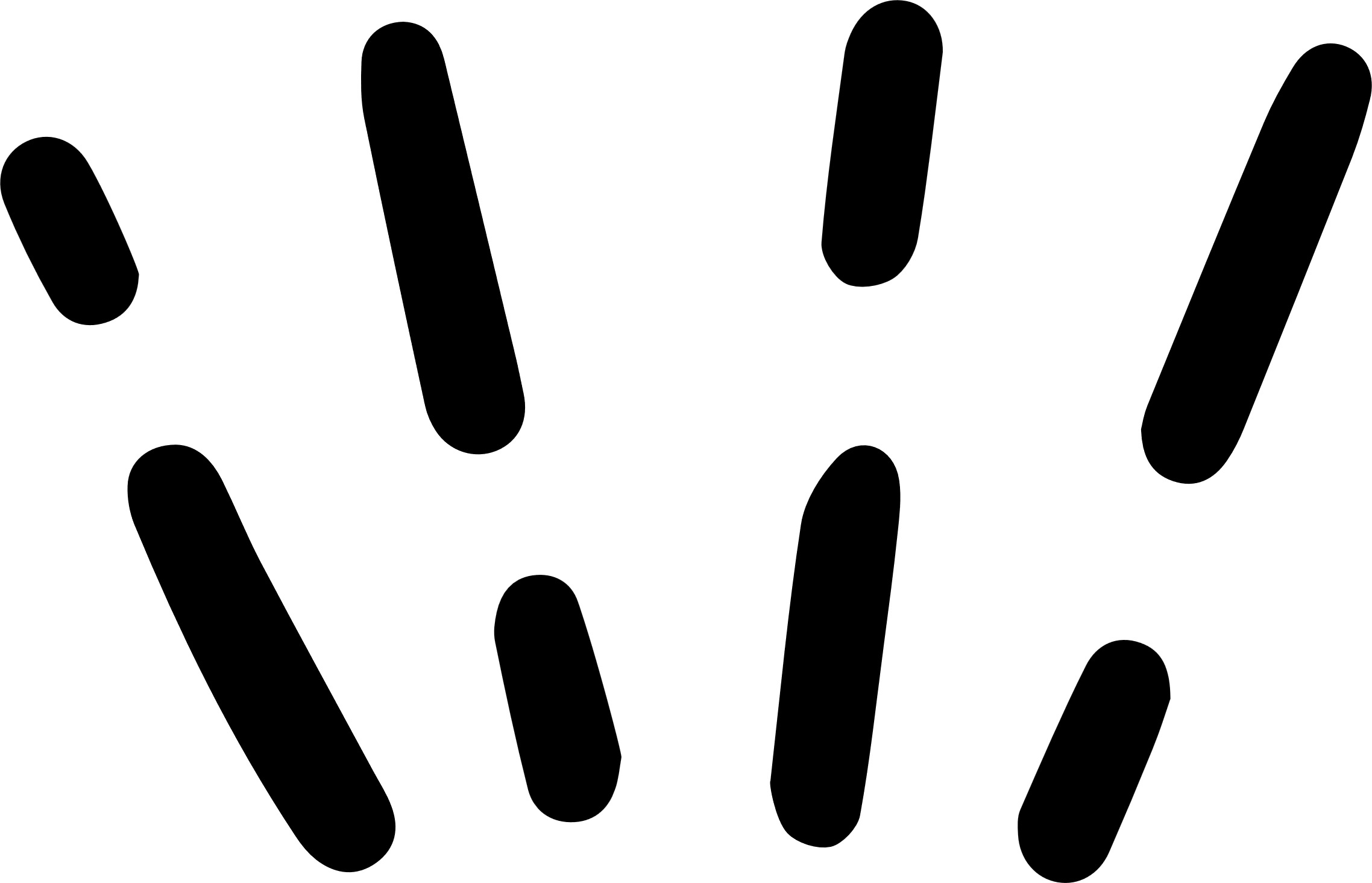 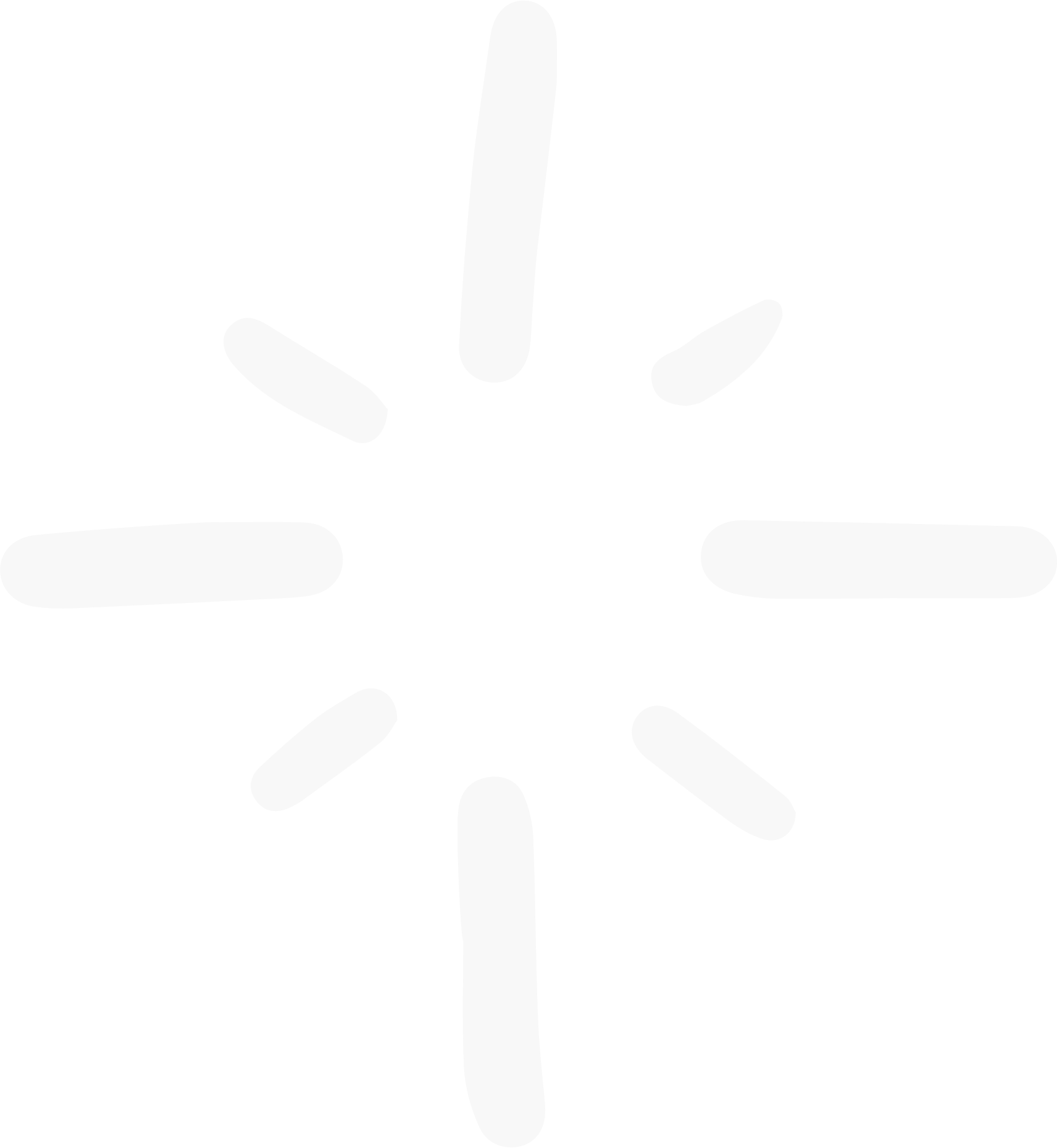 HOẠT ĐỘNG NHÓM
Nghiên cứu thông tin trong SGK hoặc intermet để hoàn thành bảng thành phần, ứng dụng của đá vôi và quặng sắt trong phiếu học tập 2.
BẢNG. THÀNH PHẦN, ỨNG DỤNG CỦA ĐÁ VÔI  VÀ QUẶNG SẮT
Calcium carbonate
Các oxit sắt
các tỉnh phía Bắc và Bắc Trung bộ
(Ninh Bình, Thanh Hóa…)
Thái Nguyên, Cao Bằng, Hà Tĩnh…
- Sản xuất vôi sống.
- Làm đường, làm bê tông.
- Dùng trong sản xuất cao su, xà phòng, …
Dùng chế tạo gang và thép.
III. Sử dụng nguyên liệu an toàn, hiệu quả và bảo đảm sự phát triển bền vững
Nguyên liệu khoáng sản là tài sản của quốc gia. Mọi cá nhân, tổ chức khai thác phải được cấp phép theo Luật Khoáng sản.
Tận thu nguyên liệu sẽ làm cạn kiệt tài nguyên.
Khai thác nguyên liệu trái phép có thể gây nguy hiểm do mất an toàn lao động, ảnh hưởng đến môi trường.
Nguyên liệu sản xuất không phải là nguồn tài nguyên vô hạn, do đó cần sử dụng chúng một cách hiệu quả, tiết kiệm, an toàn và hài hoà để đảm bảo lợi ích kinh tế, xã hội và môi trường.
+ Sử dụng tối đa chất thải công nghiệp, chất thải dân dụng, làm nguyên liệu để sản xuất vật liệu xây dựng thay cho nguyên liệu tự nhiên.
+ Hạn chế xuất khẩu nguyên liệu thô mà nên đầu tư công nghệ sản xuất những sản phẩm có giá trị.
+ Quy hoạch khai thác nguyên liệu quặng, đá vôi theo công nghệ hiện đại, quy trình khép kín, …để tăng hiệu suất khai thác tài nguyên và bảo vệ môi trường.
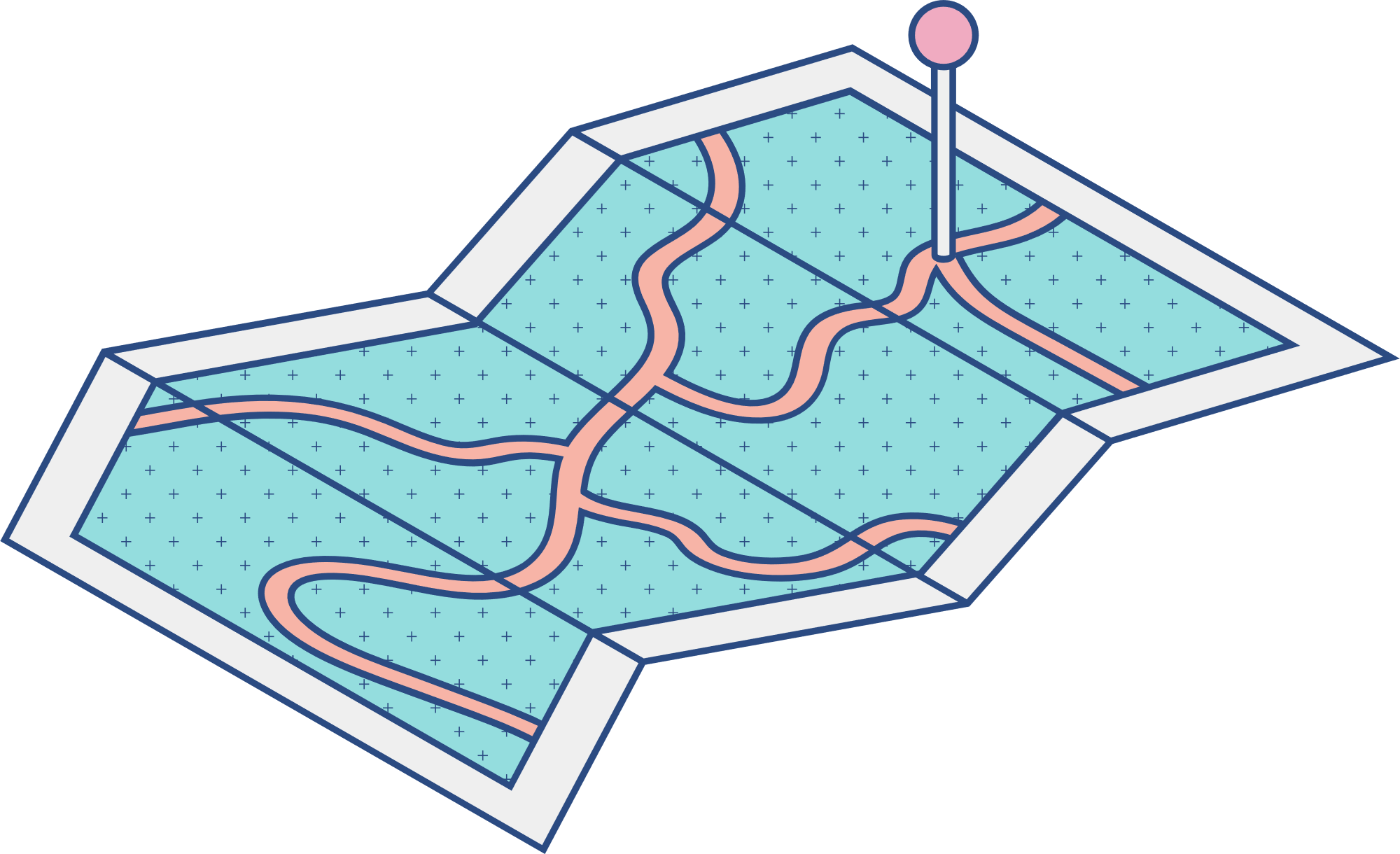 LUYỆN TẬP
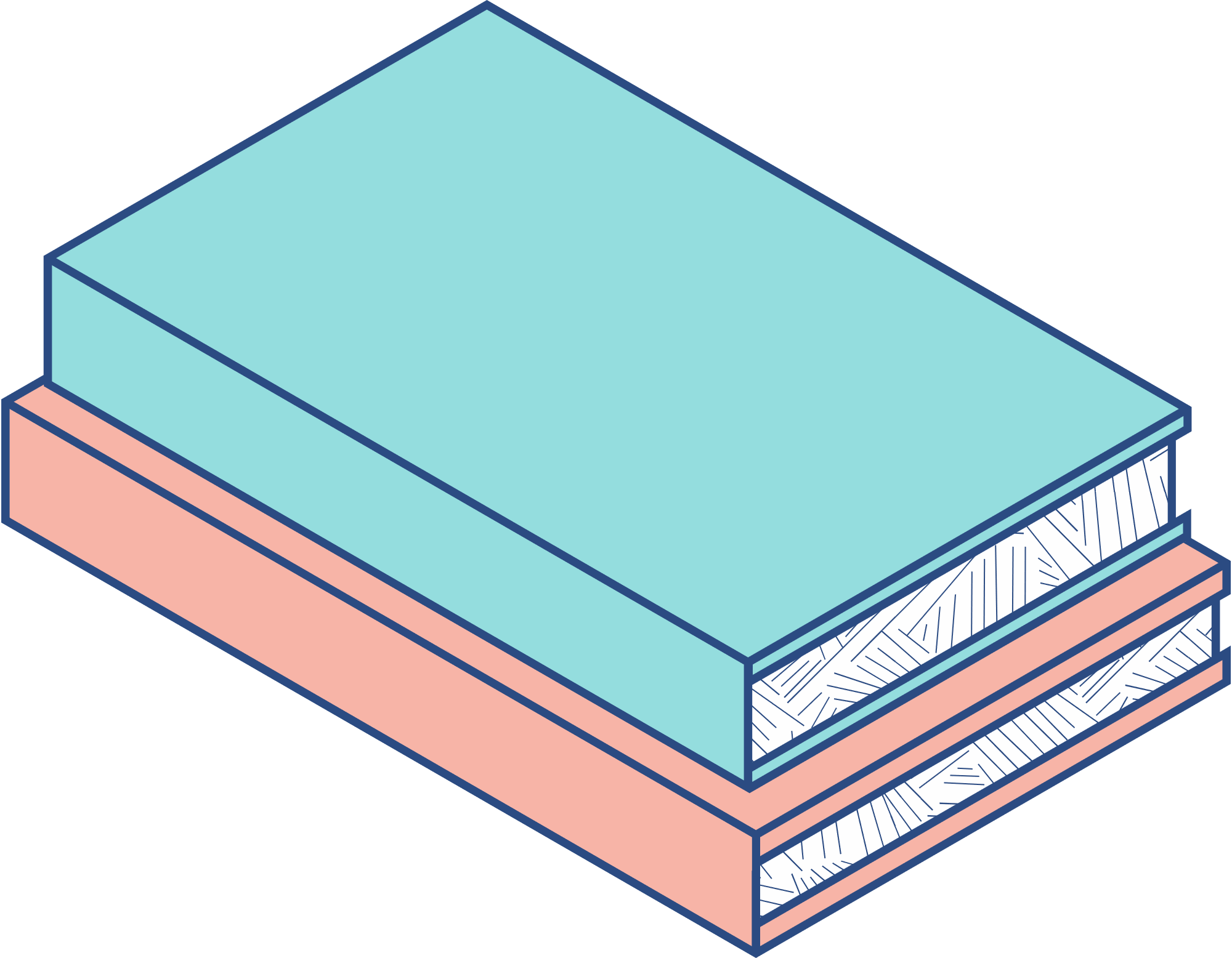 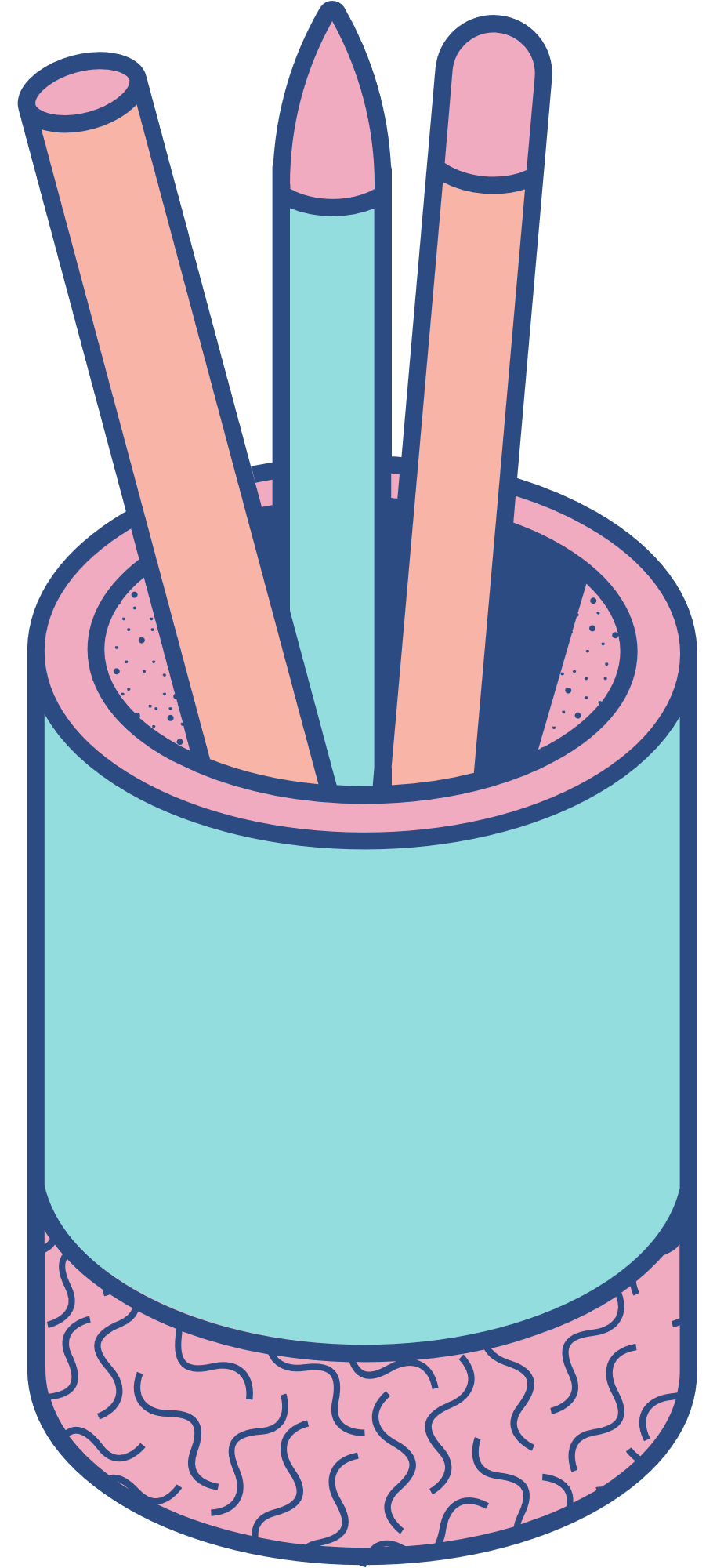 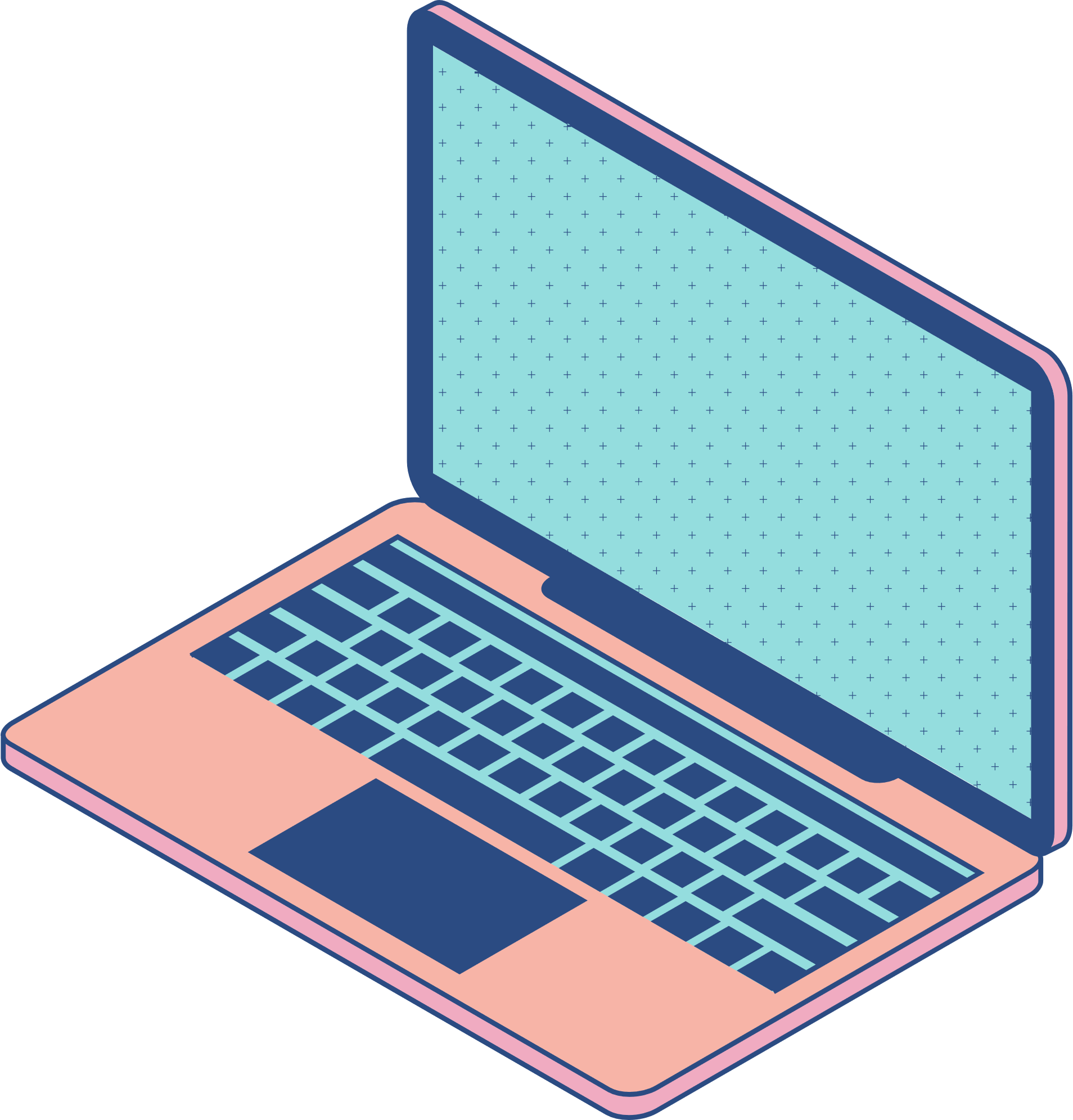 Hãy cho biết đâu là nguyên liệu tự nhiên, đâu là nguyên liệu nhân tạo trong các quá trình sau:
1. Nước biển được dùng để sản xuất muối ăn.
2. Đá vôi được dùng để sản xuất xi măng.
3. Thân mía được dùng để sản xuất đường ăn.
4. Đường ăn được sử dụng để sản xuất bánh, kẹo.
5. Đất sét được sử dụng để sản xuất gạch, ngói.
6. Quặng bôxit được dùng để sản xuất nhôm.
7. Thân cây gỗ được dùng để sản xuất giấy.
8. Dầu oliu được dùng để sản xuất mĩ phẩm.
9. Muối Kali nitrat được dùng để sản xuất phân bón hóa học.
10. Cát được dùng để sản xuất thủy tinh.
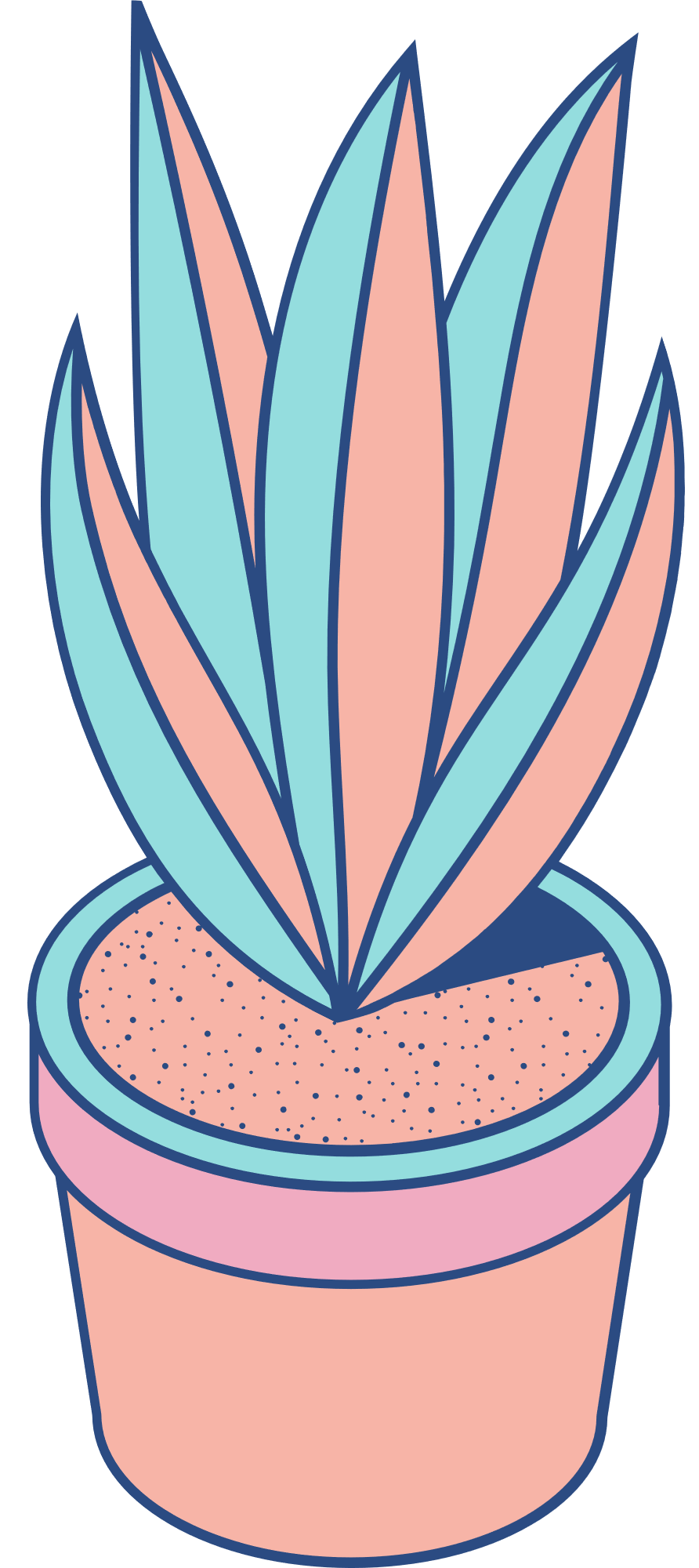 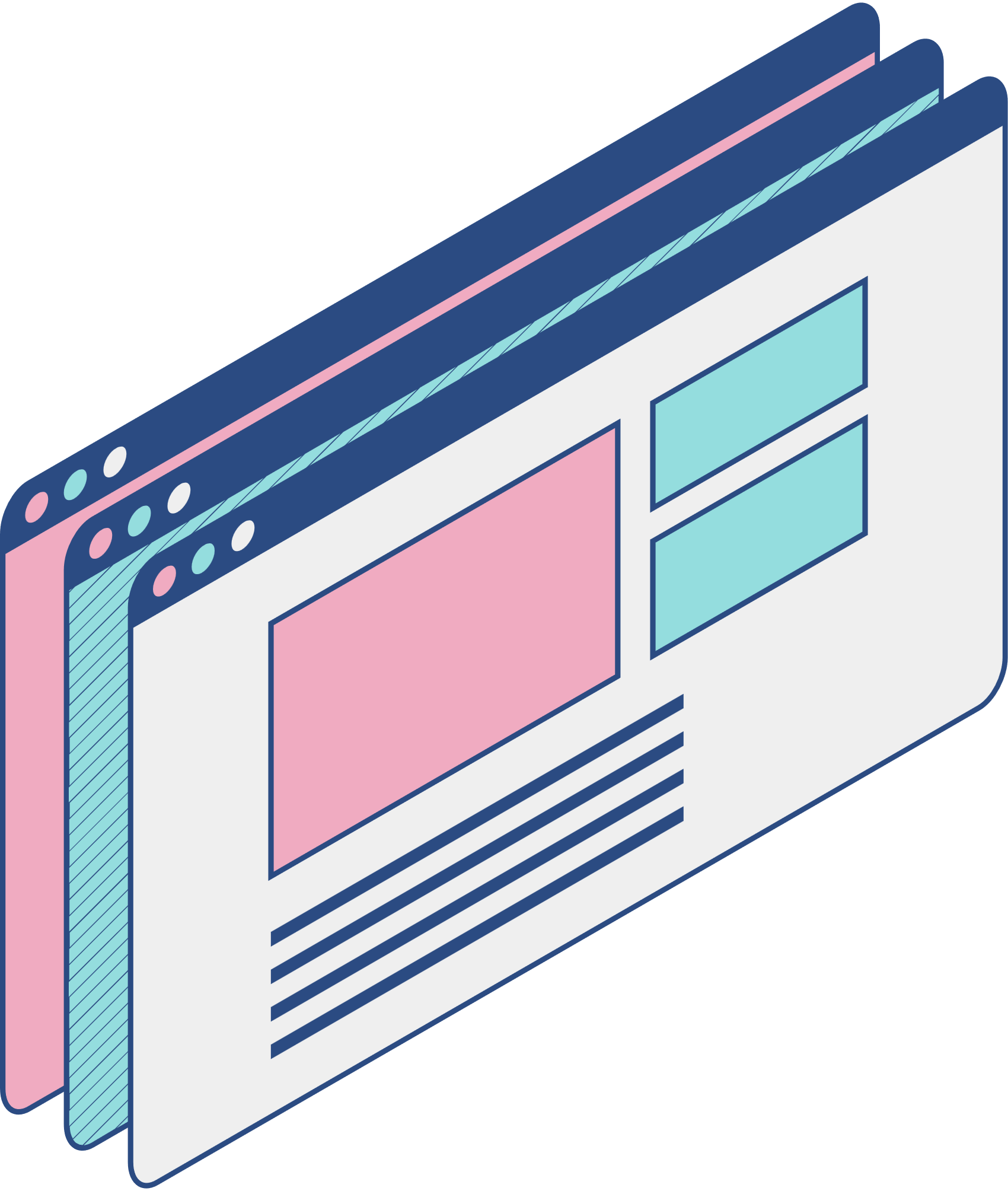 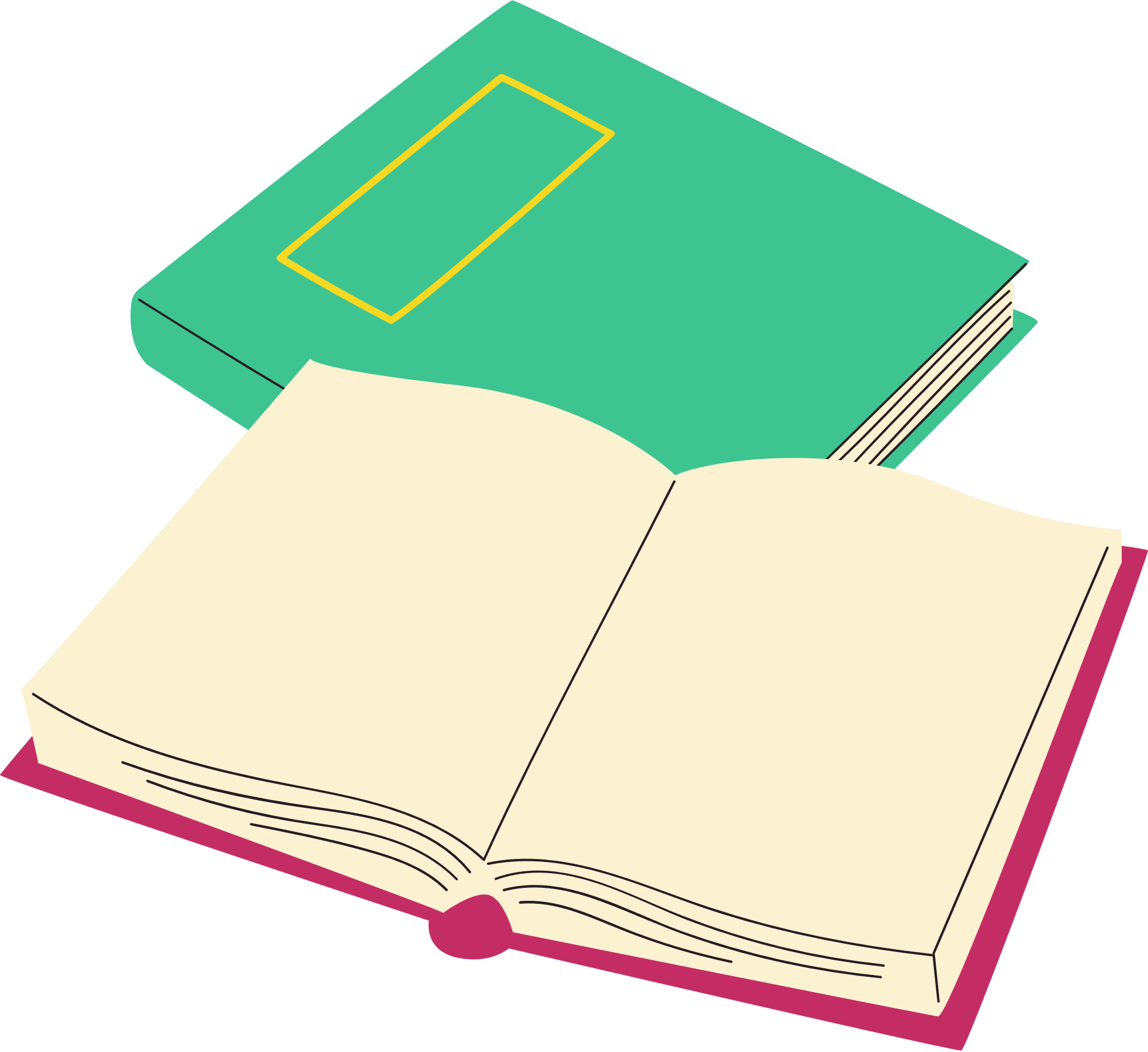 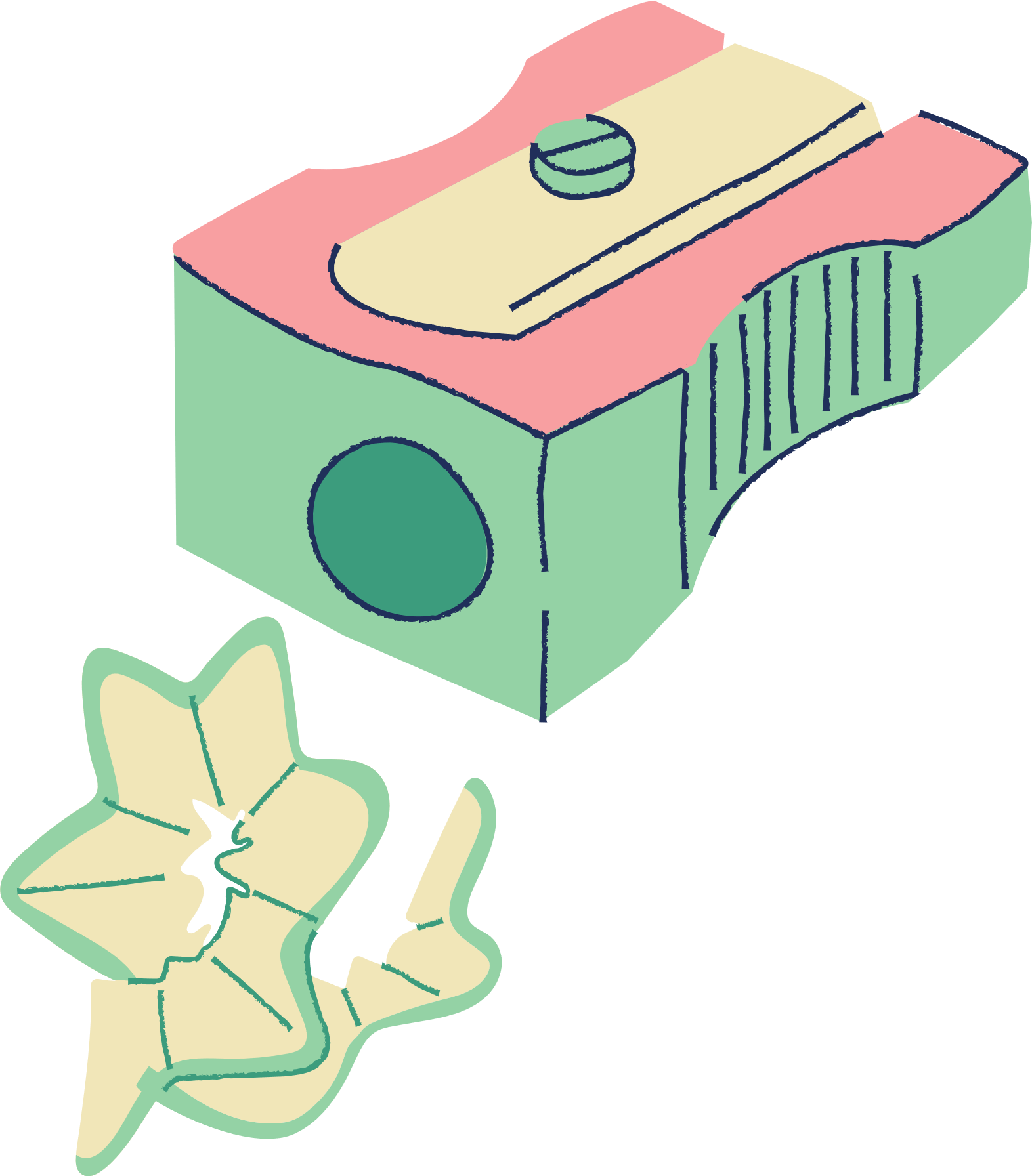 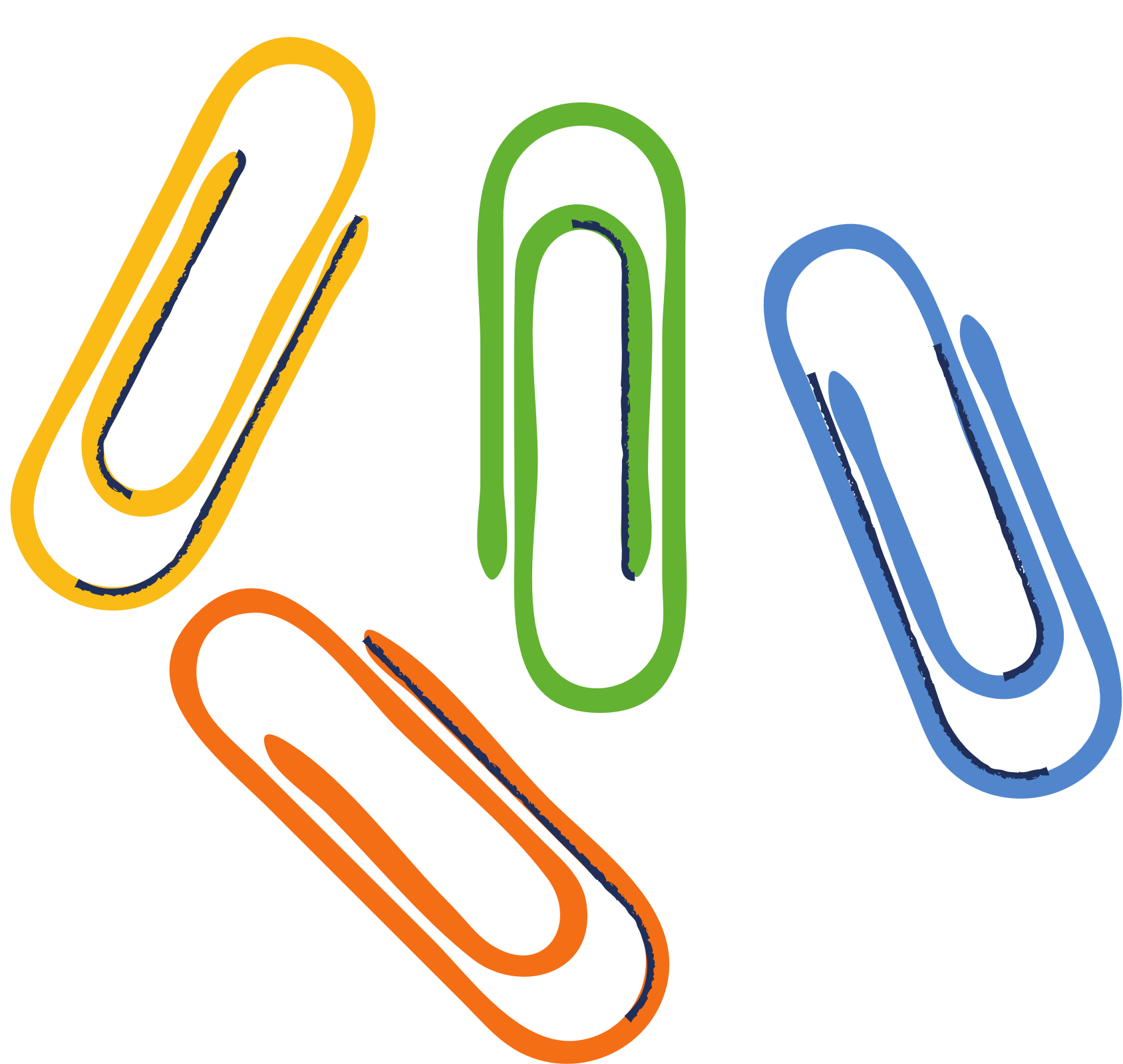 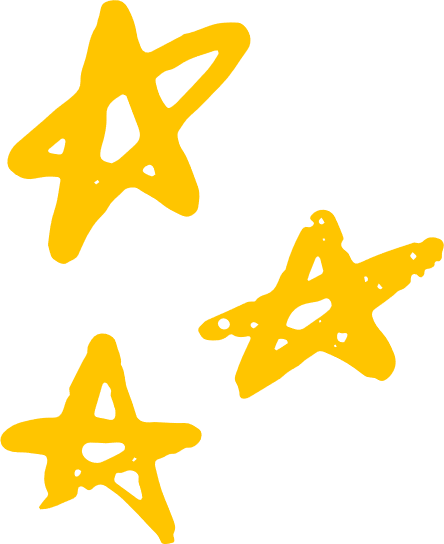 NHIỆM VỤ Ở NHÀ
Tìm hiểu các tác động của việc khai thác nguyên liệu tới môi trường; đề xuất cách sử dụng nguyên liệu đó hiệu quả và đảm bảo phát triển bền vững và trình bày sản phẩm dưới dạng sơ đồ tư duy.
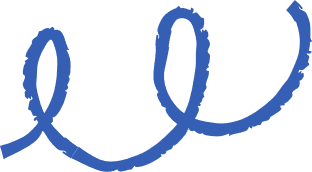 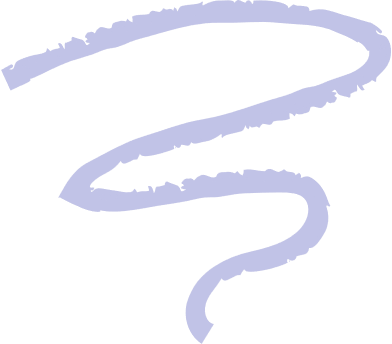 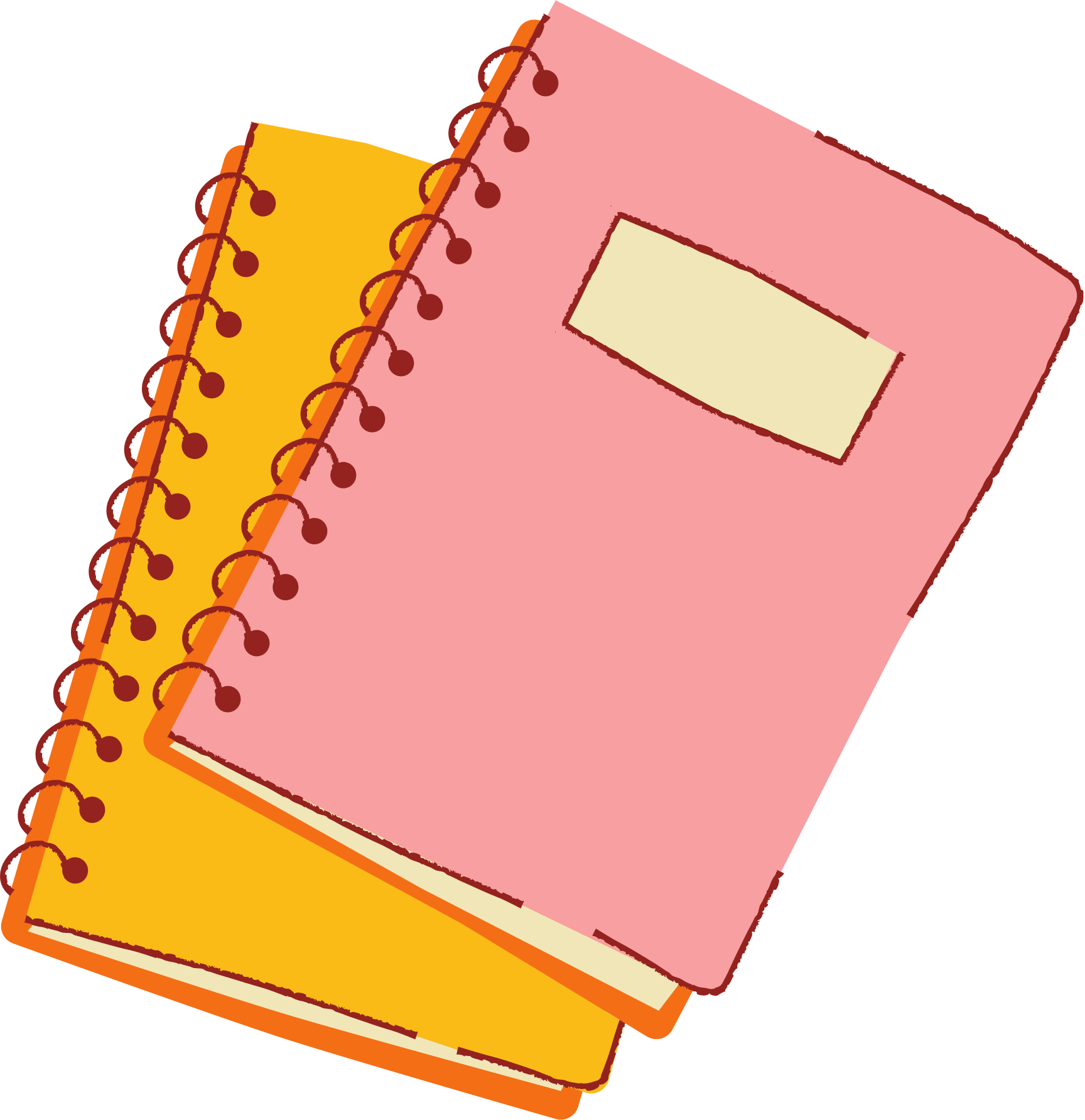 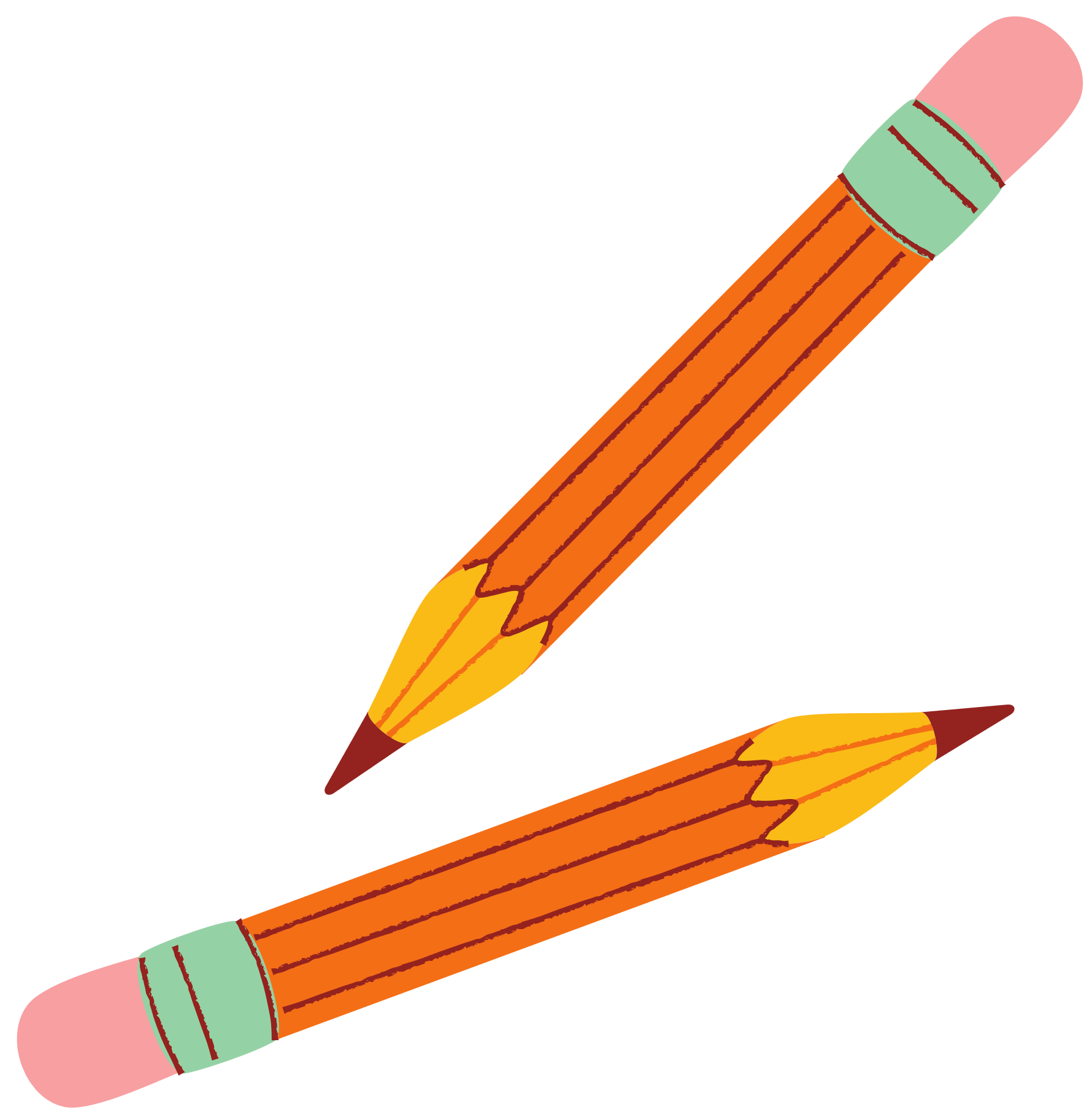 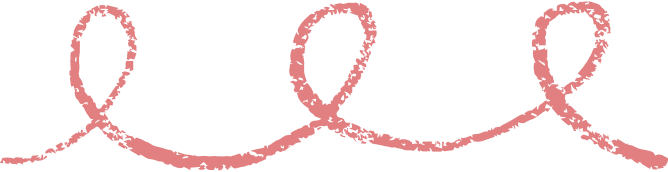 NHIỆM VỤ CỤ THỂ
Nhóm 2,5:
Tìm hiểu tác động của việc khai thác quặng sắt tới môi trường và đề xuất cách sử dụng nguyên liệu đó hiệu quả, đảm bảo phát triển bền vững.
Nhóm 1,3: 
Tìm hiểu tác động của việc khai thác đá vôi tới môi trường và đề xuất cách sử dụng nguyên liệu đó hiệu quả, đảm bảo phát triển bền vững.
Nhóm 4,6: 
Tìm hiểu tác động của việc khai thác quặng nhôm tới môi trường và đề xuất cách sử dụng nguyên liệu đó hiệu quả, đảm bảo phát triển bền vững.
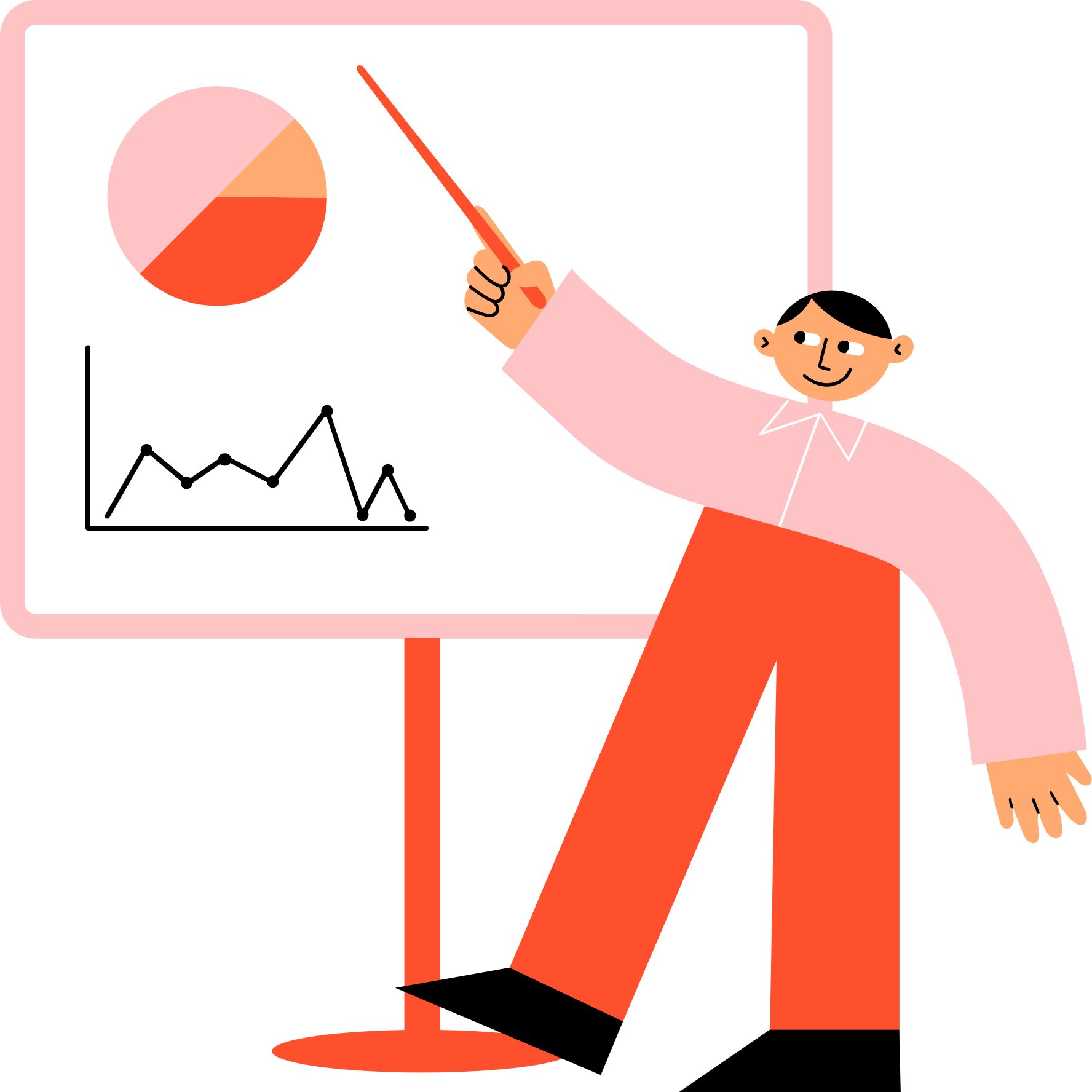 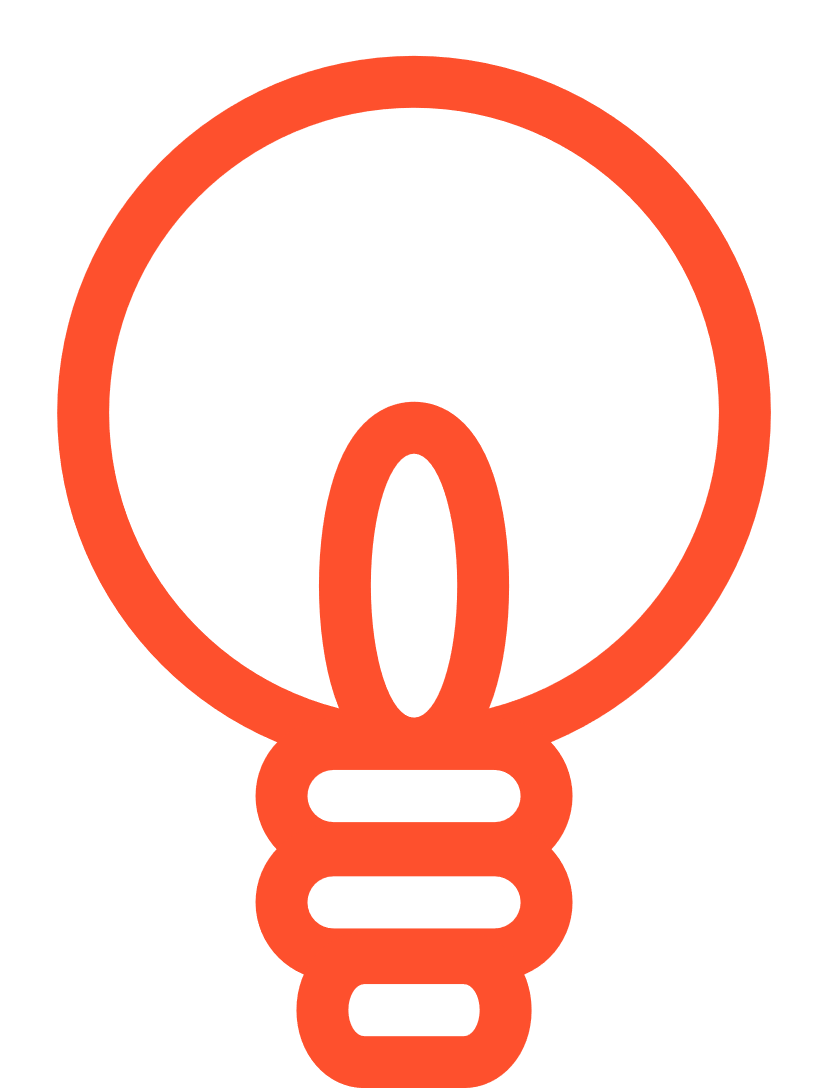 THUYẾT TRÌNH
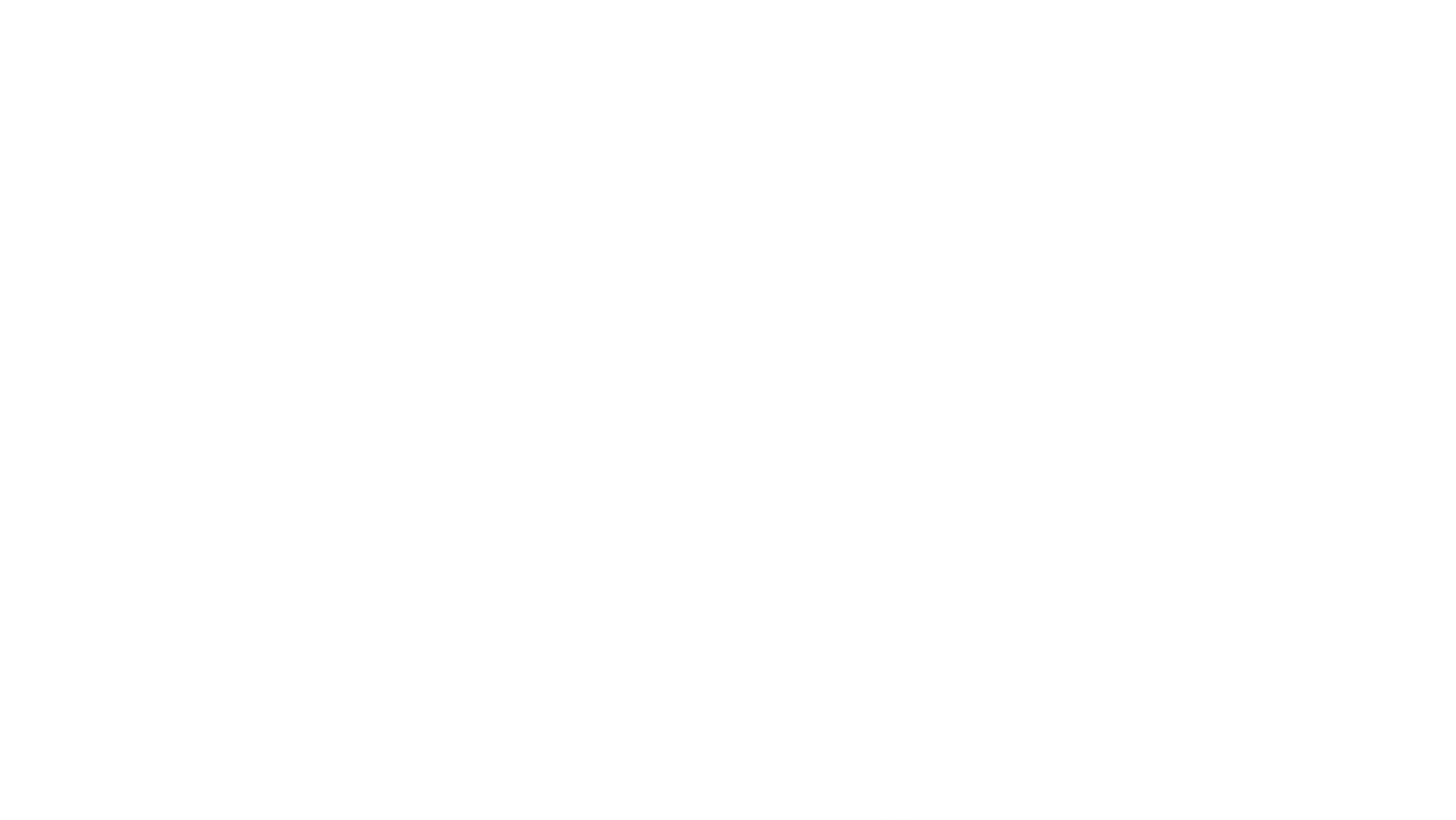 Cách sử dụng nguyên liệu hiệu quả và đảm bảo phát triển bền vững
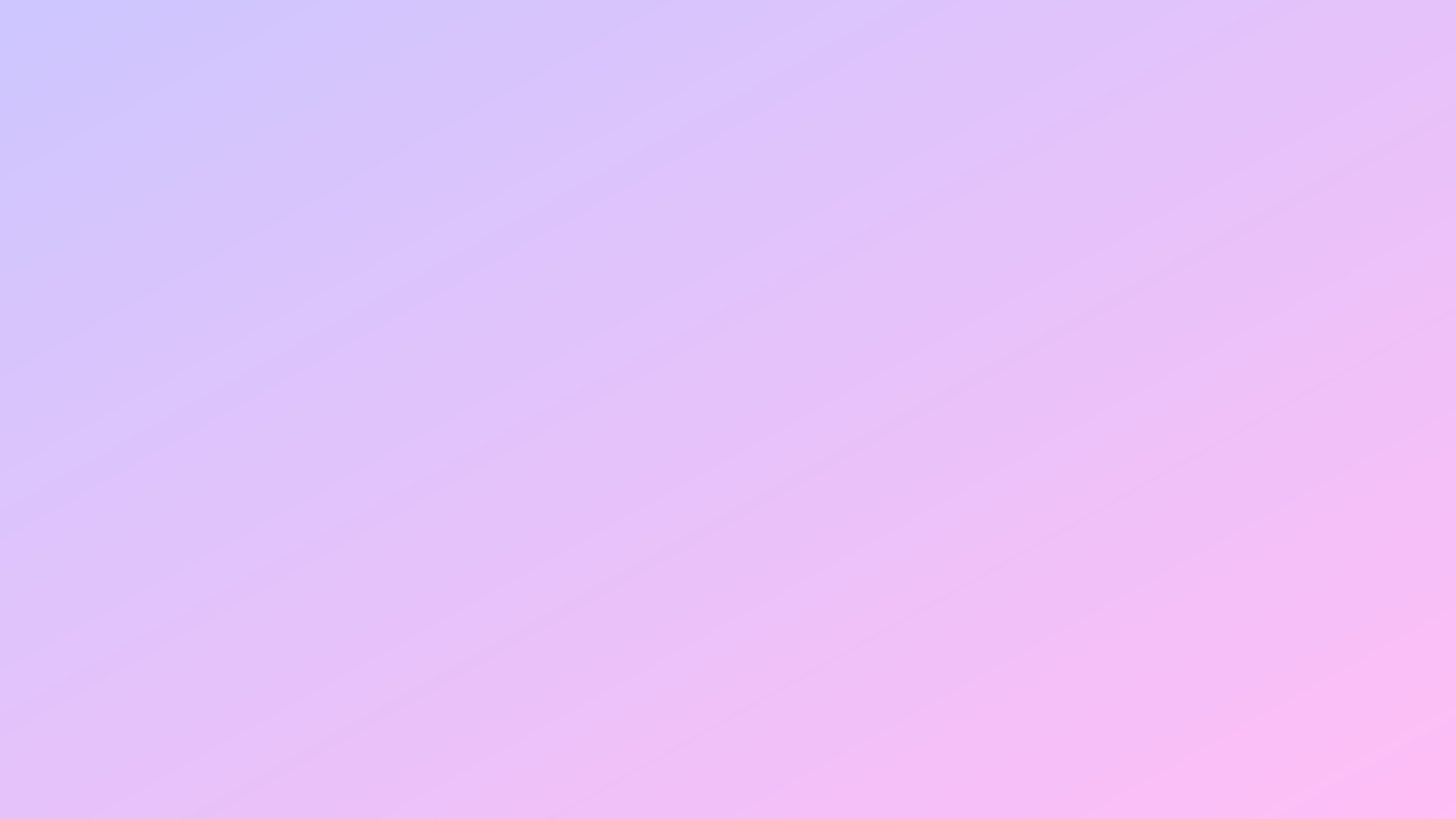 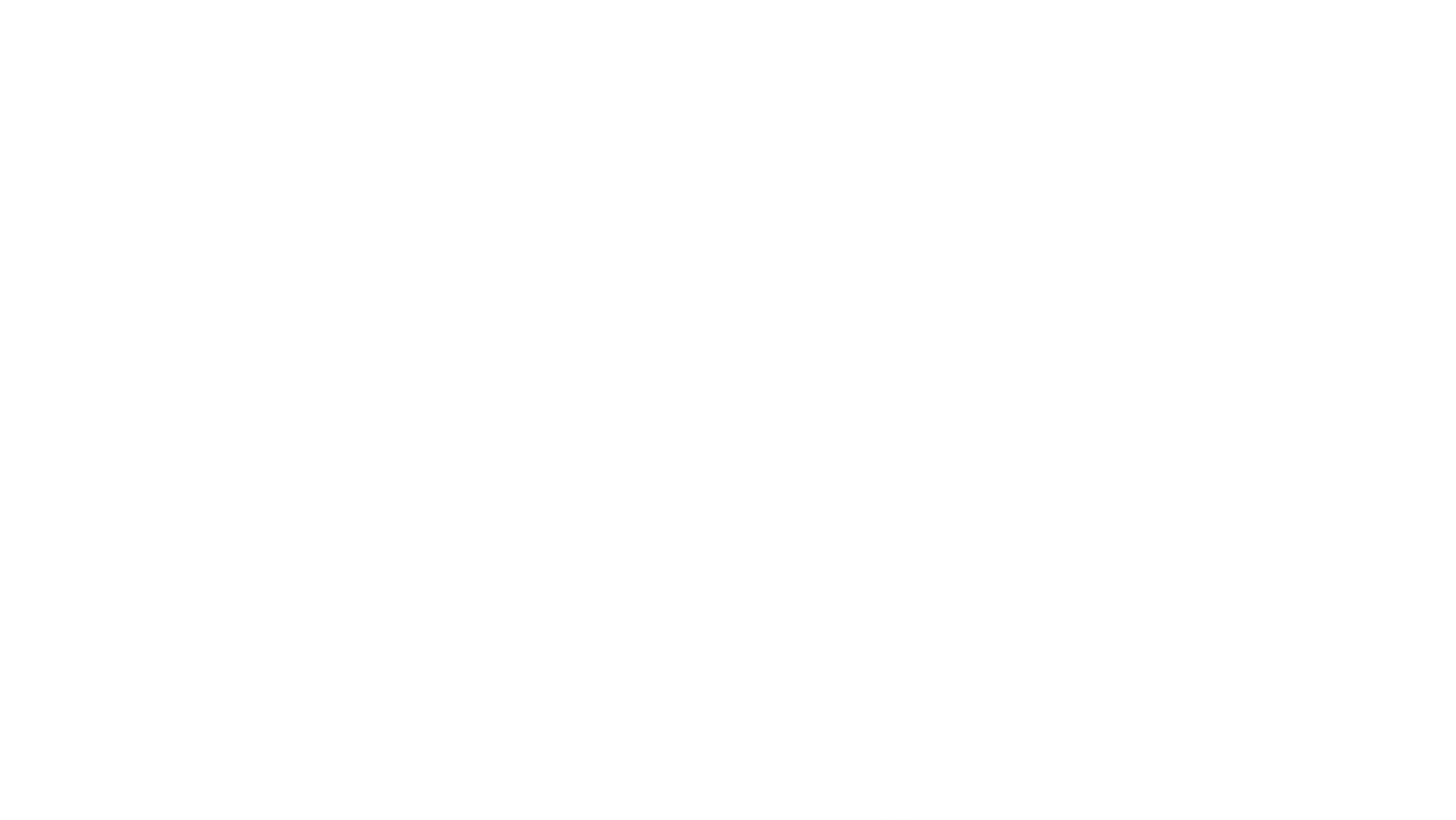 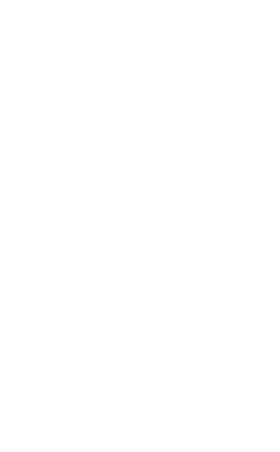 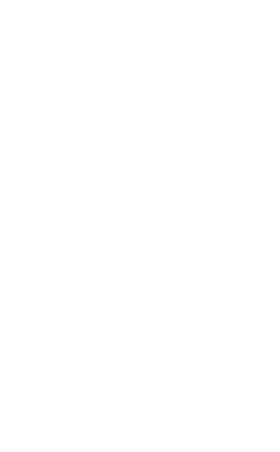 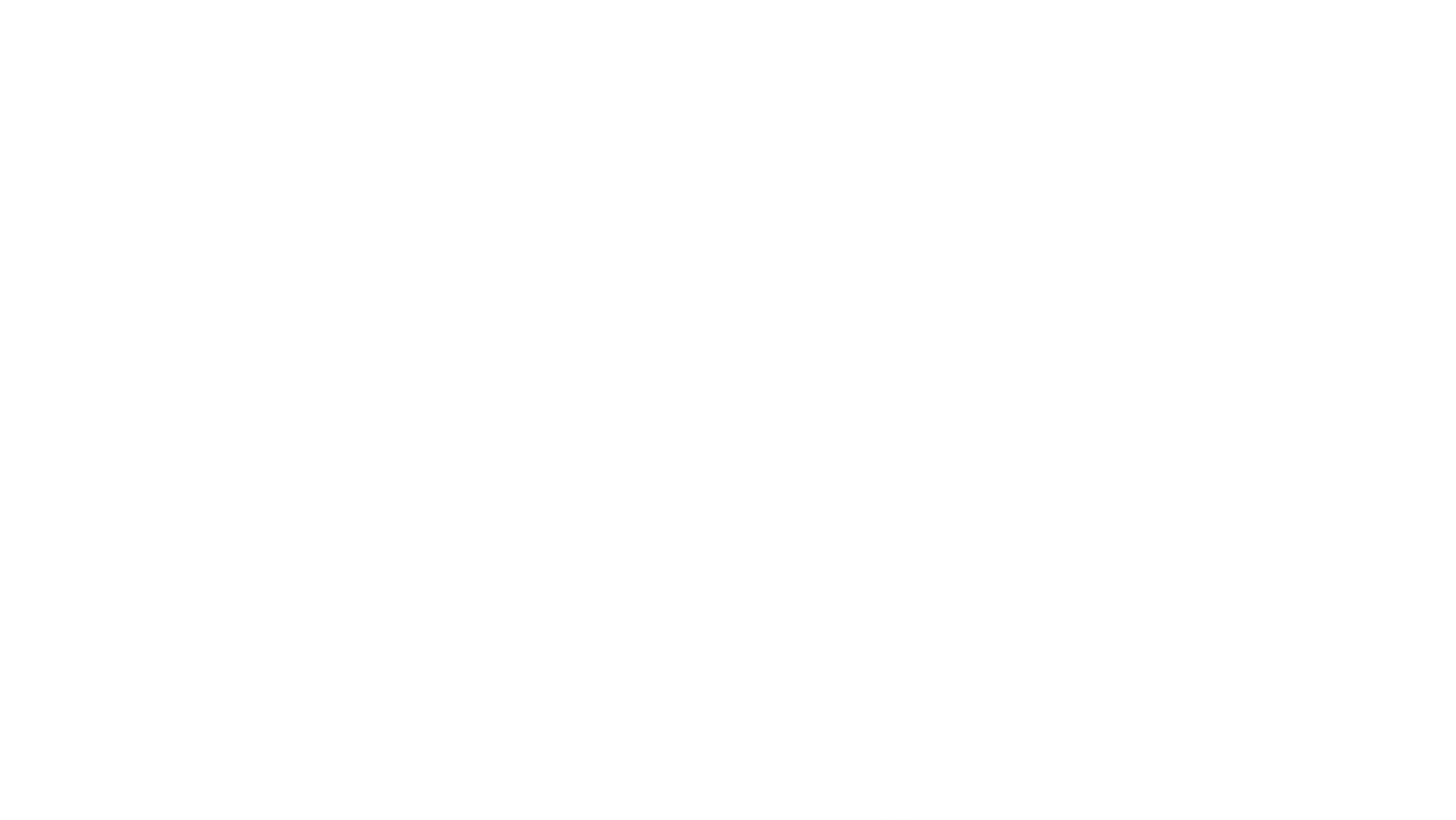 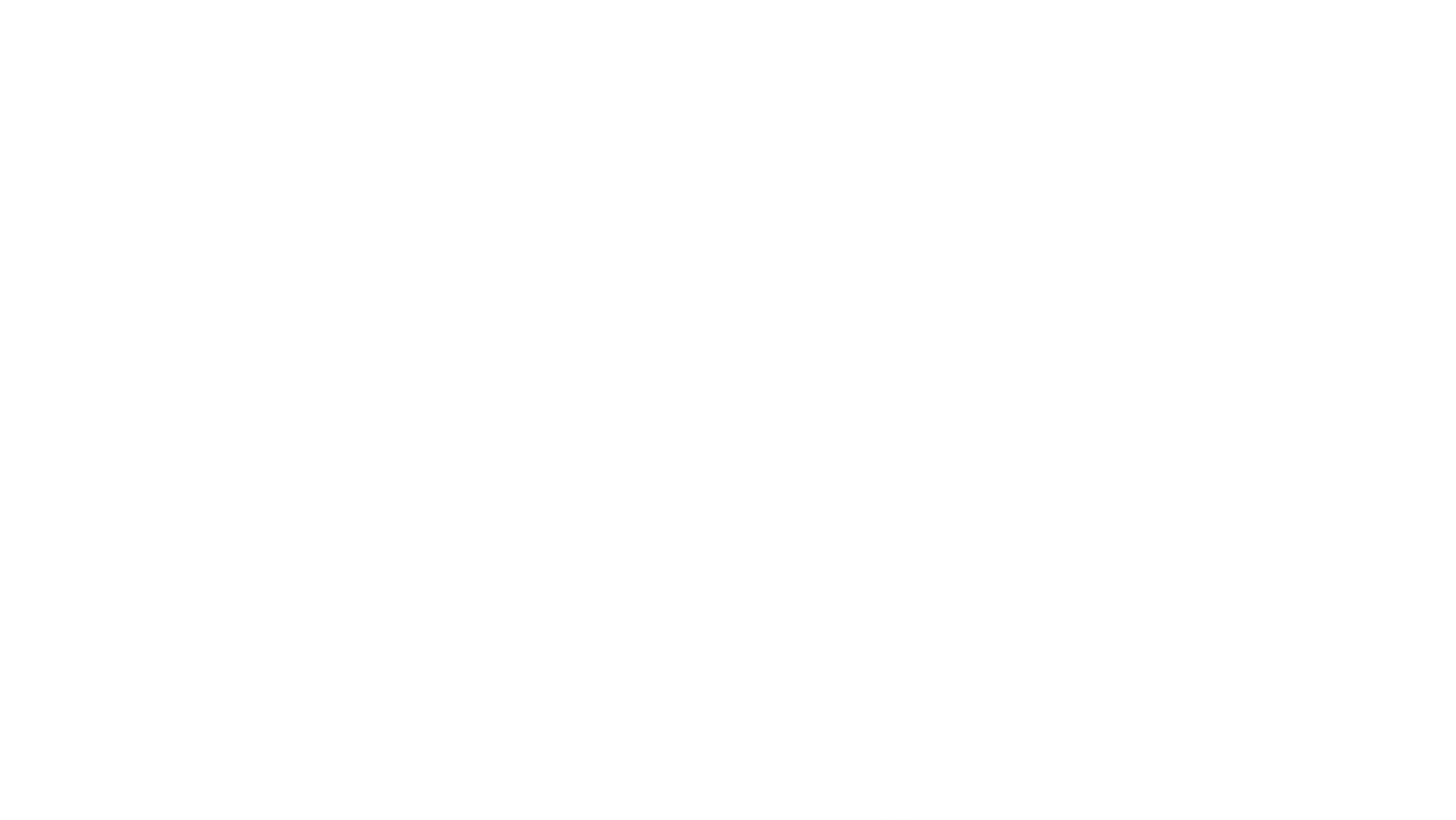 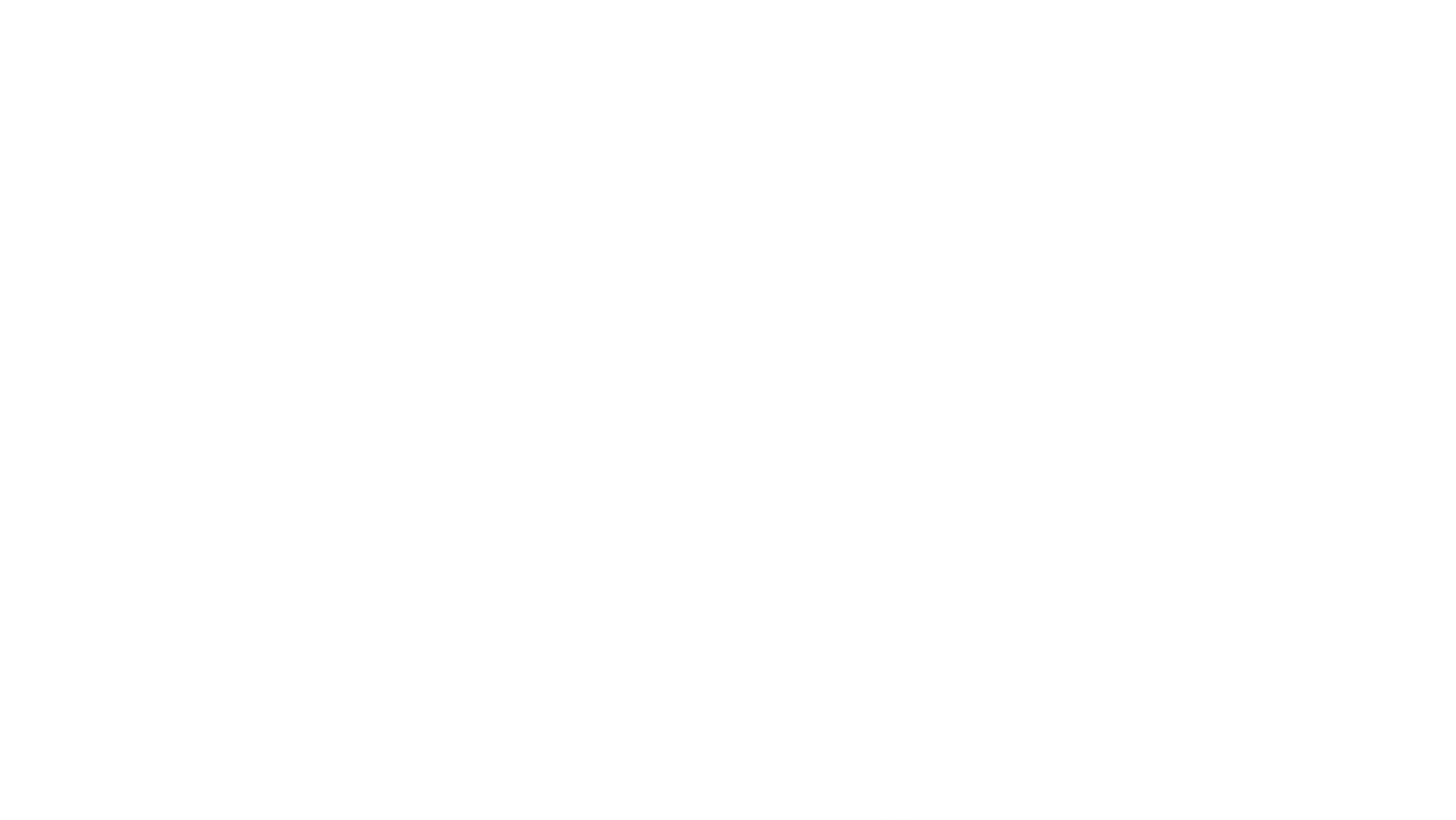 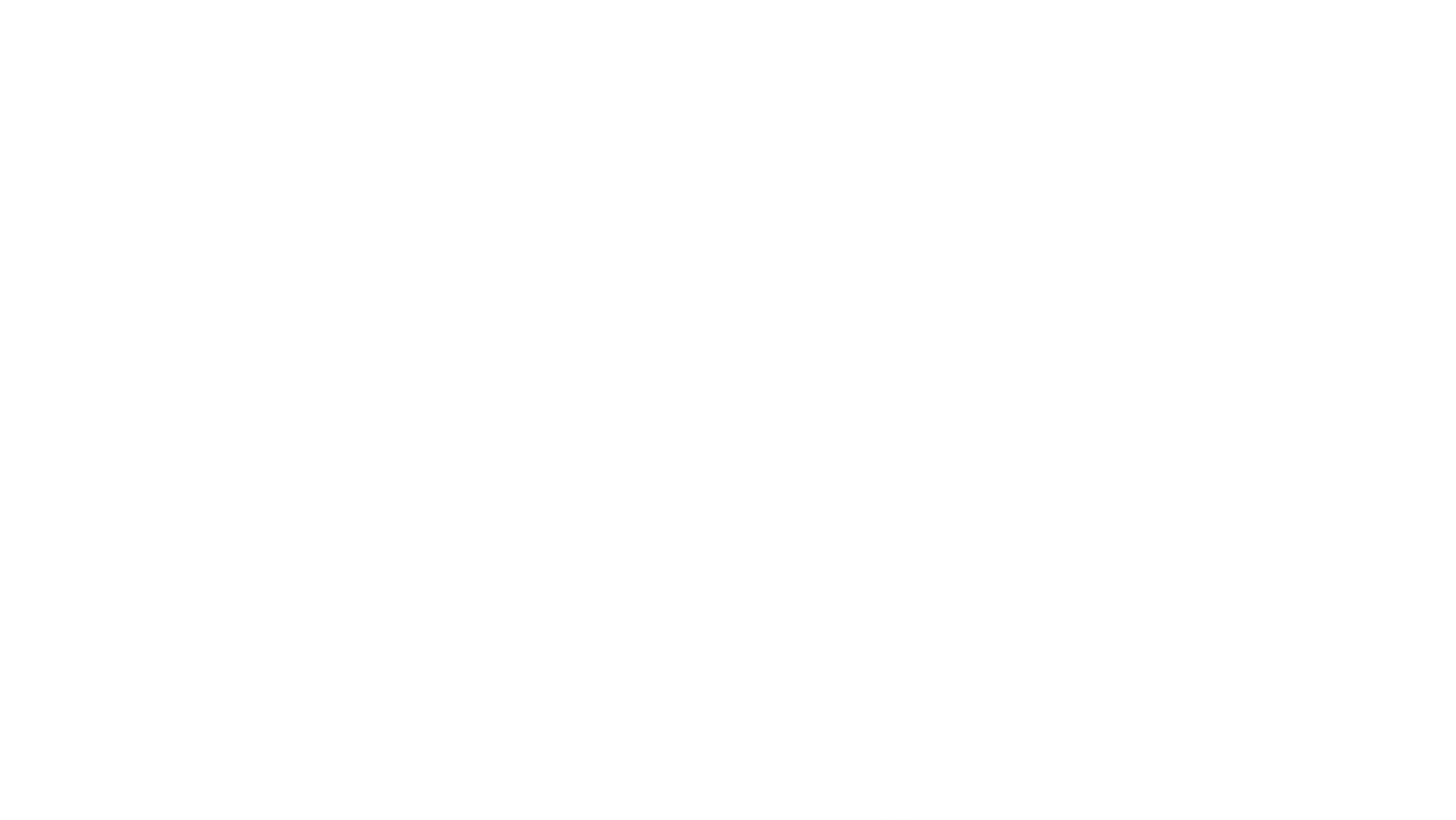 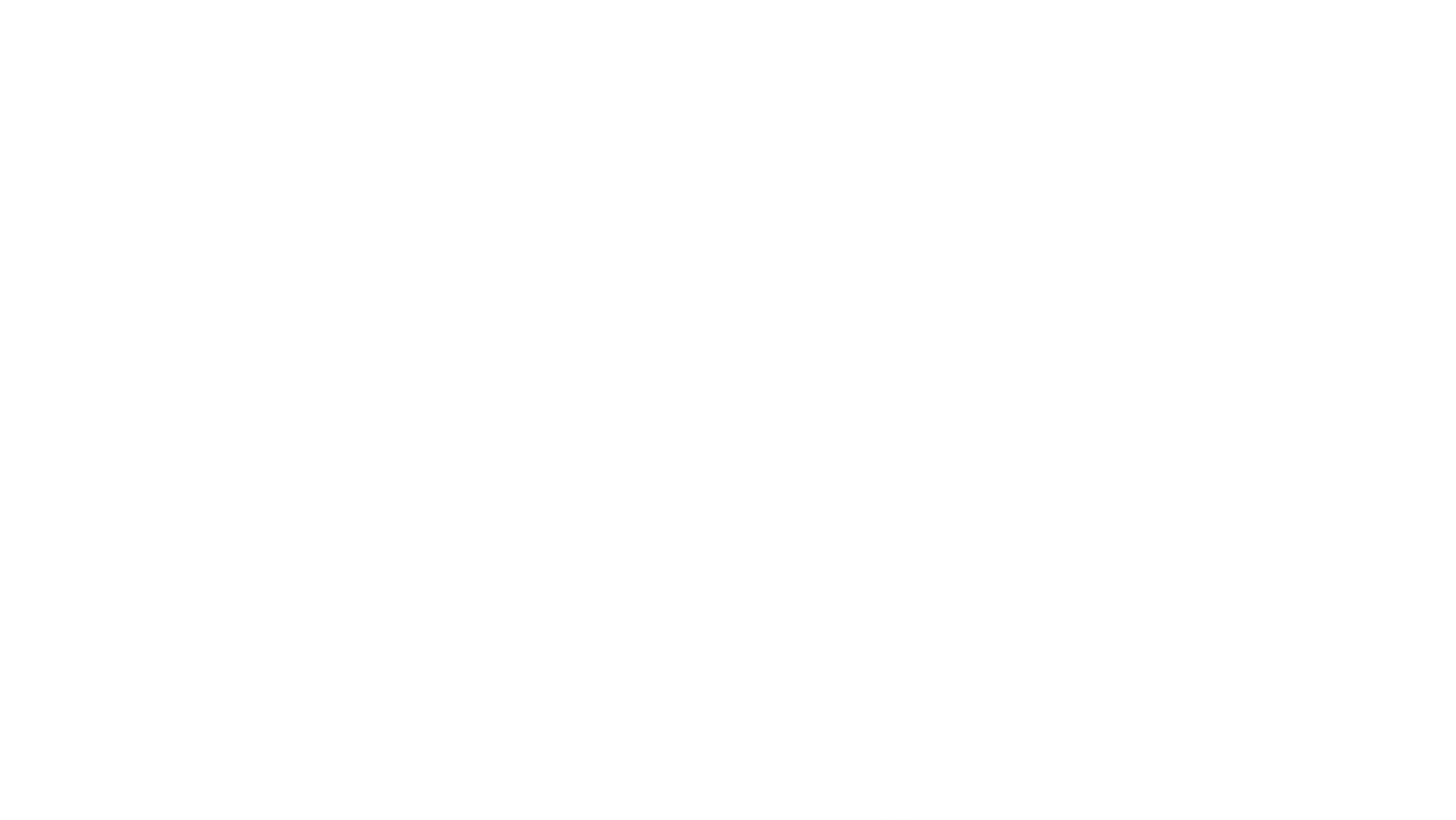 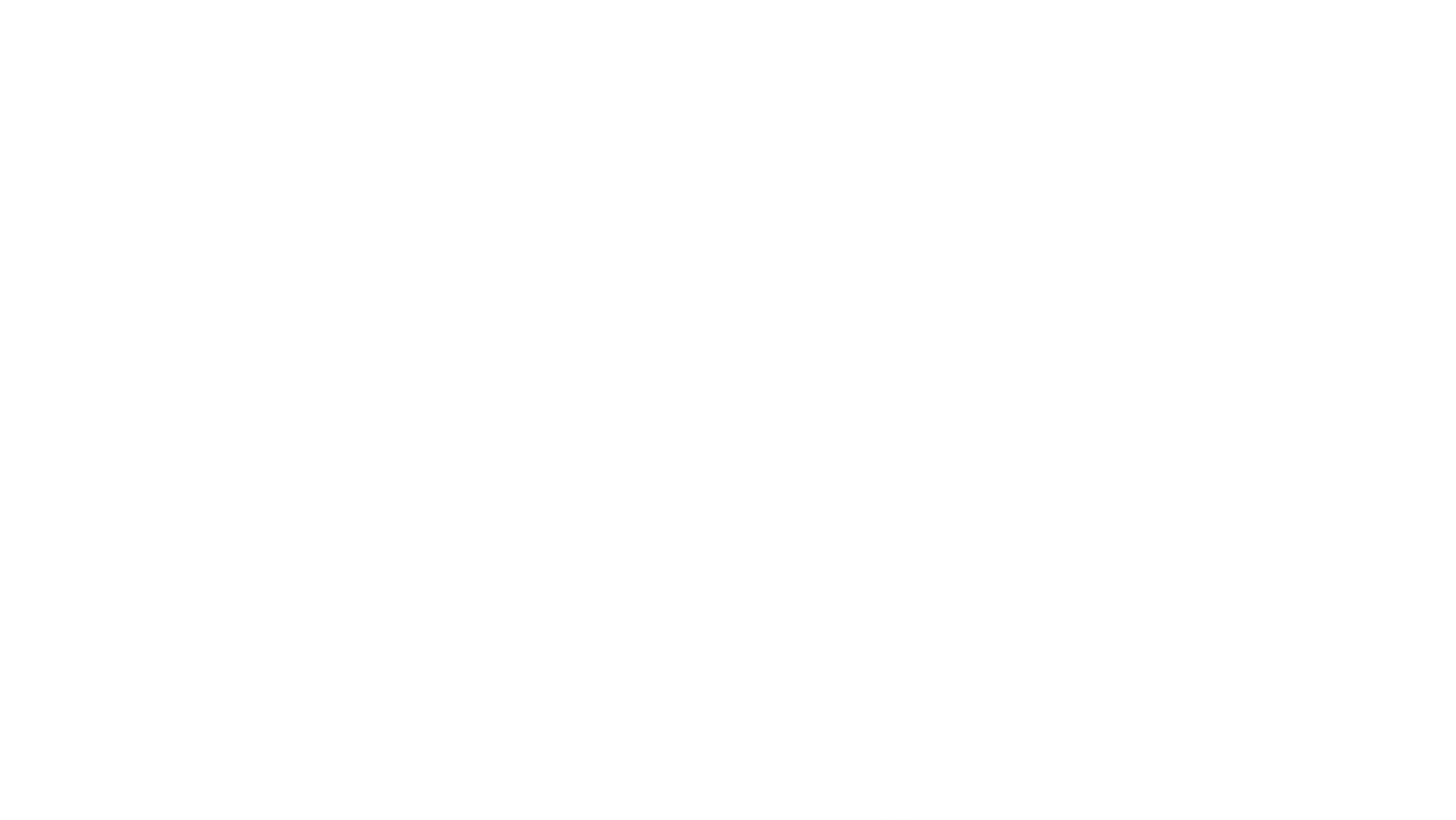 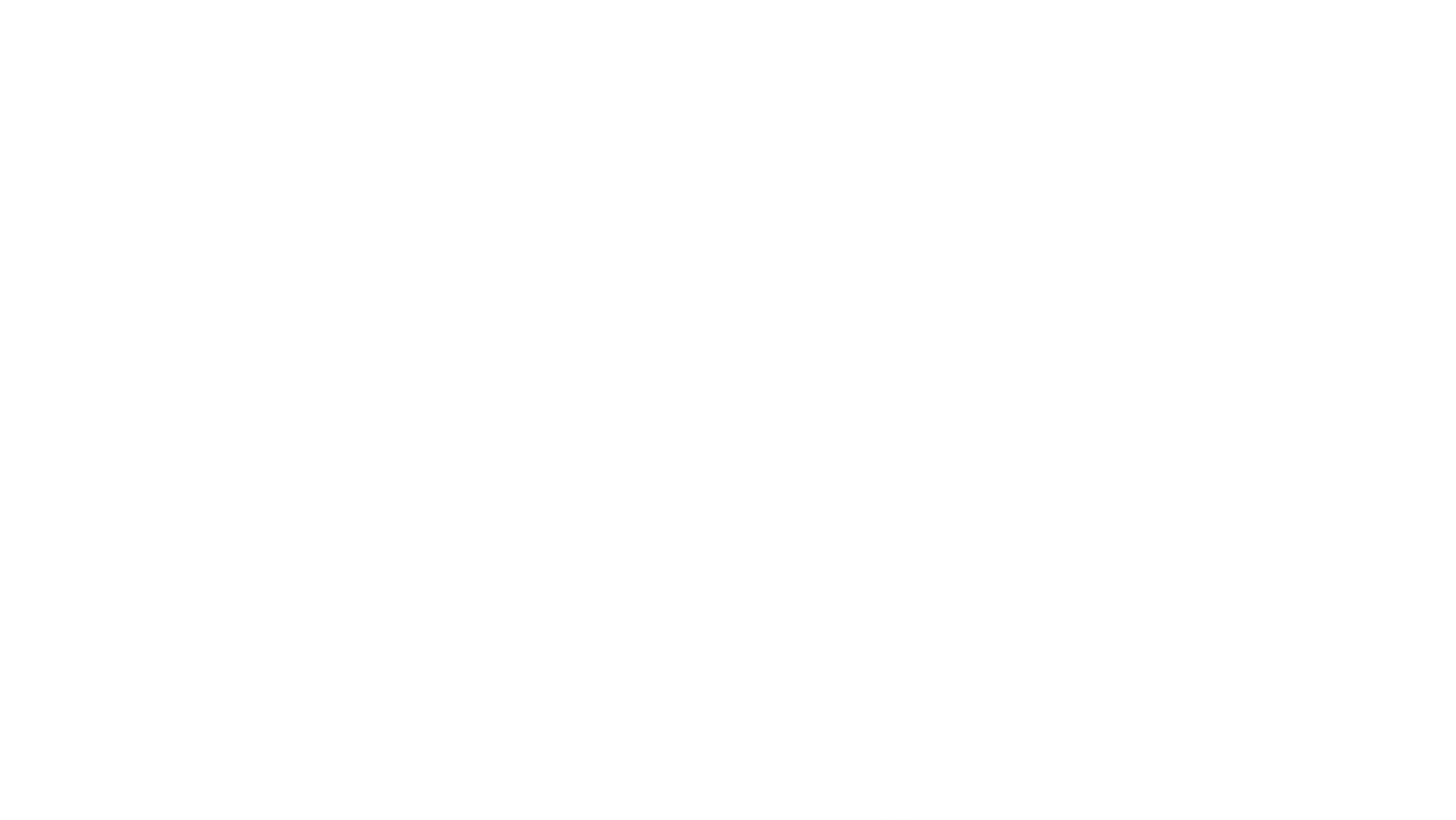 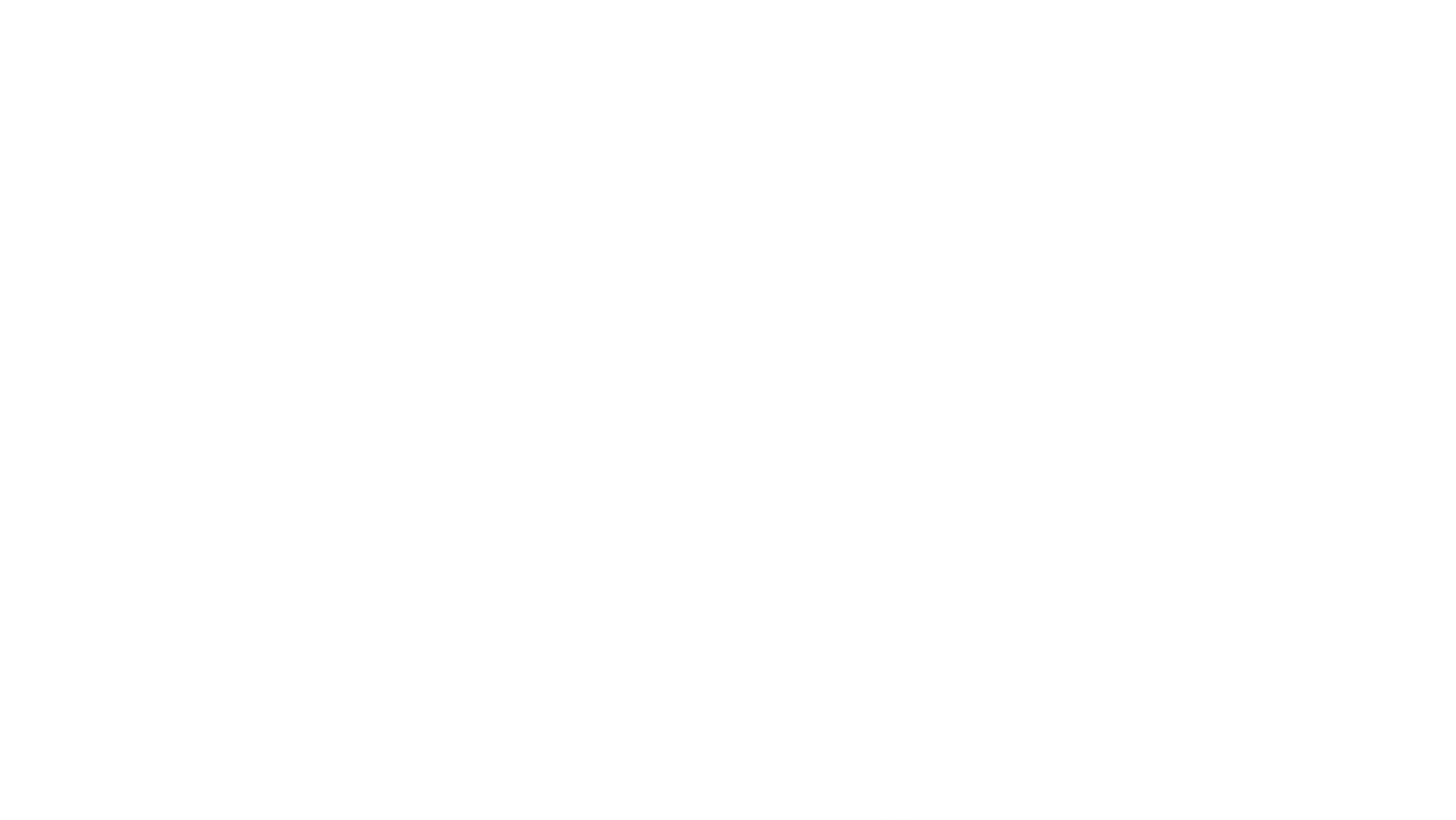 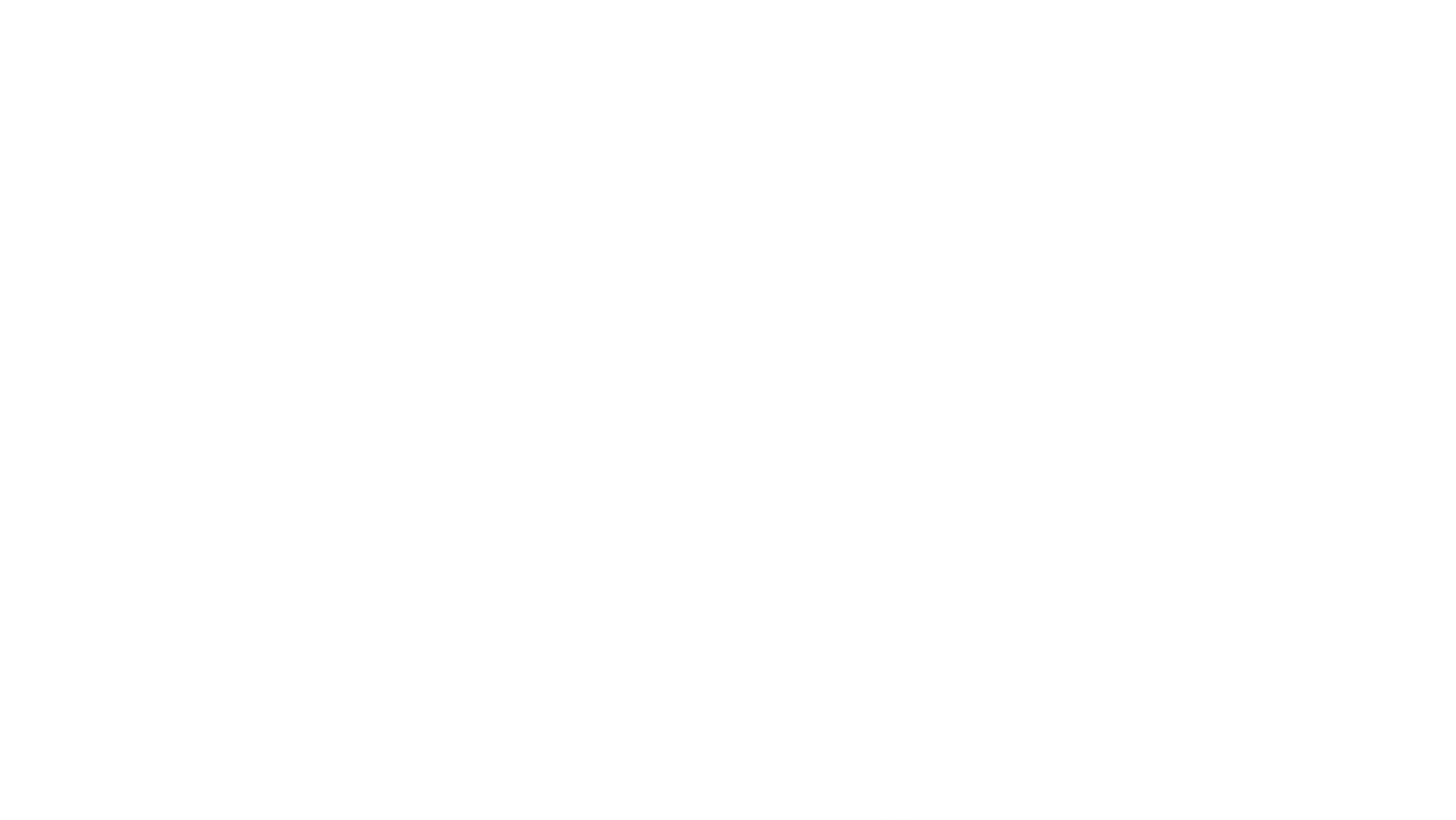 - Sử dụng tối đa chất thải công nghiệp, chất thải dân dụng làm nguyên liệu để sản xuất vật liệu xây dựng thay cho nguyên liệu tự nhiên.
- Hạn chế xuất khẩu nguyên liệu thô mà nên đầu tư công nghệ sản xuất những sản phẩm có giá trị.
- Quy hoạch khai thác nguyên liệu quặng, đá vôi theo công nghệ hiện đại, quy trình khép kín, ... để tăng hiệu suất khai thác tài nguyên và bảo vệ môi trường.
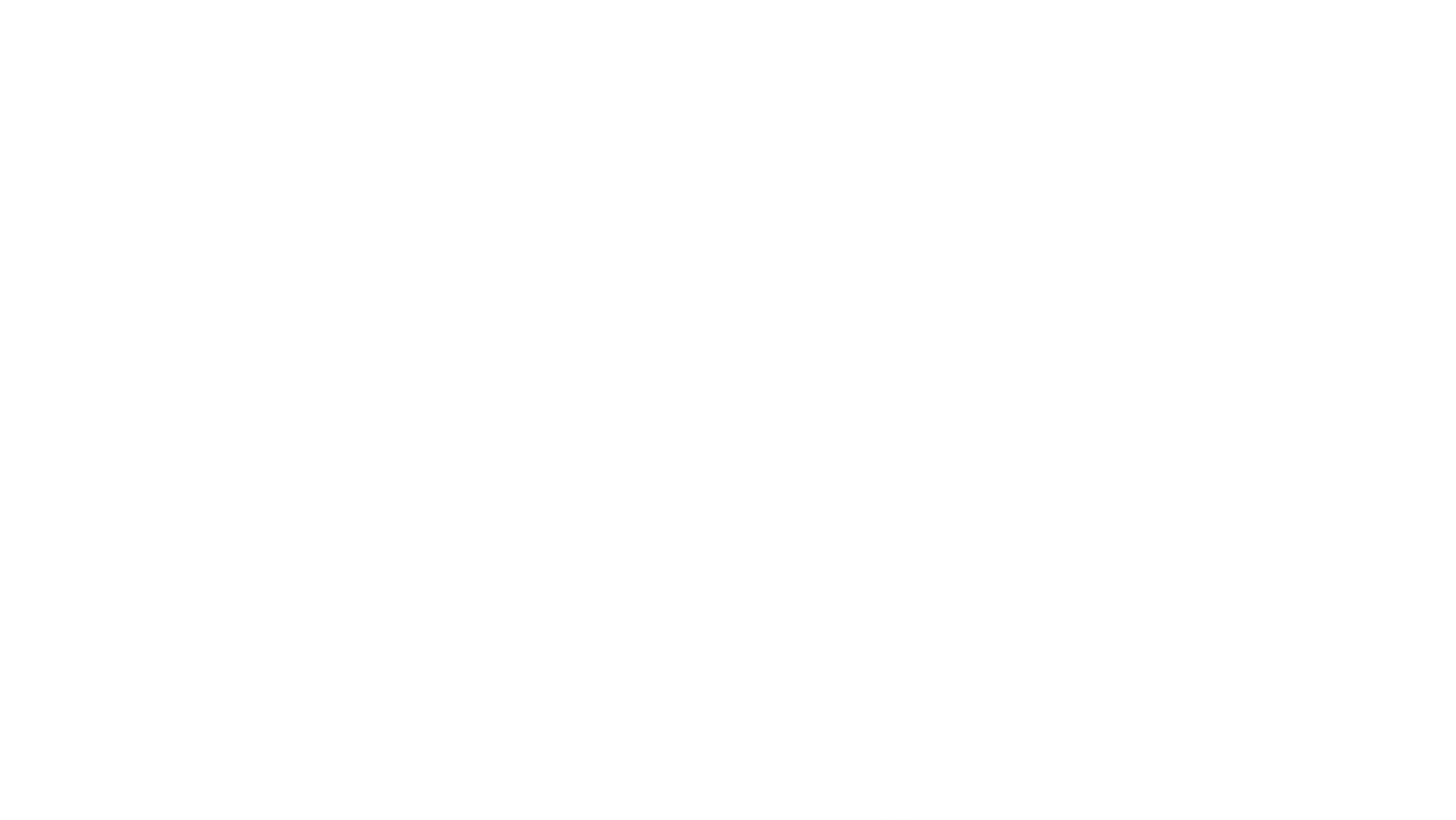 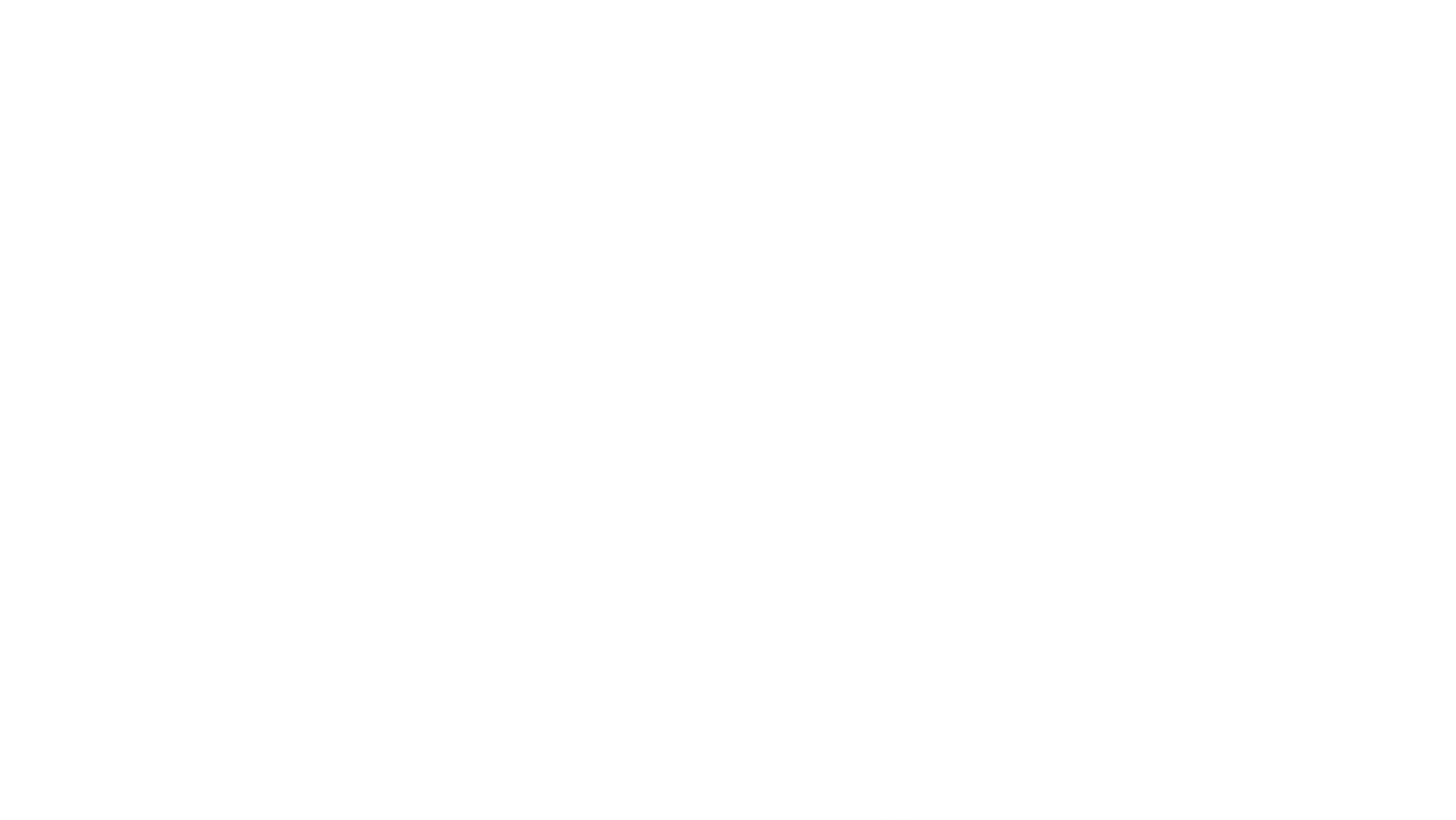 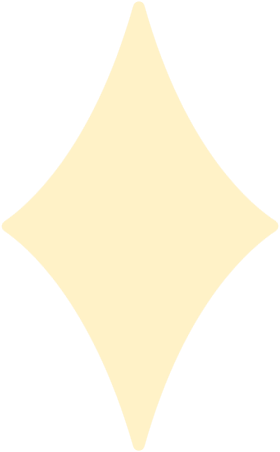 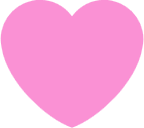 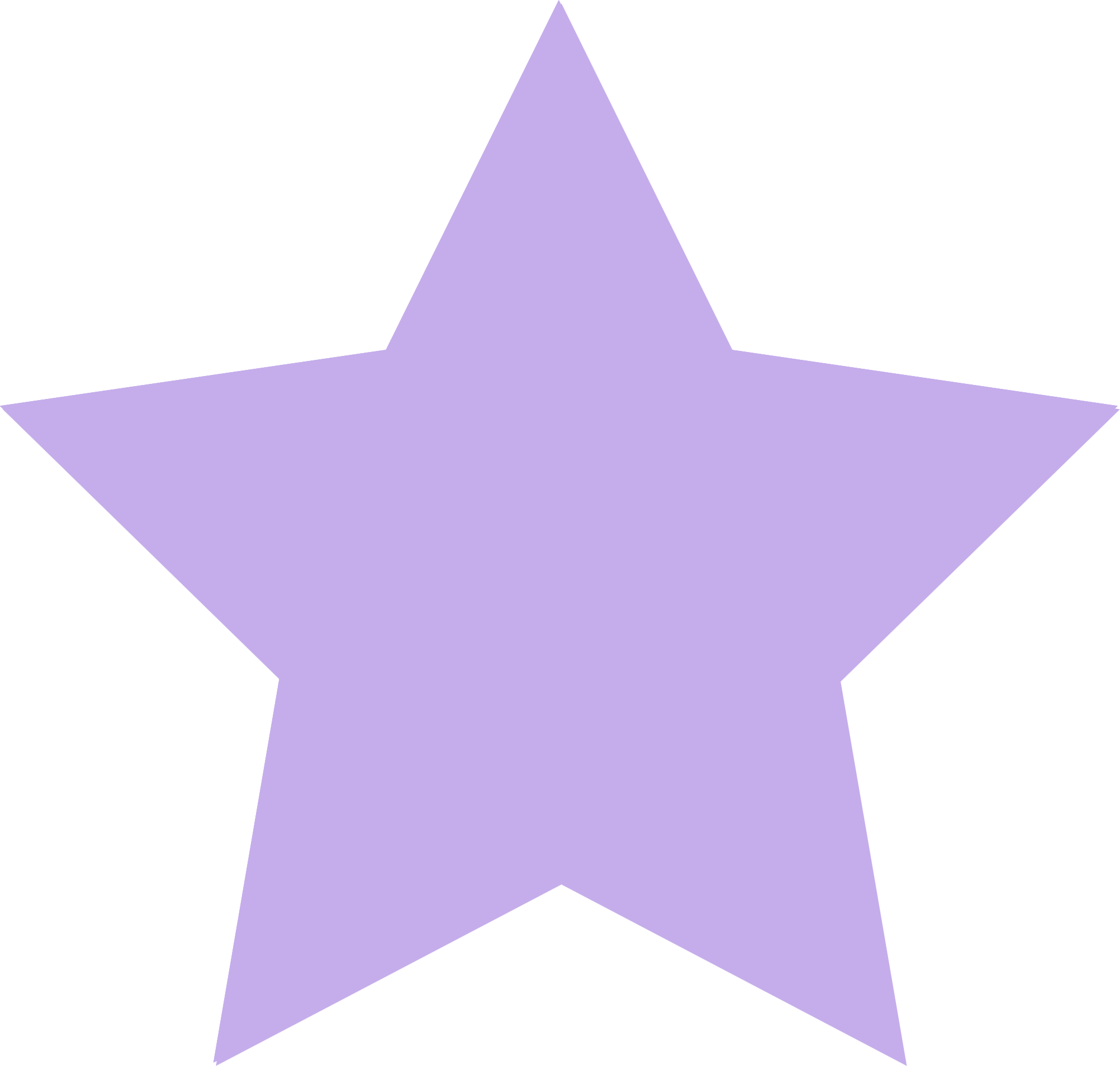 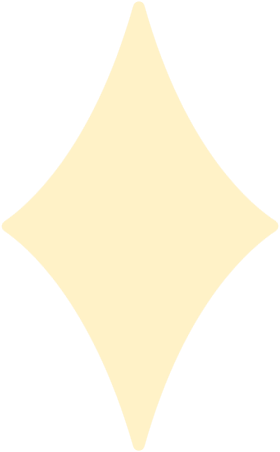 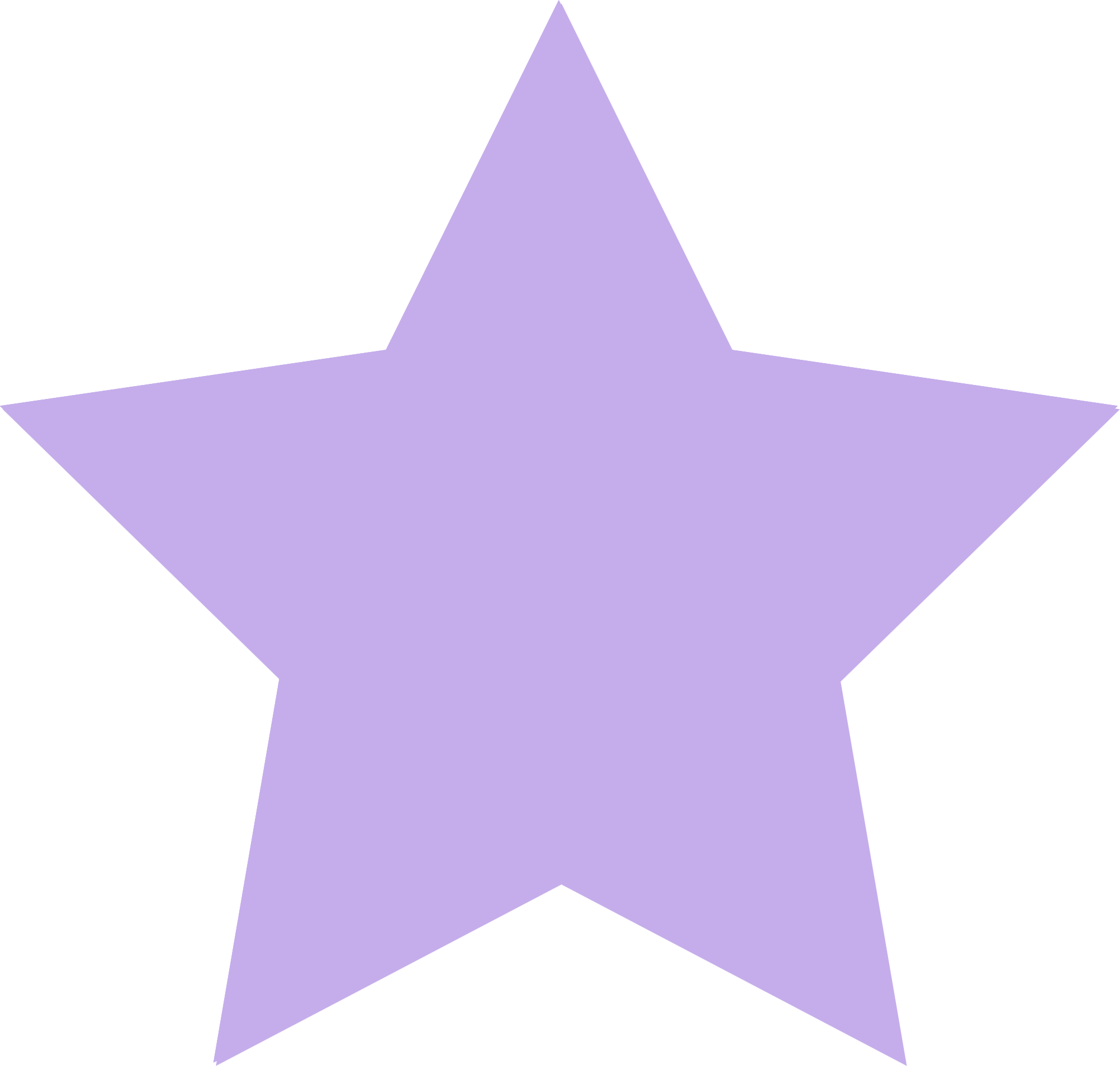 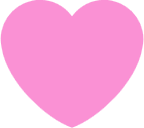 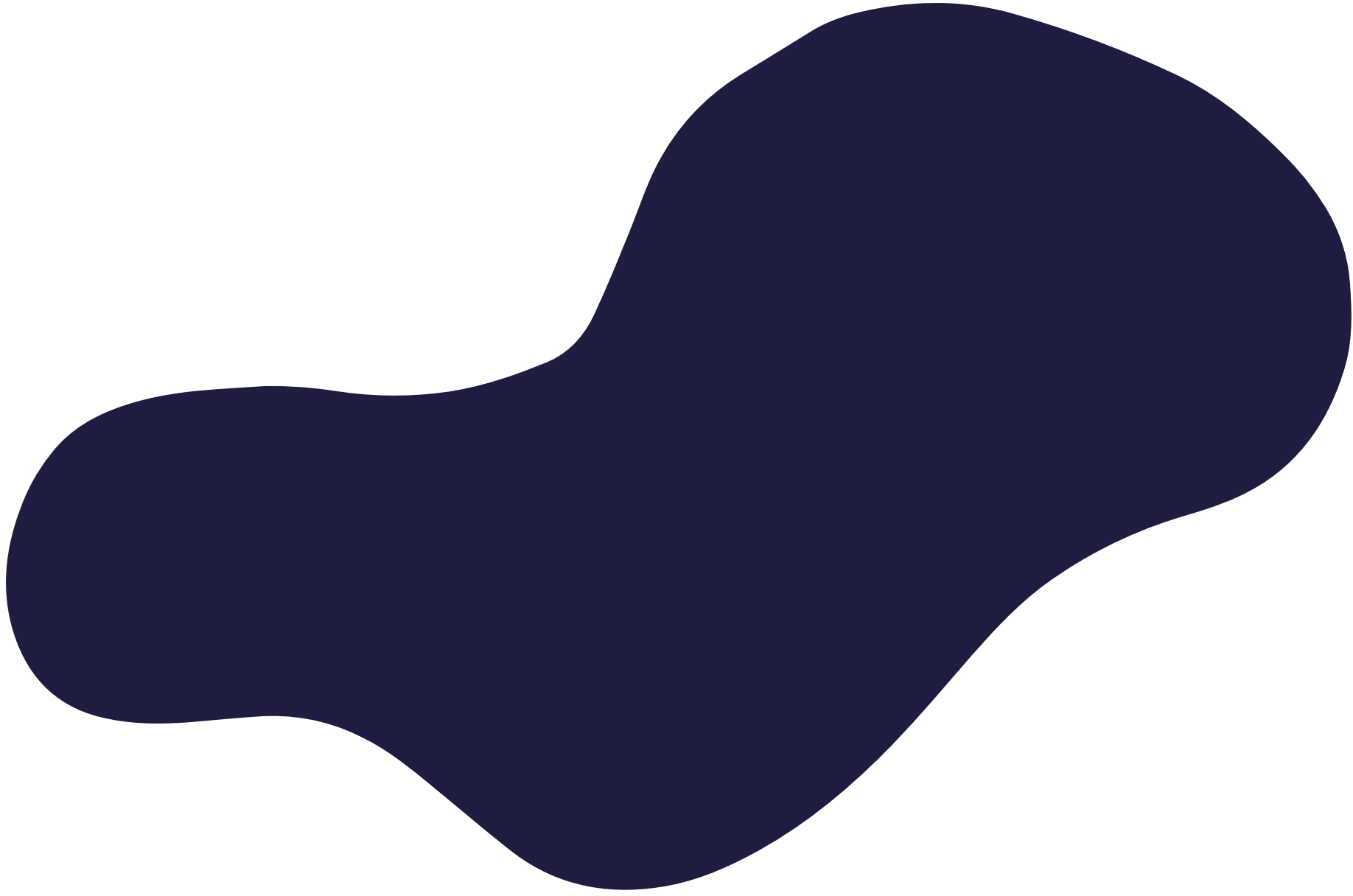 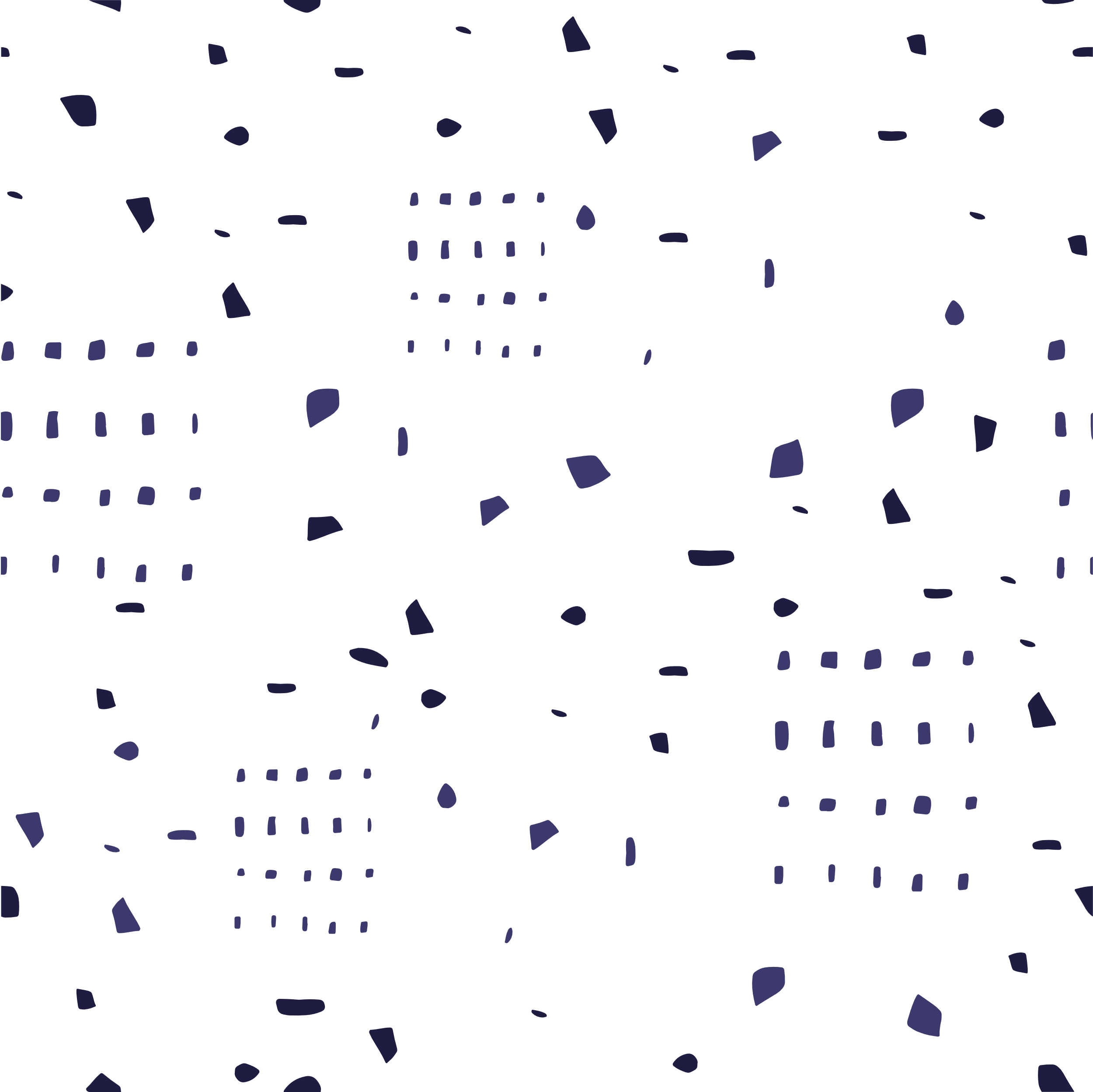 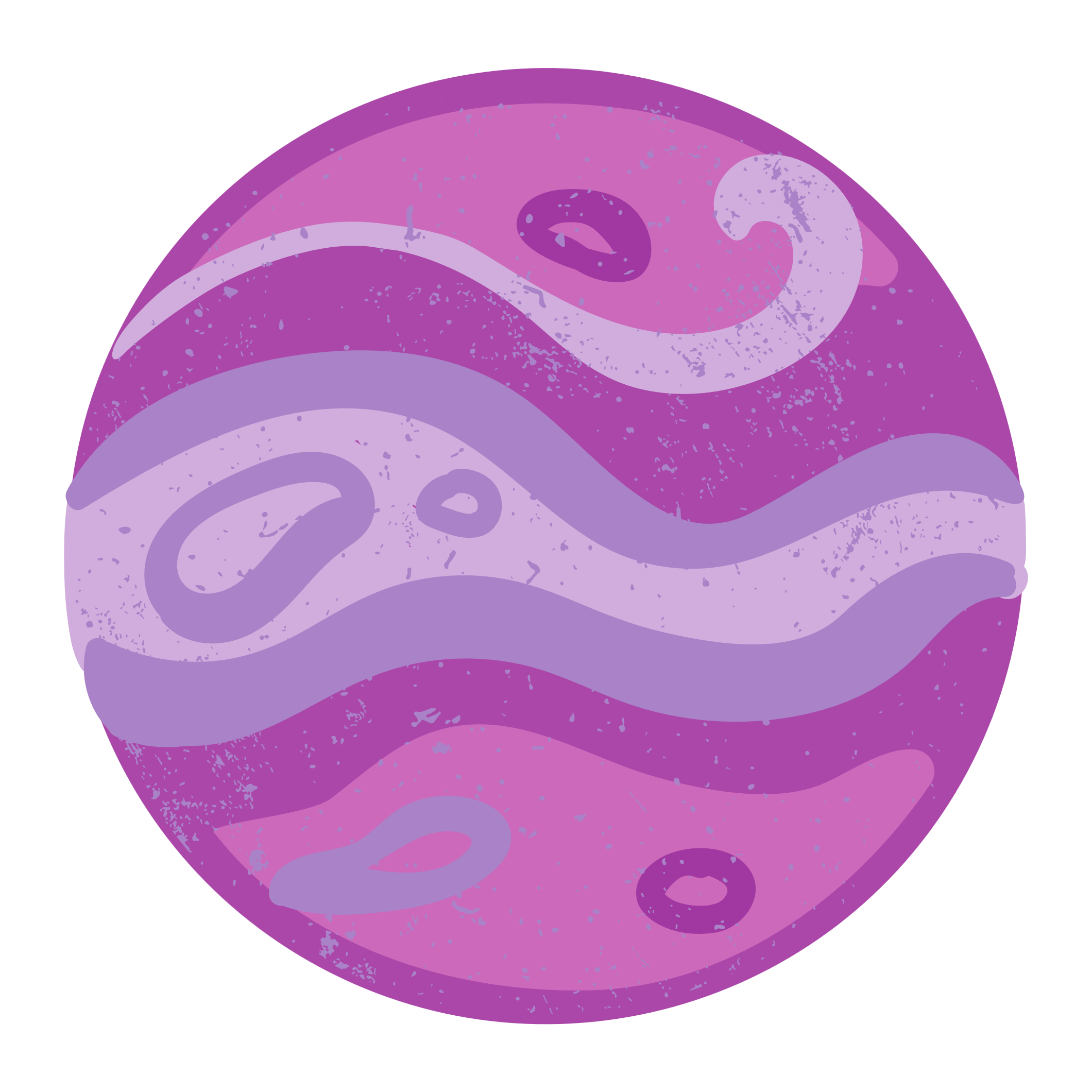 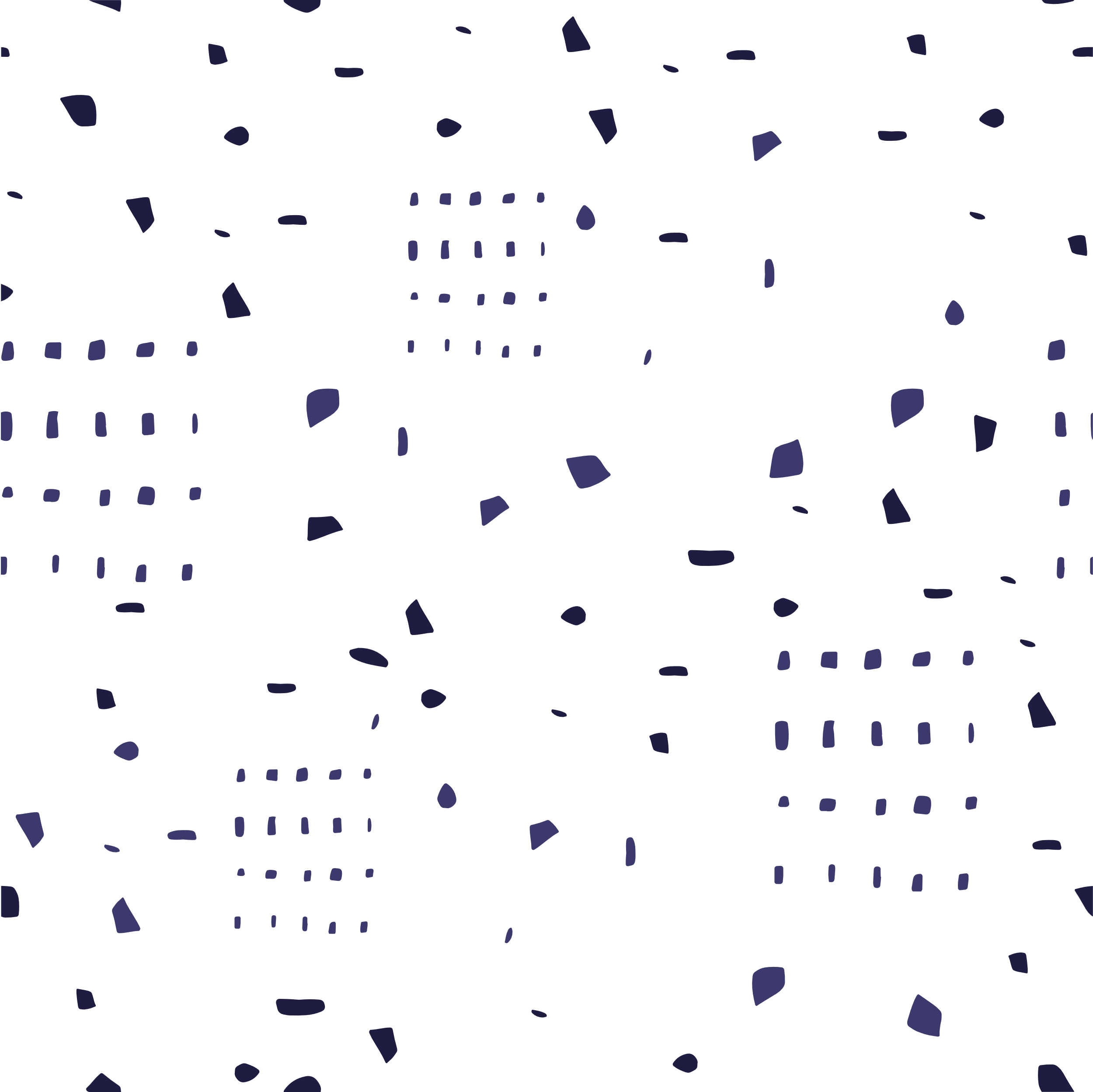 VẬN DỤNG
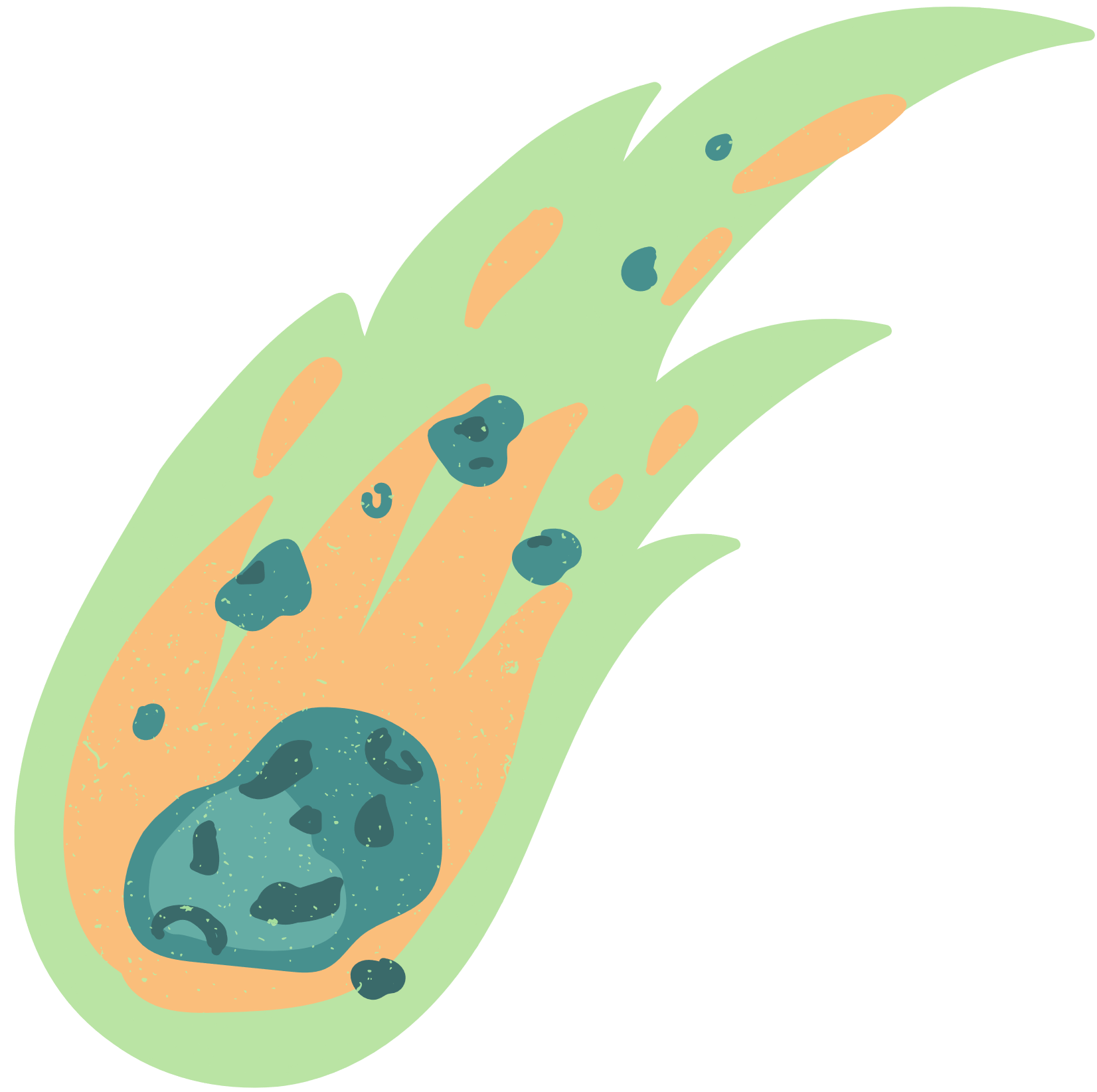 Em hãy làm được những sản phẩm tái chế khi sử dụng các chất thải sinh hoạt làm nguyên liệu.
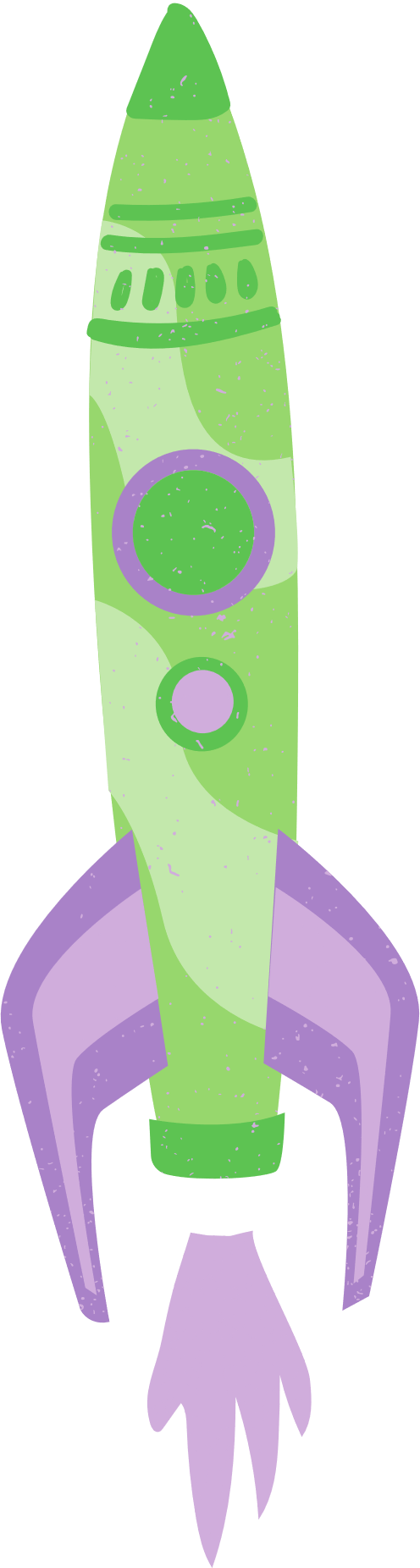 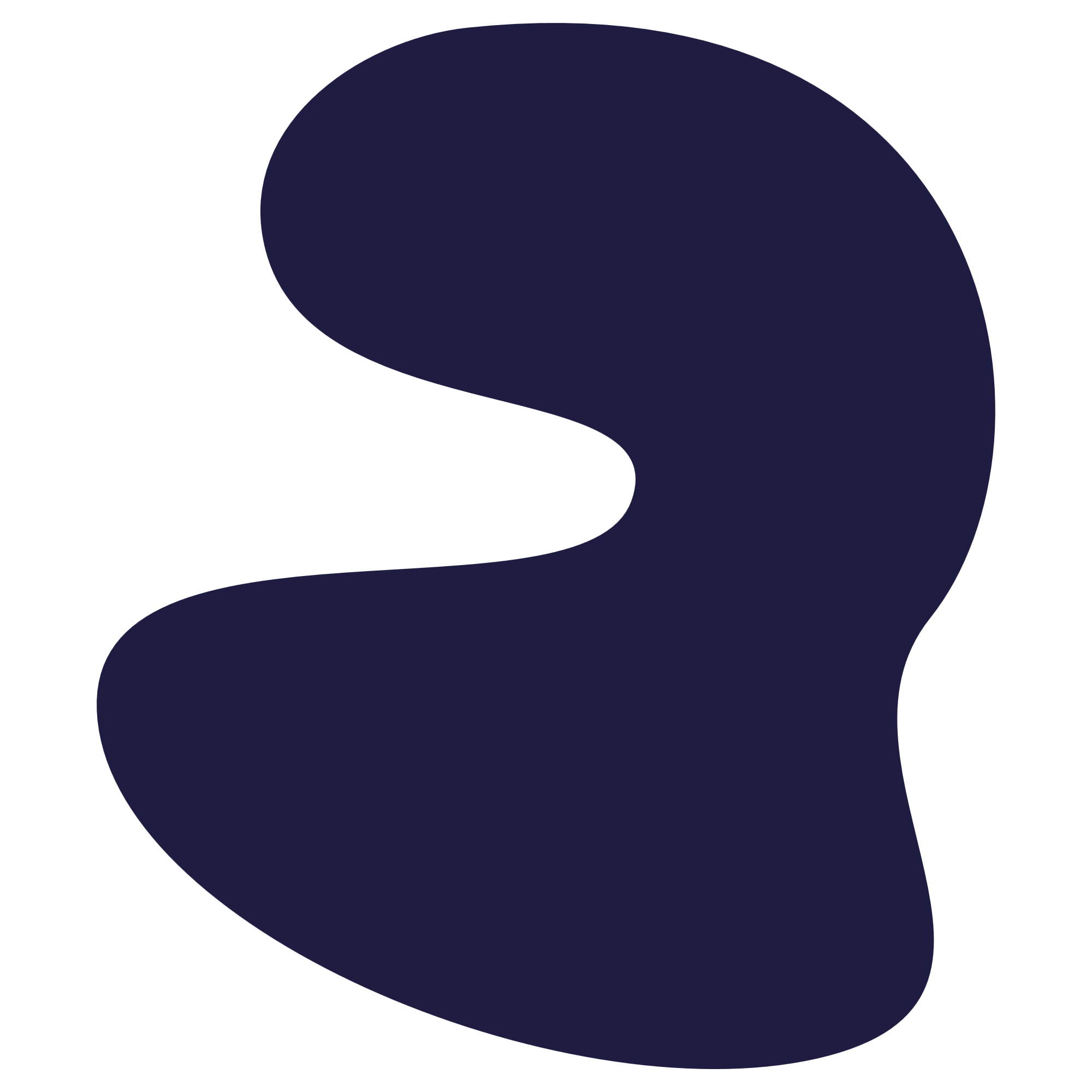 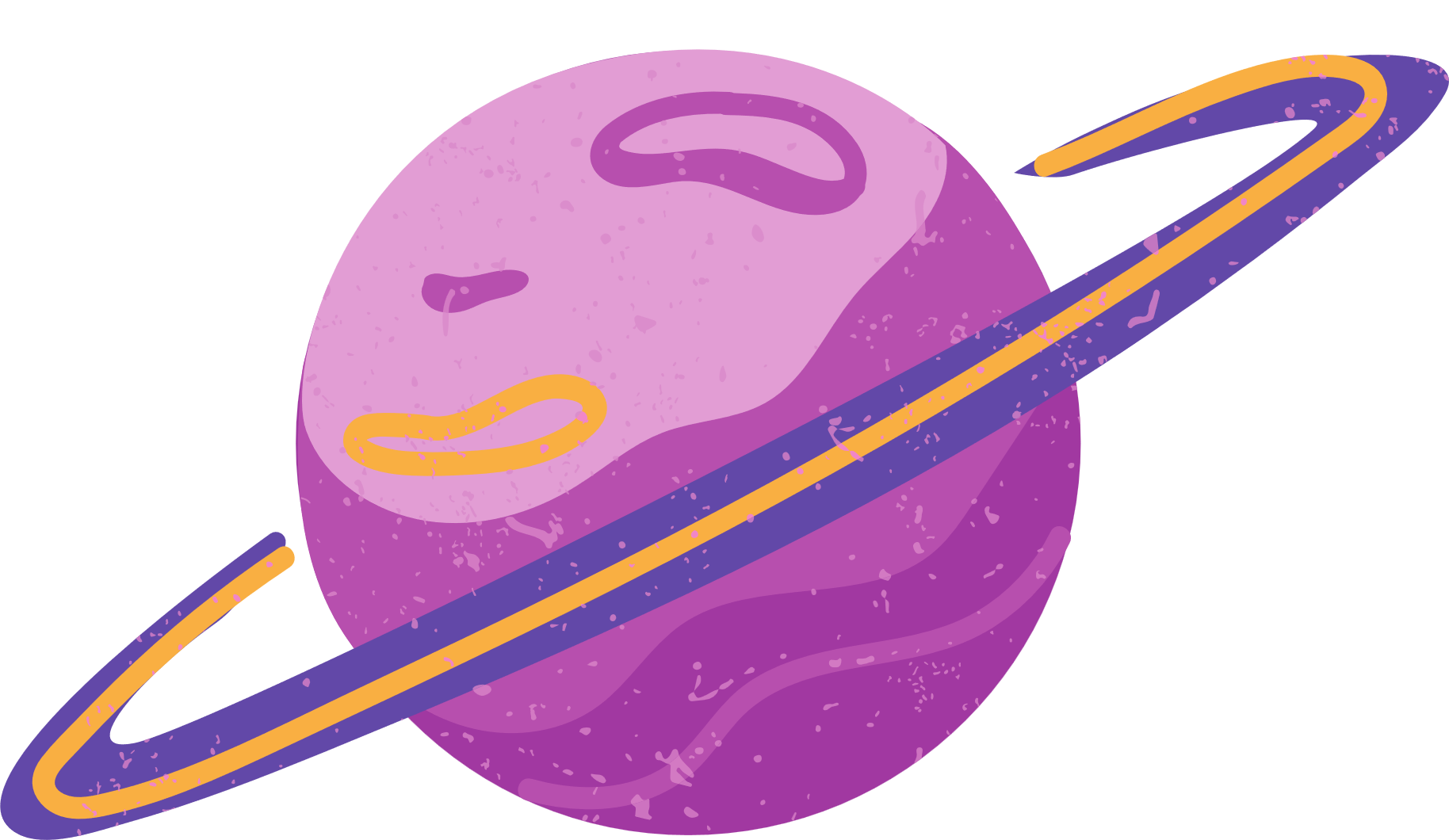